Tempo como edição

AUP0197 Projeto: Arquitetura e Cinema 

Marcos Acayaba e Marta Bogéa
+
Romullo Baratto Fontenelle 






MD03

Departamento de Projeto I FAUUSP 2022
Der Himmel über Berlin  [Asas do Desejo]

Wim Wenders

1987

Alemanha Ocidental, França


cena da praça
Der Himmel über Berlin  [Asas do Desejo]

Wim Wenders

1987

Alemanha Ocidental, França


cena da biblioteca
Muro de Berlim (1961 a 1989)

Construído na madrugada de 13 de agosto de 1961, dele faziam parte 66,5 km de gradeamento metálico, 302 torres de observação, 127 redes metálicas electrificadas com alarme e 255 pistas de corrida para ferozes cães de guarda. Este muro era patrulhado por militares da Alemanha Oriental Socialista com ordens de atirar para matar (a célebre  SchieBbfehl ou "Ordem 101") os que tentassem escapar .



https://pt.wikipedia.org/wiki/Muro_de_Berlim
Tempos empilhados, colagens
			


Stalker l Tarkovski (1980)
Kolumba l Zumpthor (2003/2007)
Faculdade de Arquitetura l Aires Mateus (2014)
Praca das Artes l Brasil arquitetura (2006/2012)
Viaduto Spittelau l Zaha Hadid (1994/2005)
Blade Runner l Rodley Scott (1982)
Stalker [Сталкер]



Andrei Tarkovski


1980




Alemanha e Rússia
O Som ao Redor


Kleber Mendonça Filho

2013



Brasil
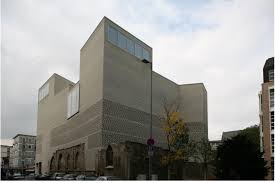 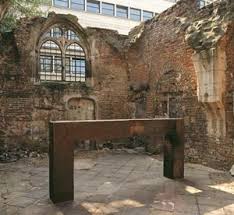 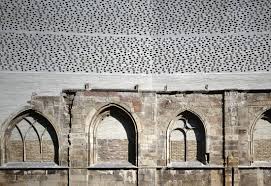 Kolumba l Peter Zumpthor  (2003/2007)  Colonia,  Alemanha
“Zumthor, cuidadoso com o uso dos materiais, e especificamente com seus detalhes construtivos, utilizou tijolo cinza para unir os fragmentos destruídos do lugar. Estes fragmentos incluem as peças remanescentes da igreja gótica, ruínas de pedras dos períodos romano e medieval, e a capela para “Madonna of the Ruins” projetada pelo arquiteto alemão Gottfried Böhm em 1950.”





http://www.archdaily.com.br/br/01-58125/museu-kolumba-peter-zumthor
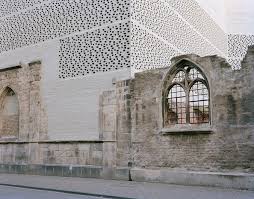 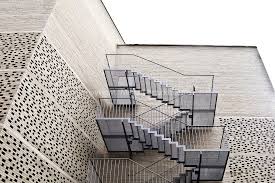 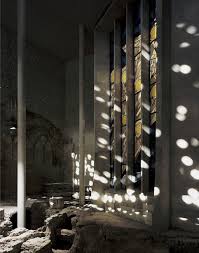 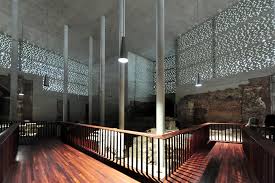 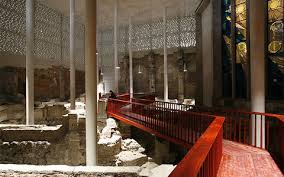 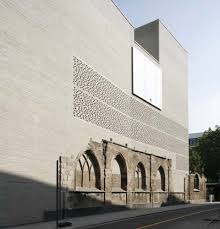 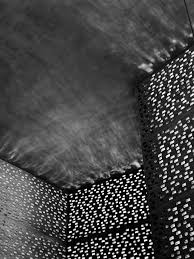 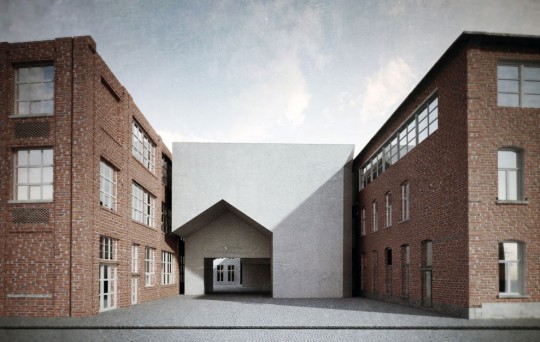 Faculdade de Arquitetura da Universidade Católica de Louvain
 
Primeiro lugar concurso 2014
http://www.arquitetura.pt/faculdade-arquitetura-louvain-aires-mateus
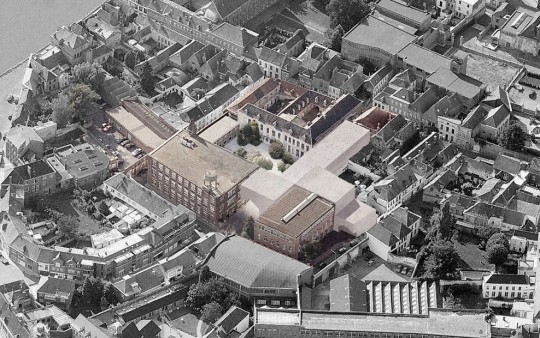 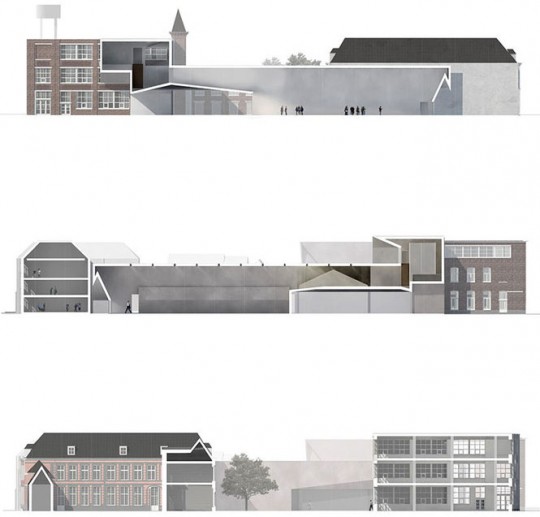 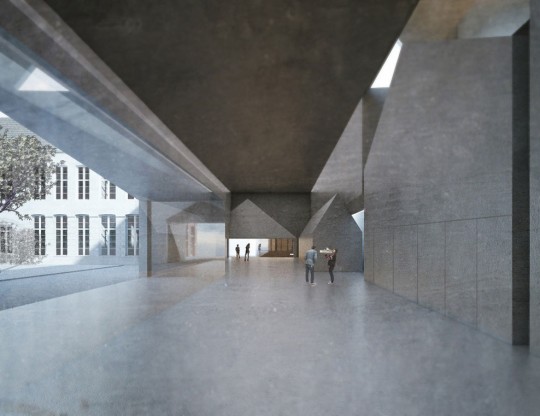 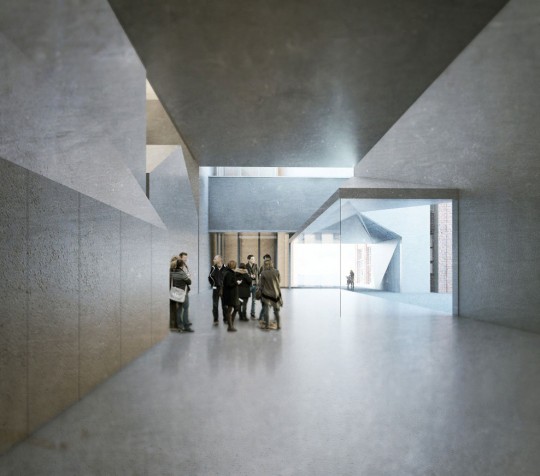 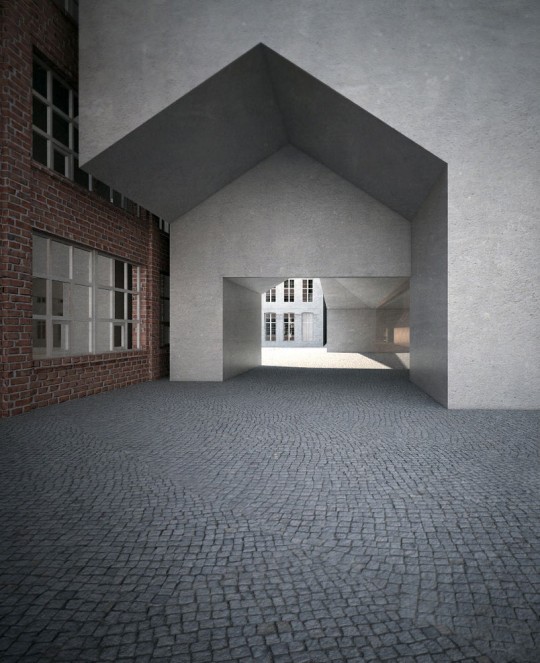 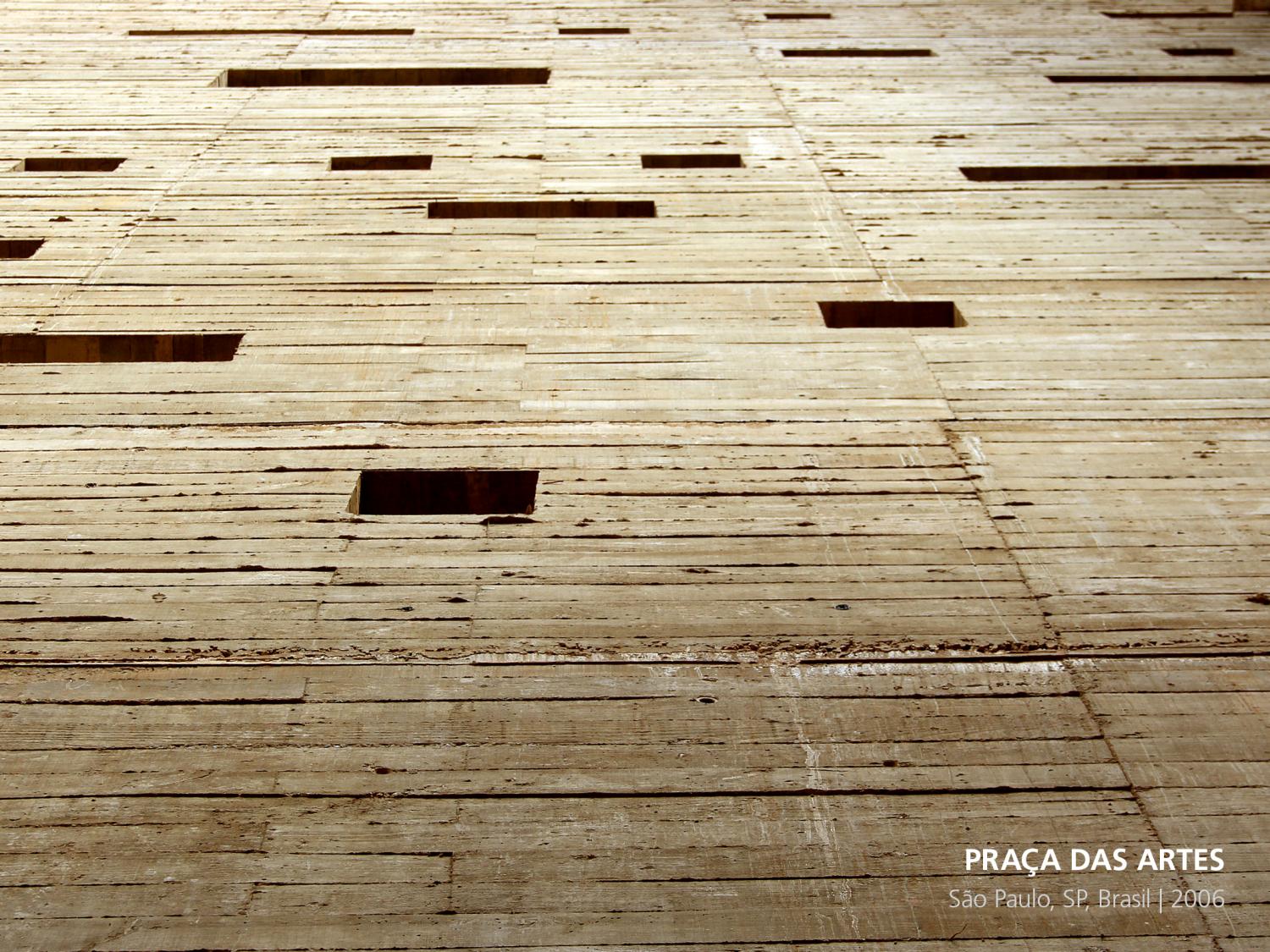 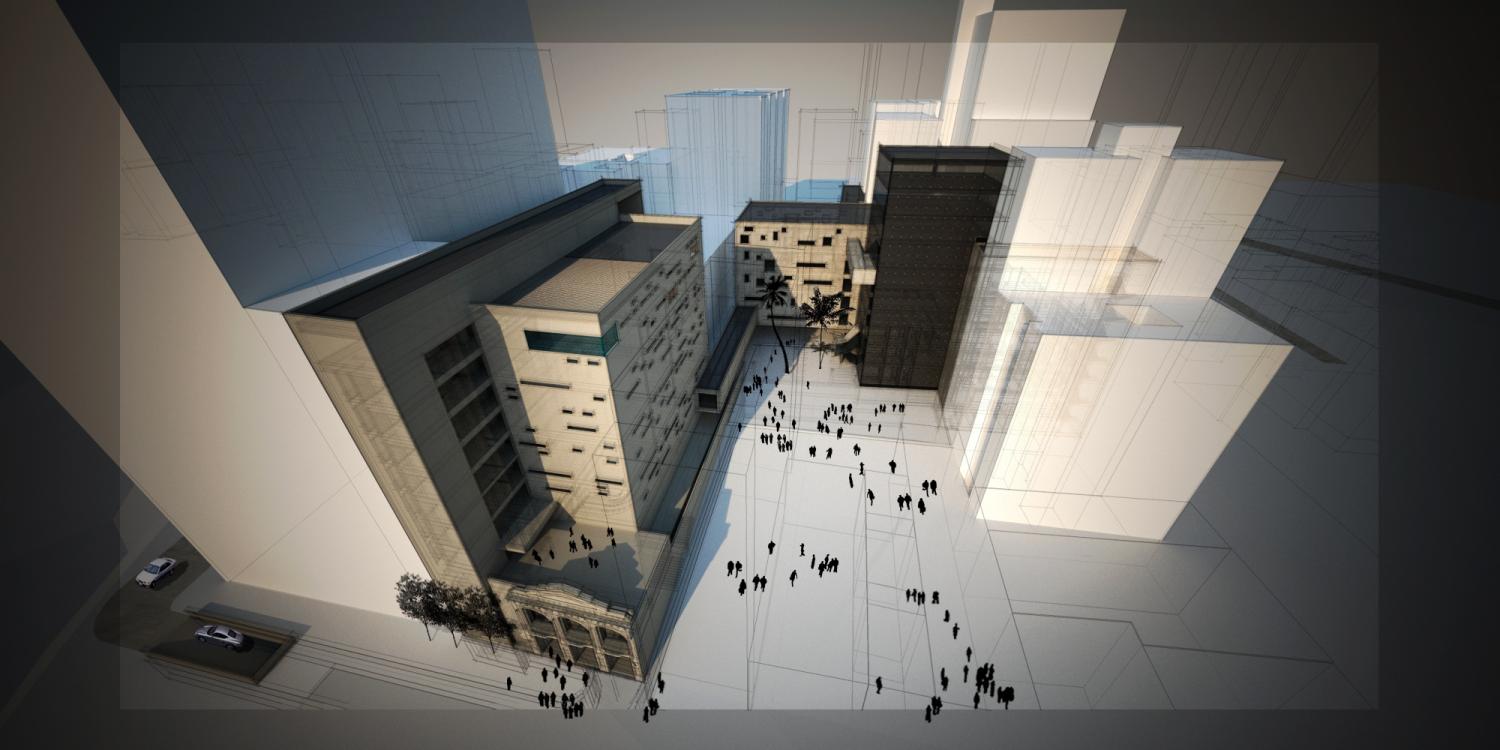 Praça das artes l Brasil Arquitetura (2006/2012) l www.brasilarquitetura.com
http://www.archdaily.com/339274/praca-das-artes-brasil-arquitetura
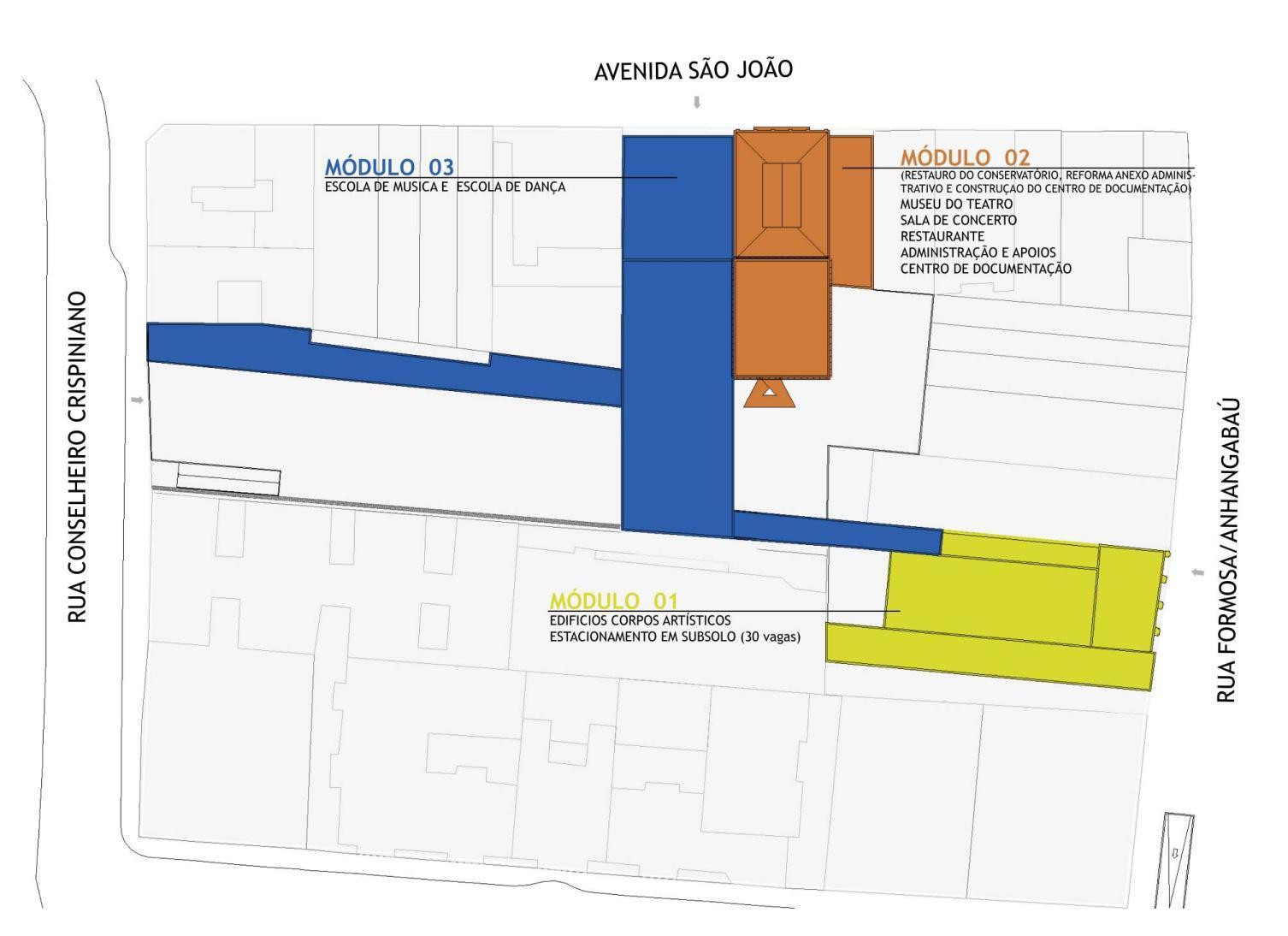 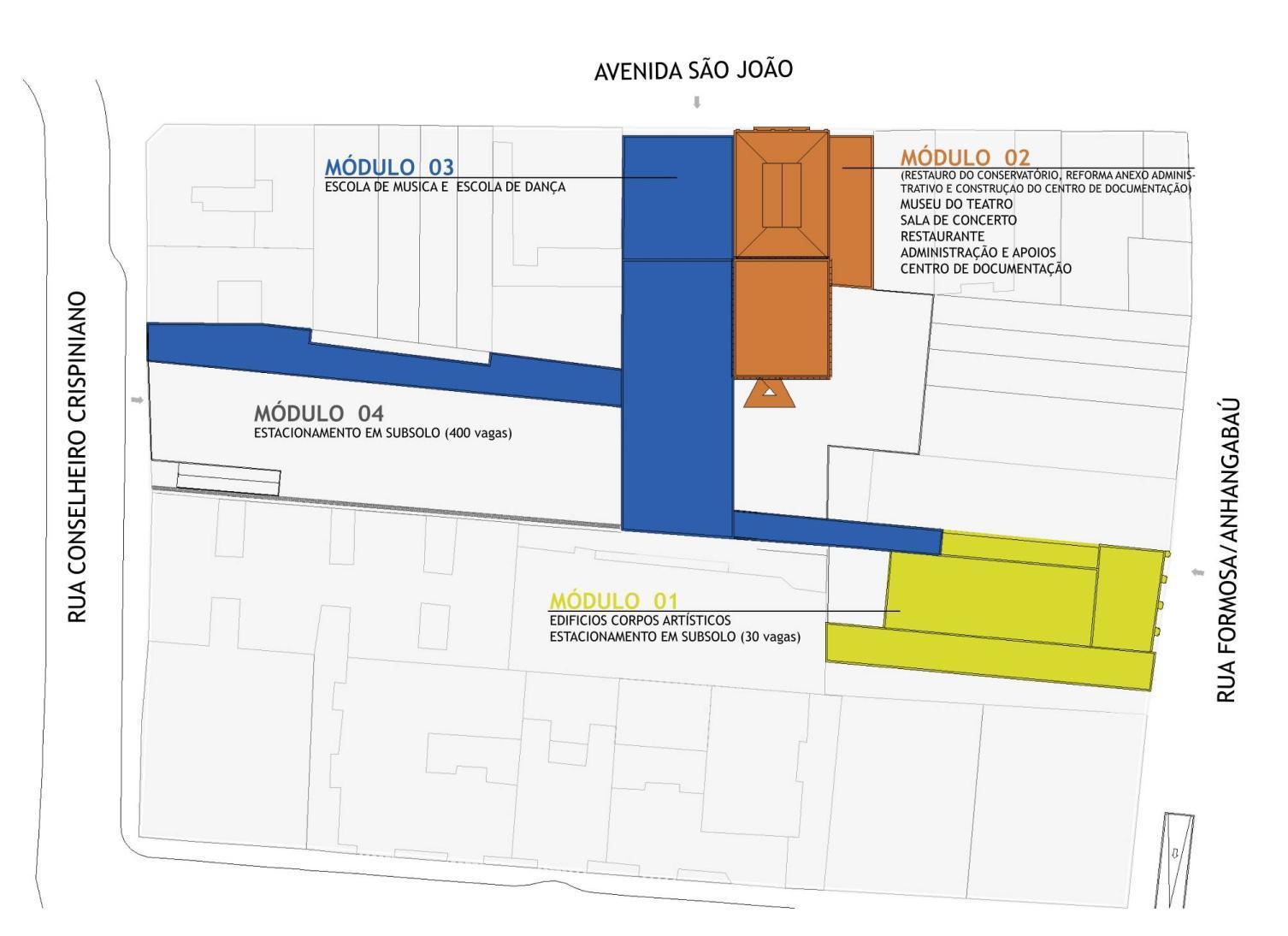 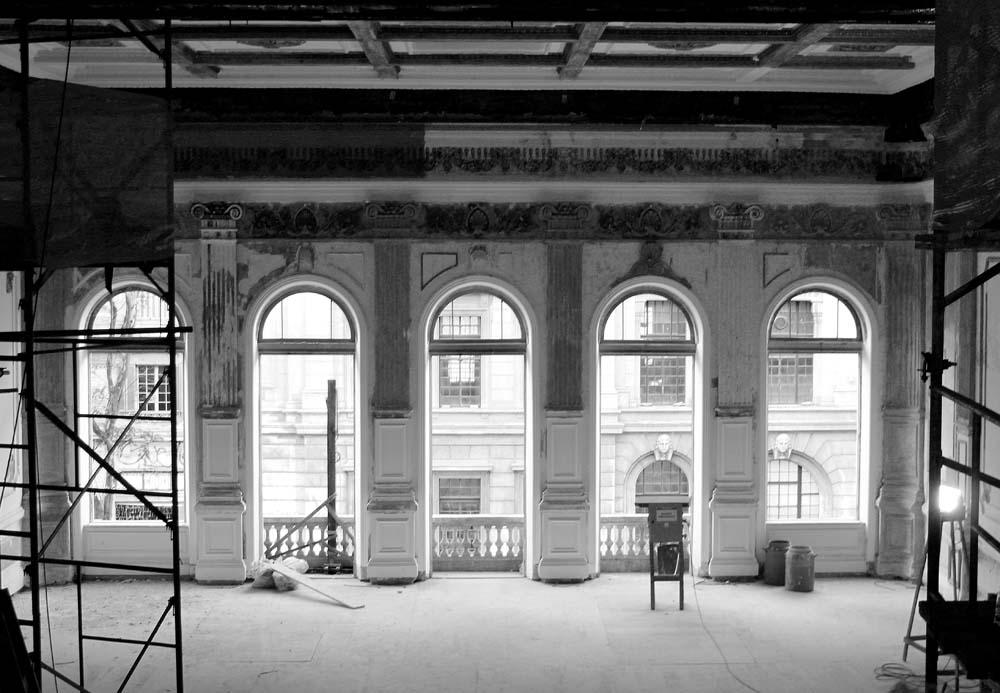 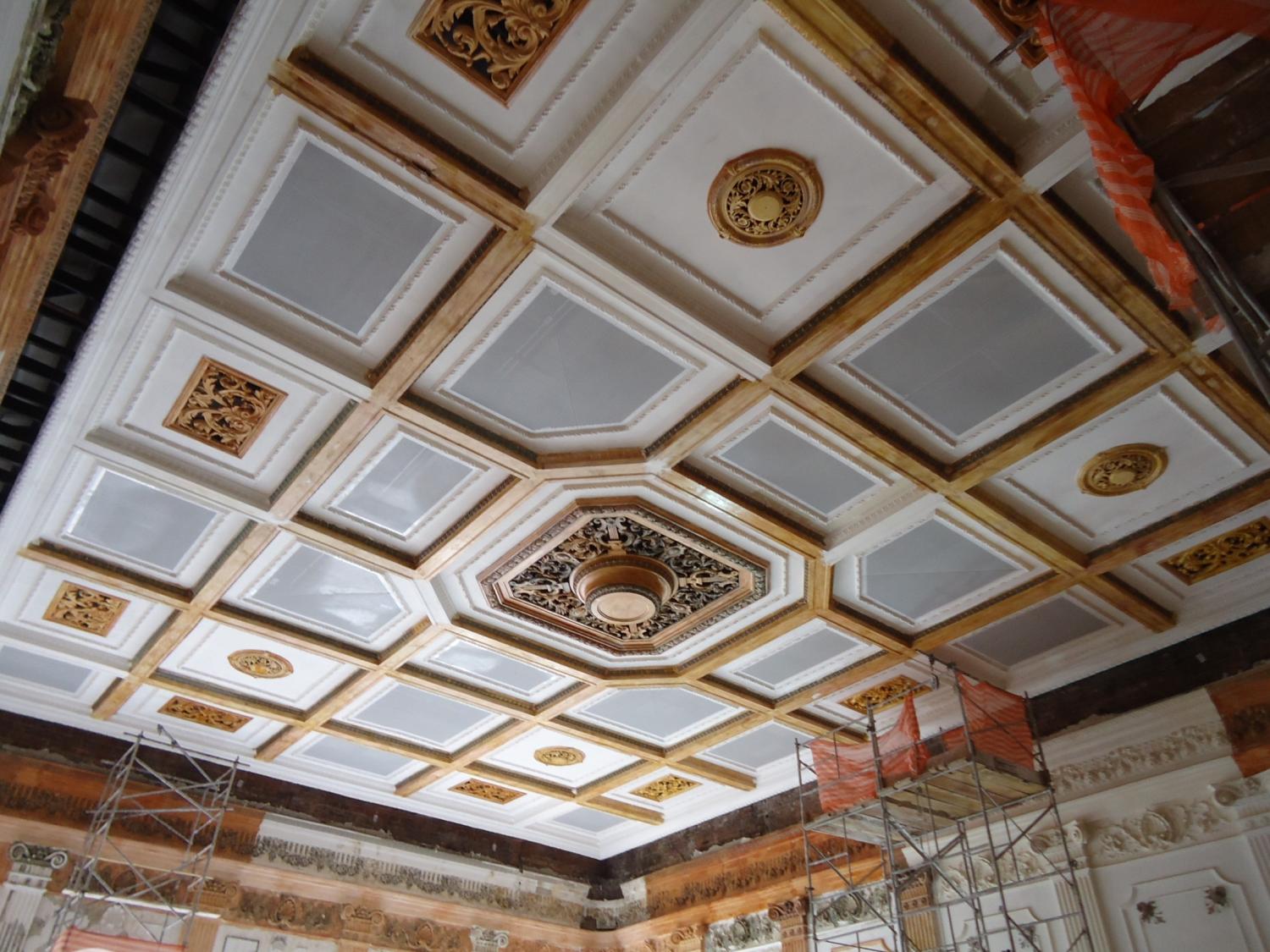 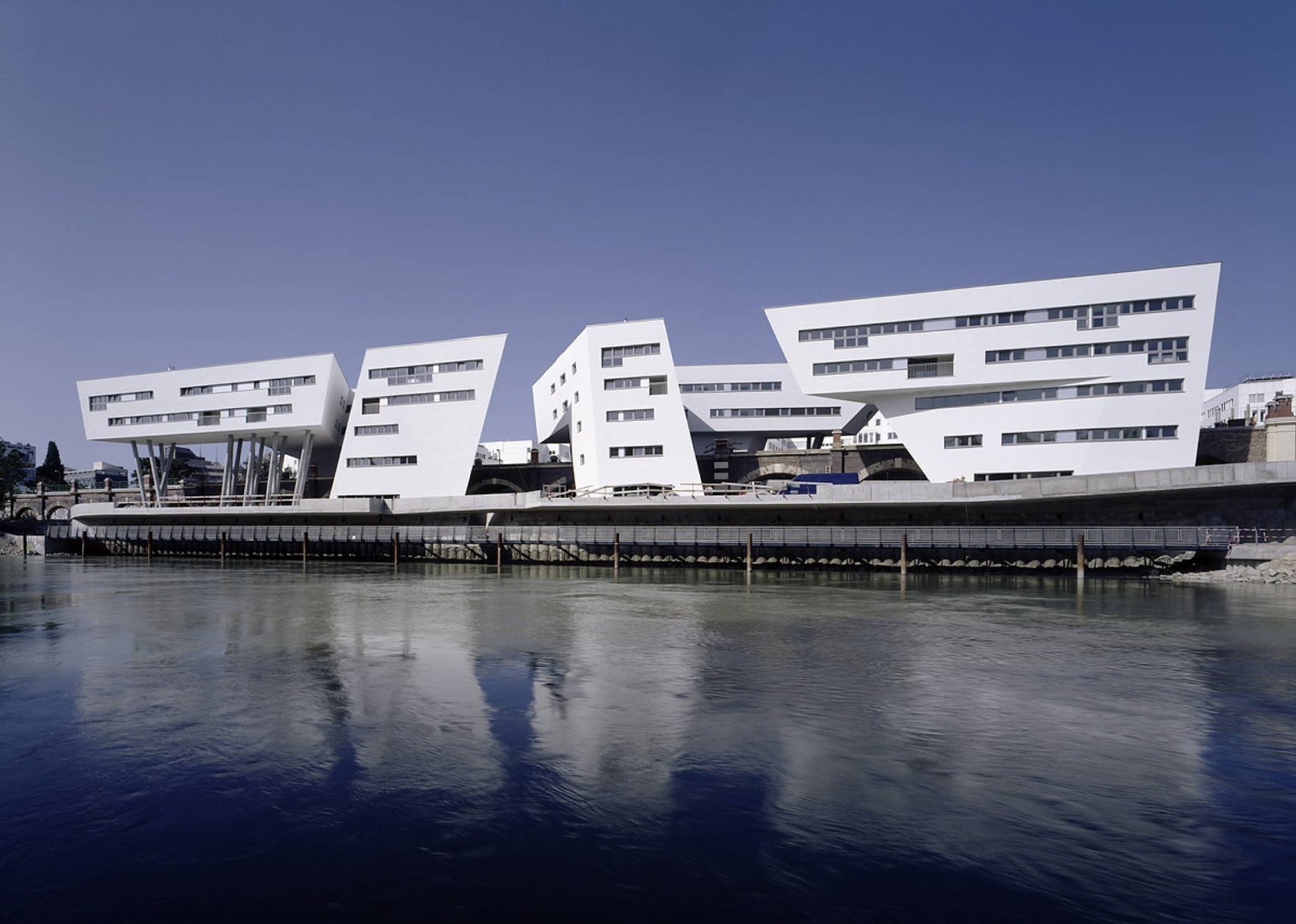 Viaduto Spittelau  l Zaha Hadid l 1994/2005 l Viena Austria

http://www.zaha-hadid.com/architecture/spittelau-viaducts-housing-project/
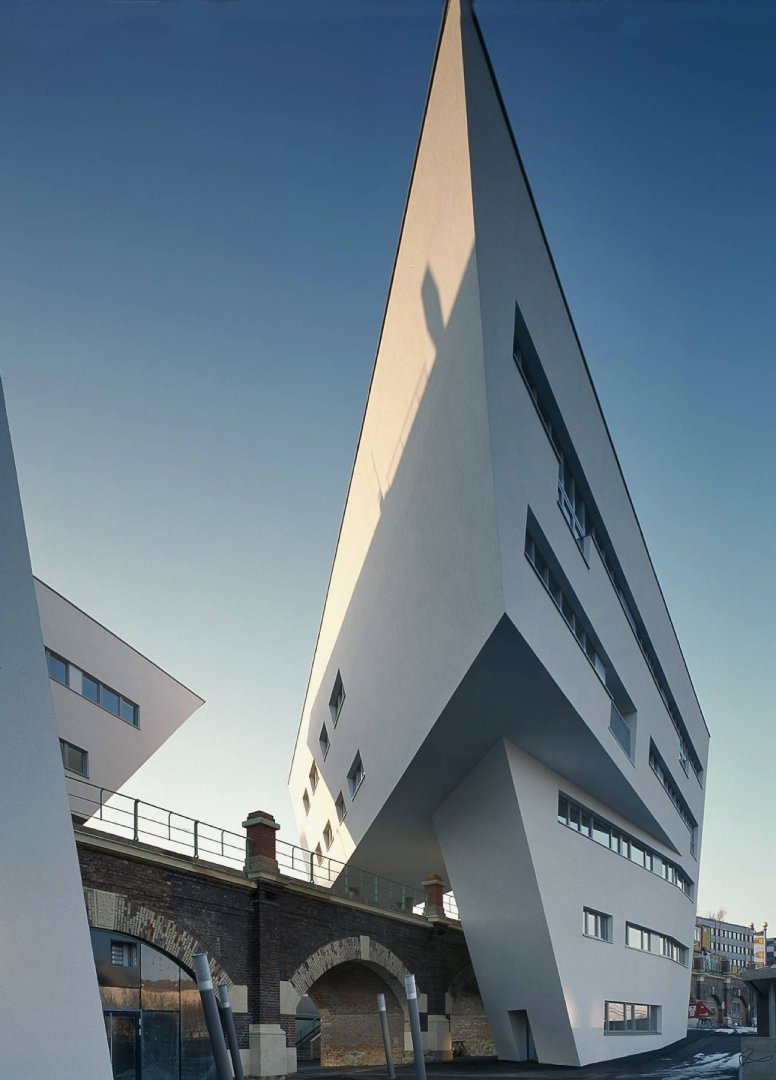 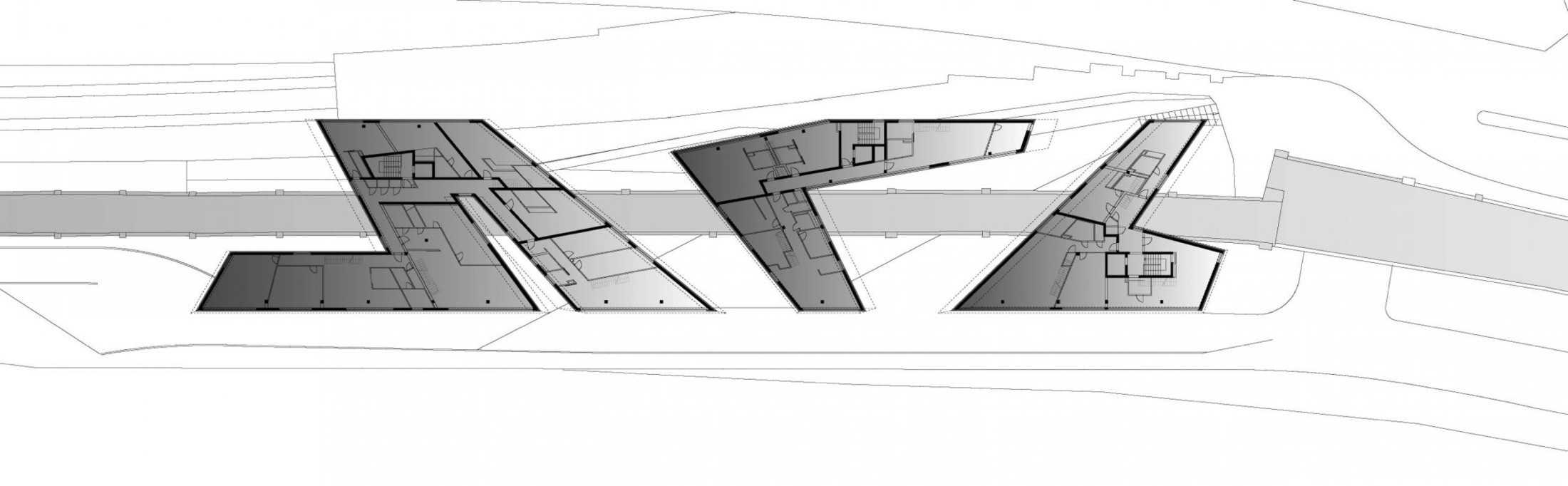 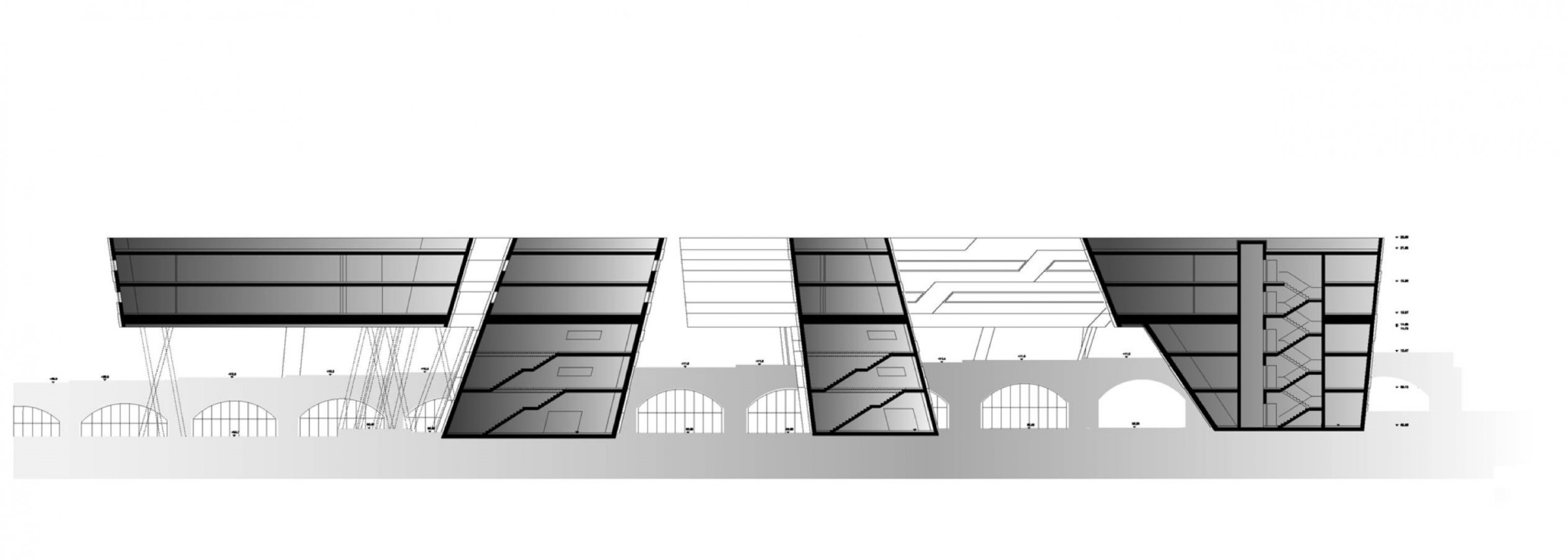 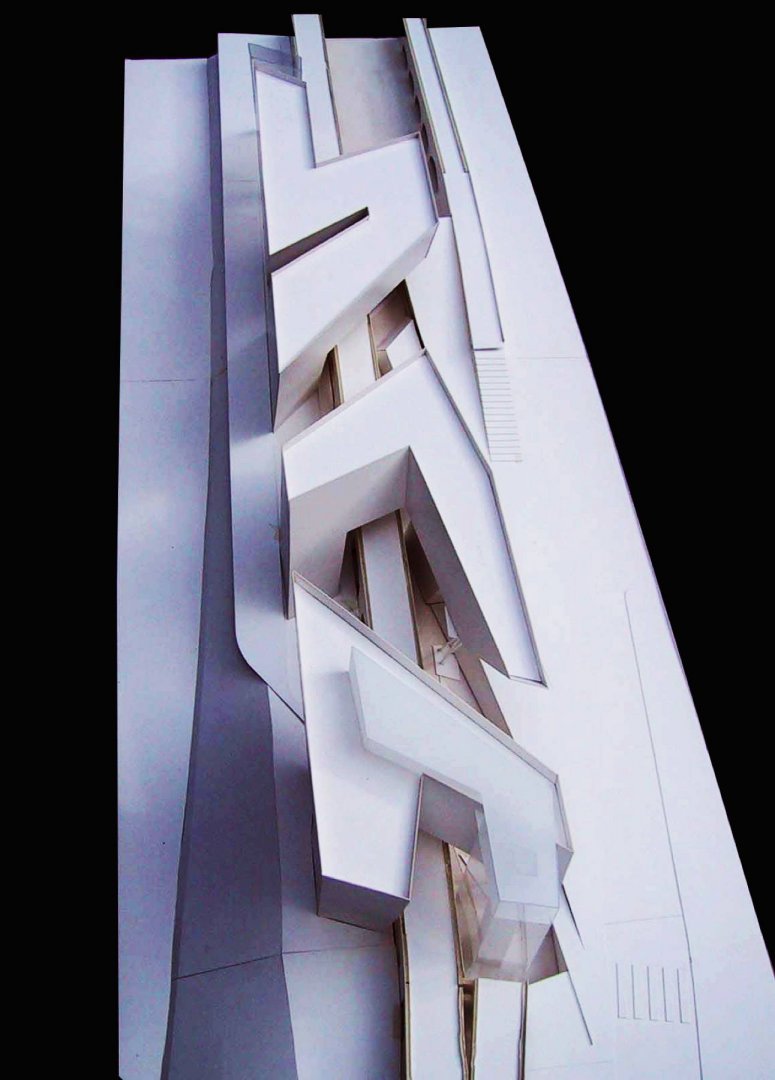 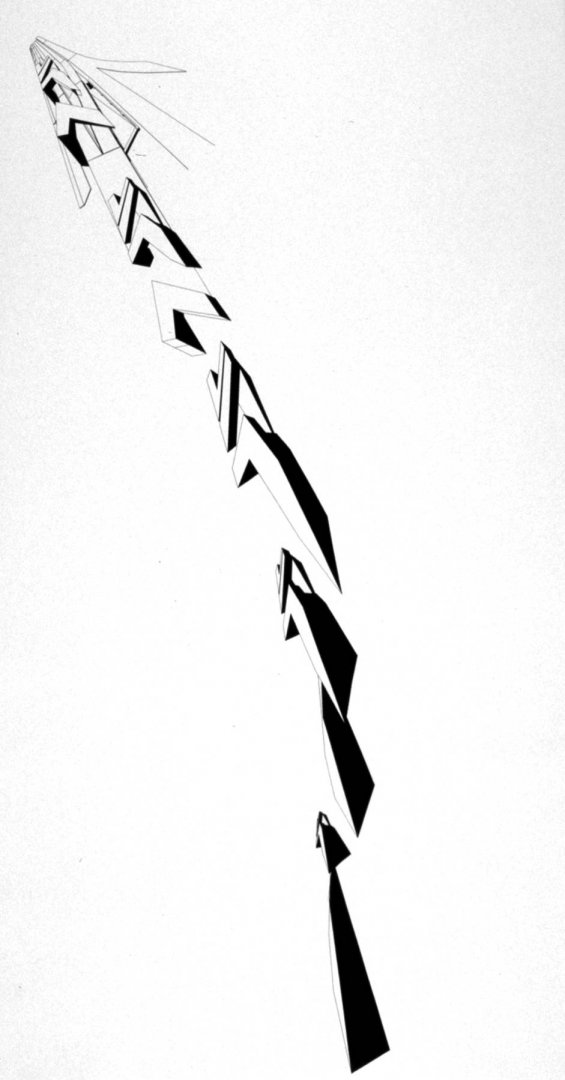 Blade Runner: O Caçador de Andróides [Blade Runner] 

Ridley Scott

1982

Estados Unidos da América, Hong Kong e Reino Unido
Parte 02: A pergunta artística não é mais: 
“o que fazer de novidade?” e sim:
 “o que fazer com isso?”















Nicolas Bourriaud. Pós-produção: como a arte reprograma o mundo contemporâneo. São Paulo: Martins Fontes, 2009. p.13
Restos: dôce de casca de abóbora





Capela de Santana do pé do Morro l Éolo Maia e Jô Vaconcelos (1980)
Casa em Baião l Eduardo Souto deMoura (1993)
Casa Pela Metade l Fernando O’Leary, Pedro Domingues, Pedro Faria (2015)
Residência no Centro Histórico de Salvador l MMBB (2008)
Mirante de Santa-Clara l José Adrião (2006)
Sonhos l Kurosawa (1990)
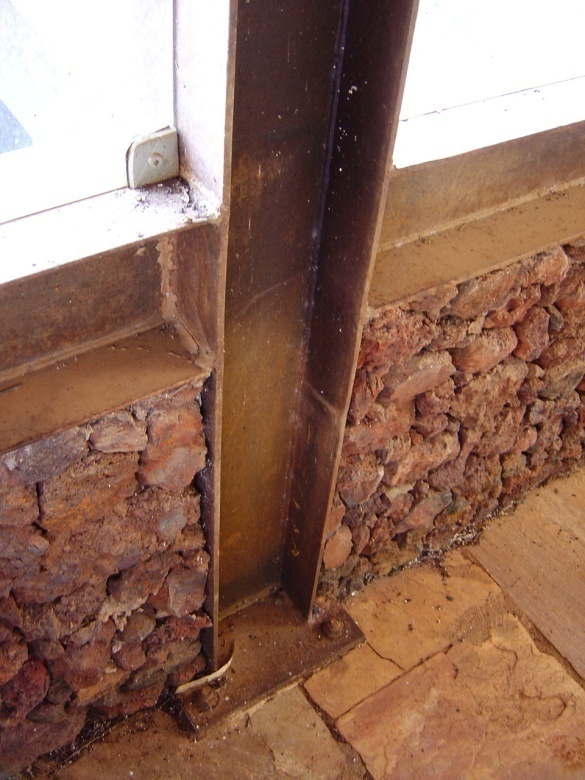 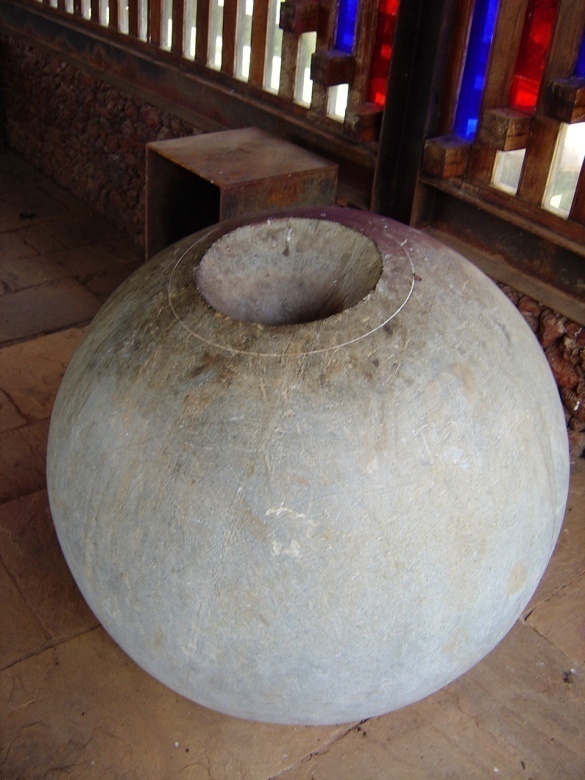 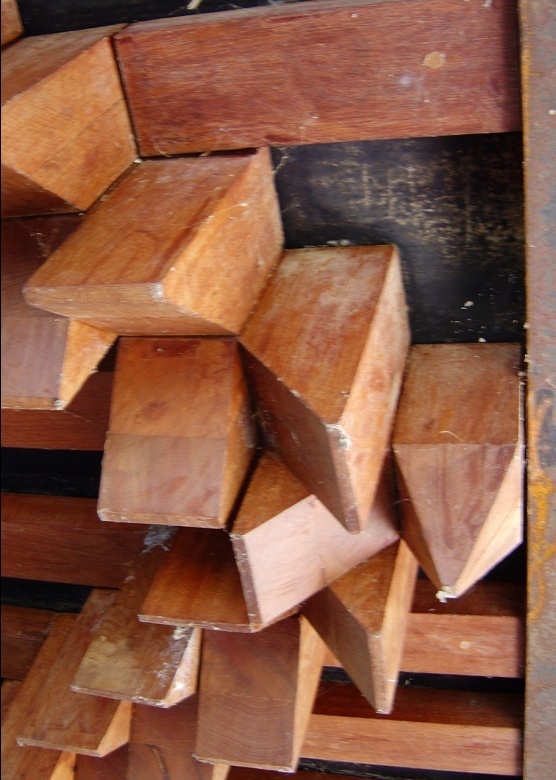 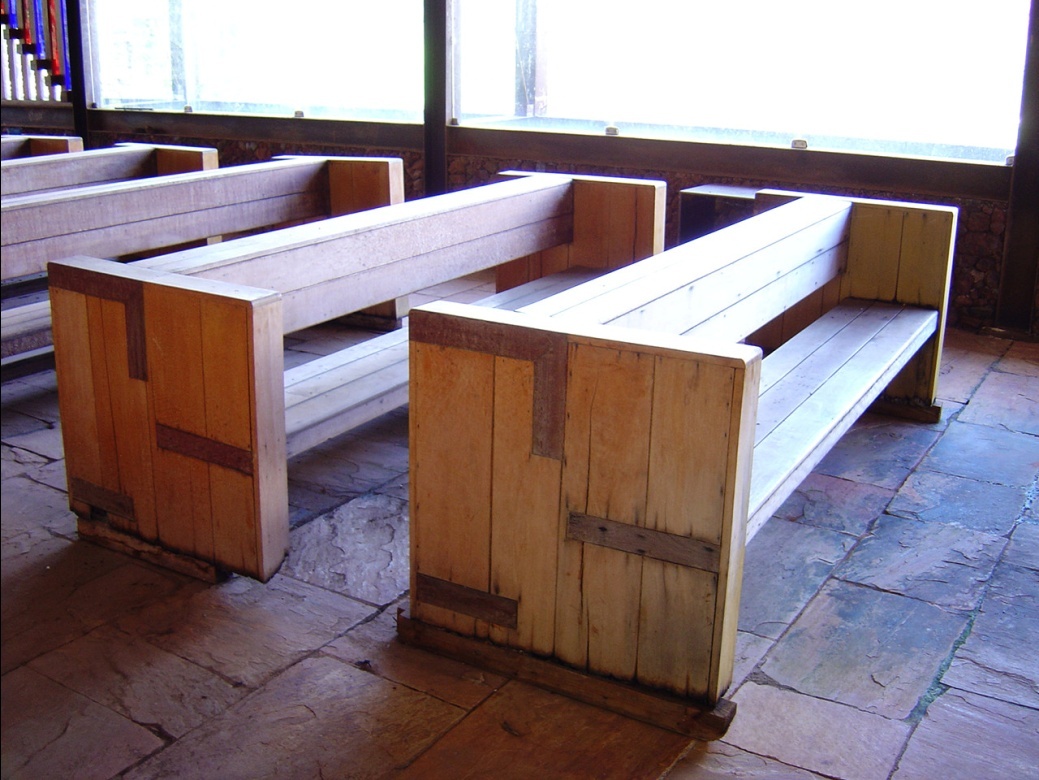 Capela de Santana do Pé do Morro l Éolo Maia e Jô Vasconcelos l 1980 l Minas Gerais l MG-129
“Formadas por três espessas paredes que preservam a técnica edilícia da construção de barro e pedra, essas ruínas foram envolvidas por uma estrutura de aço, vidro e madeira e transformadas em altar-mor.” 











Bruno Santa Cecília l Em Clássicos da Arquitetura: Capela de Santana do Pé do Morro / Éolo Maia e Jô Vasconcellos

http://www.archdaily.com.br/br/601391/classicos-da-arquitetura-capela-de-santana-do-pe-do-morro-eolo-maia-e-jo-vasconcellos
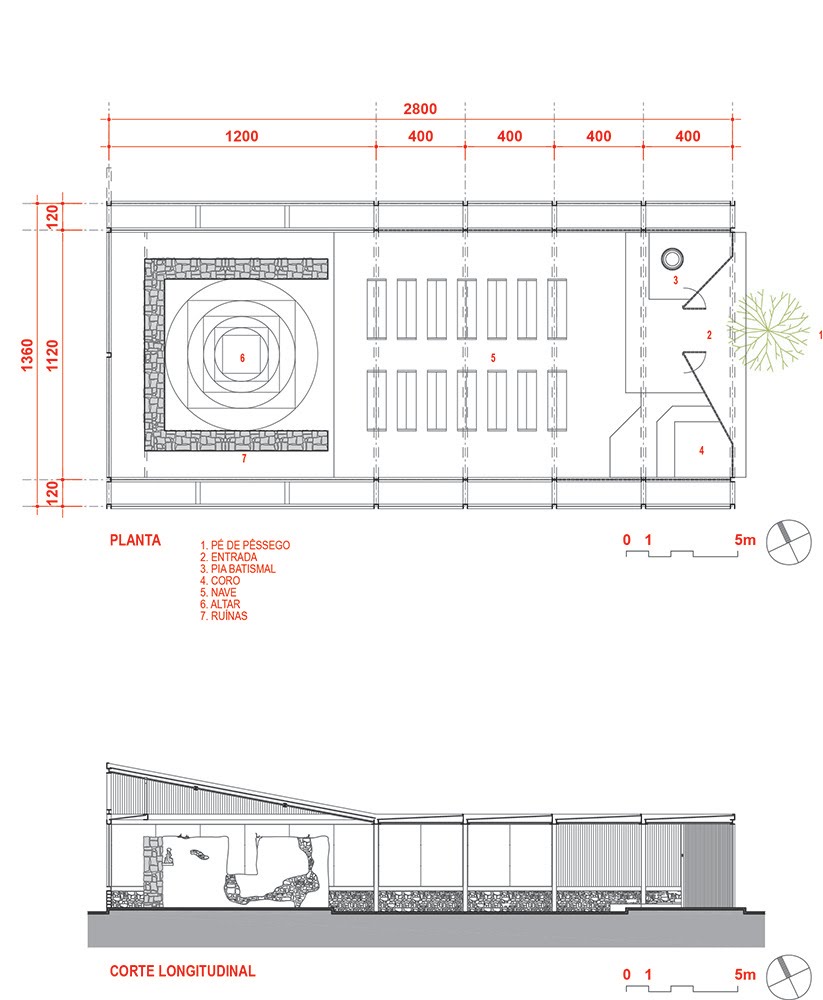 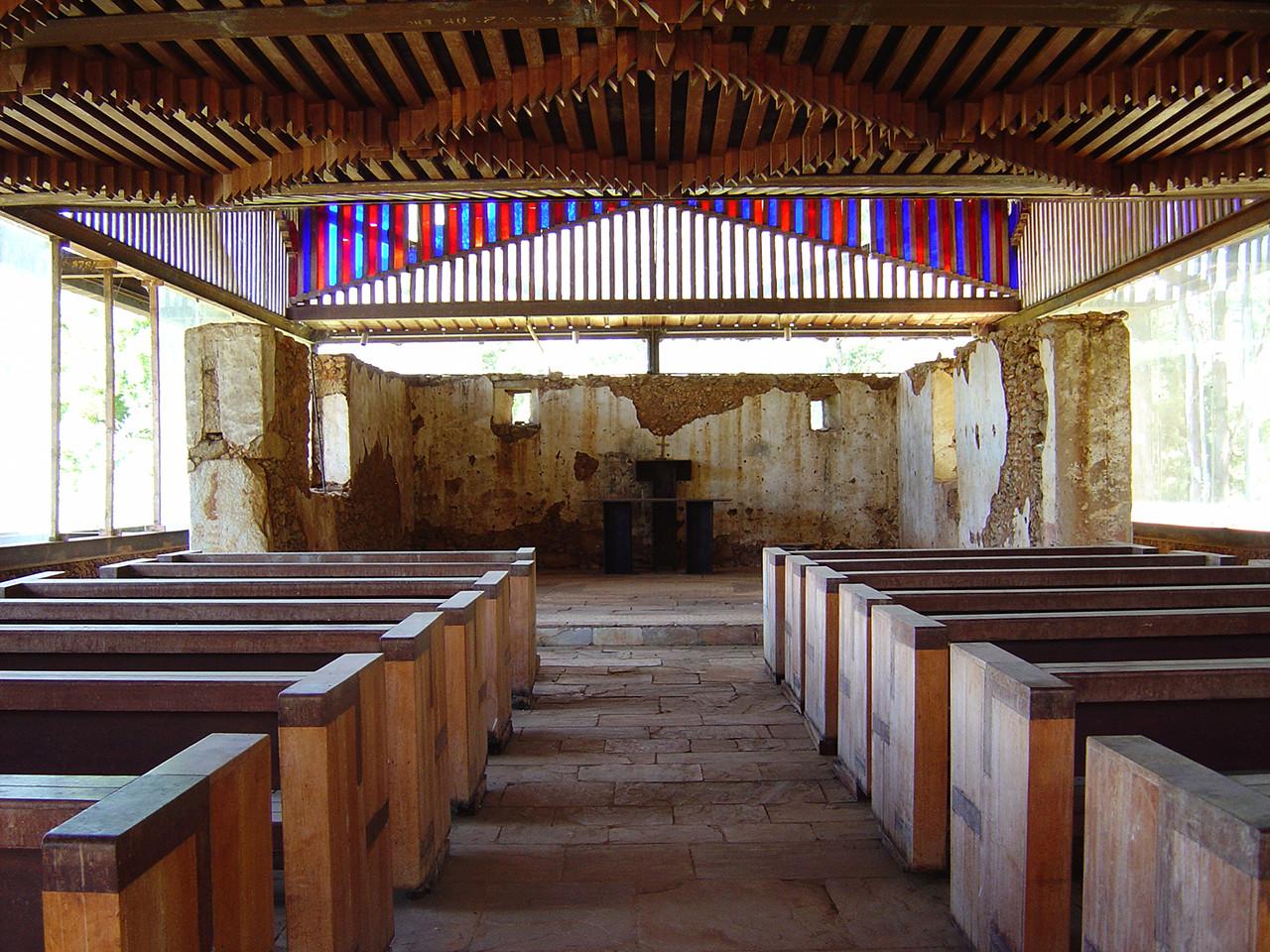 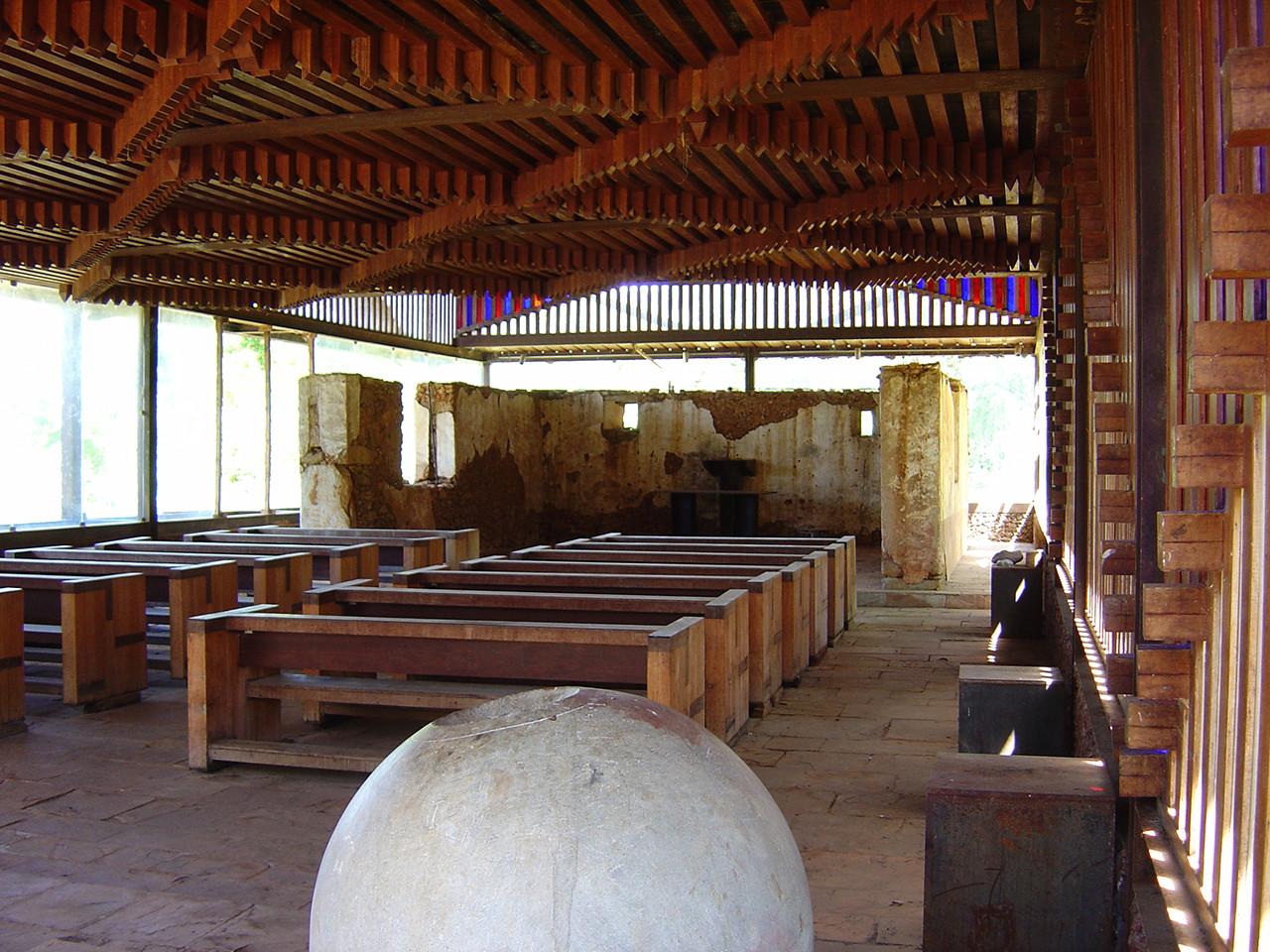 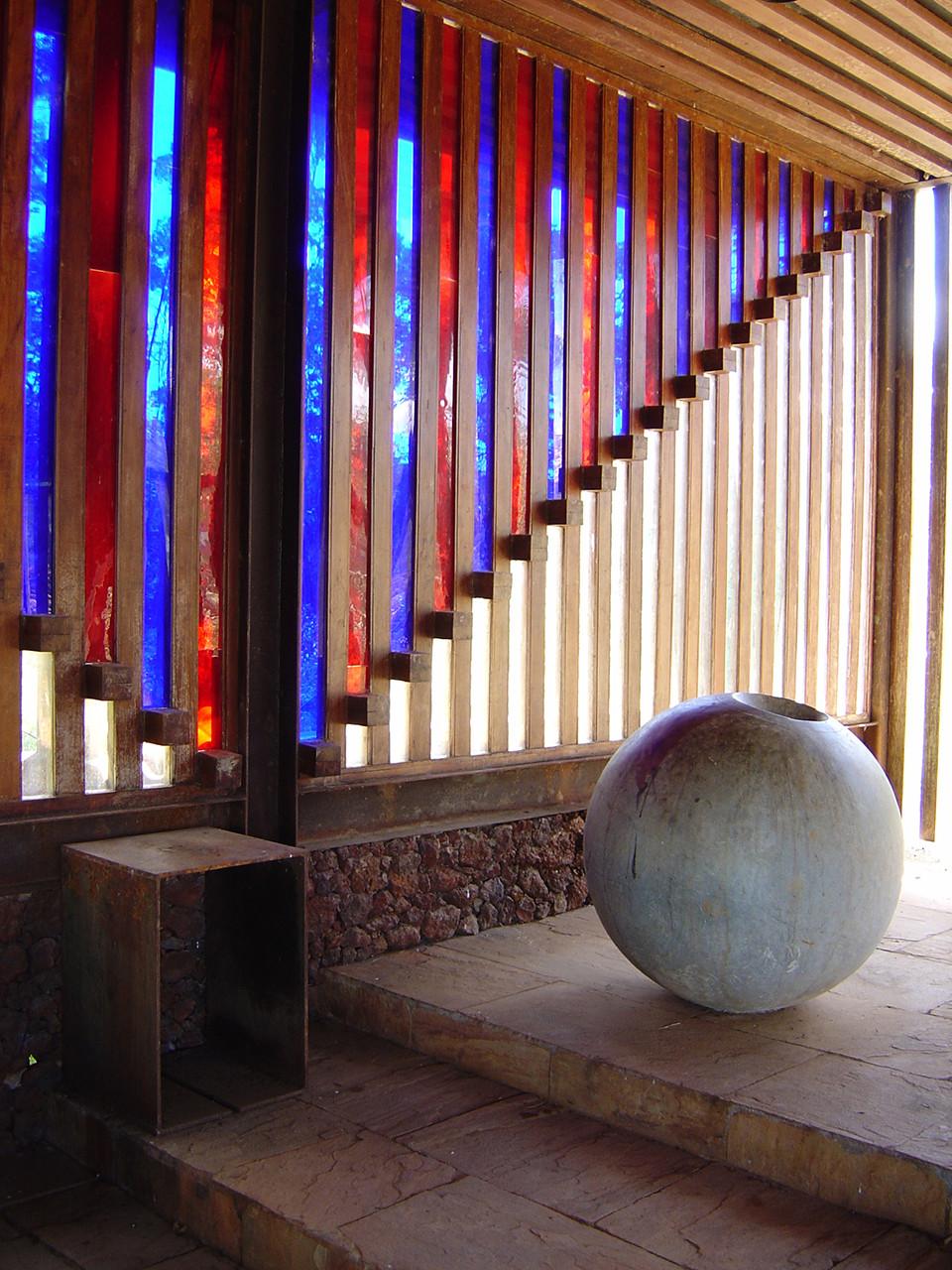 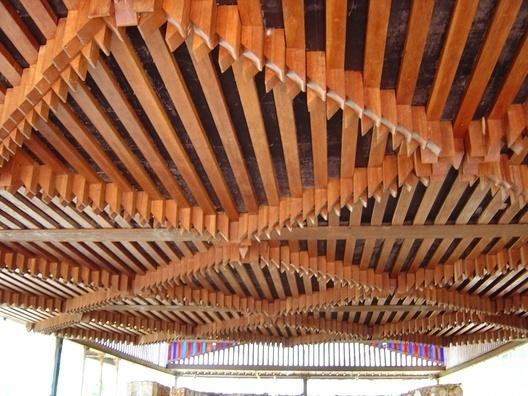 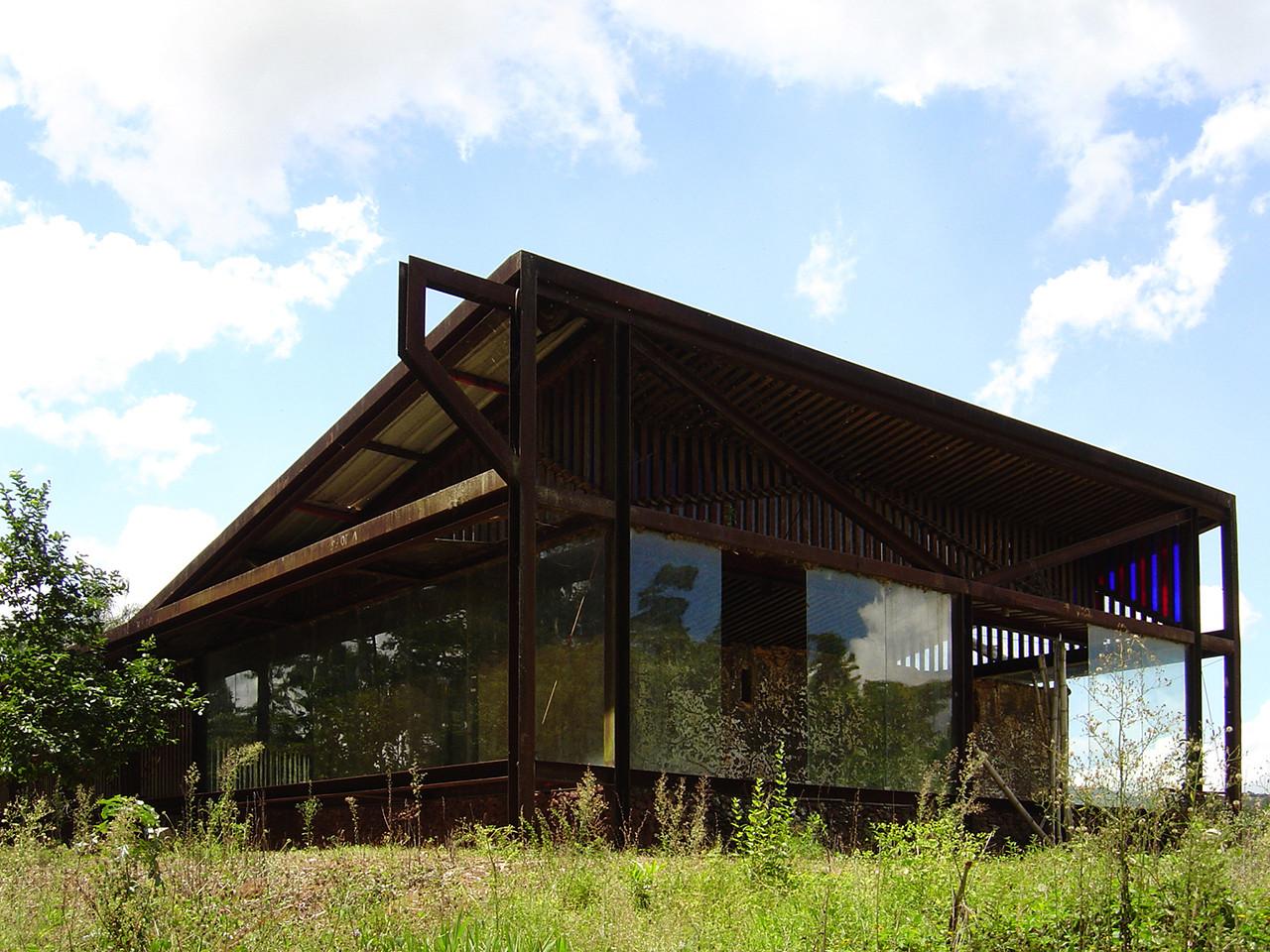 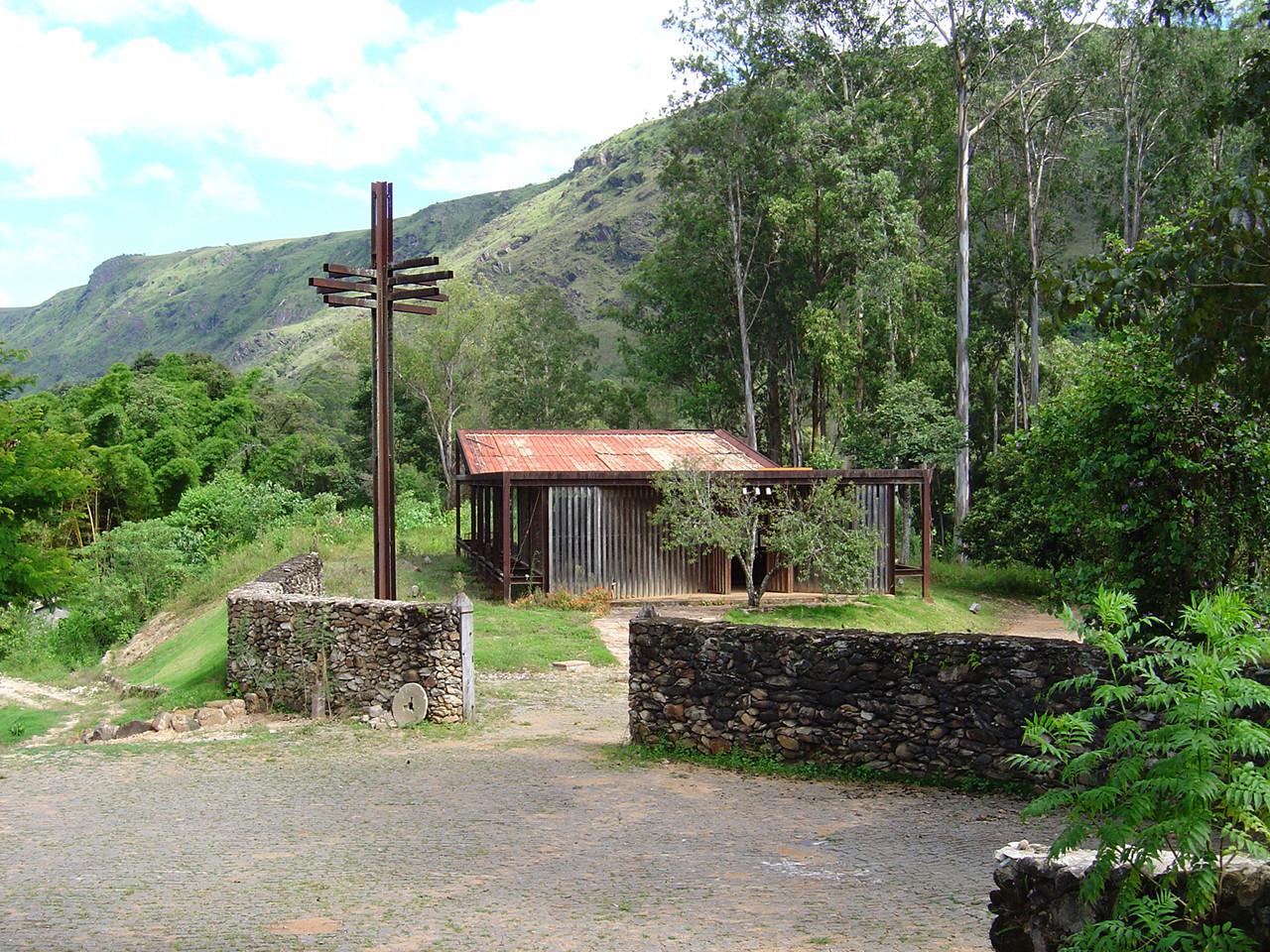 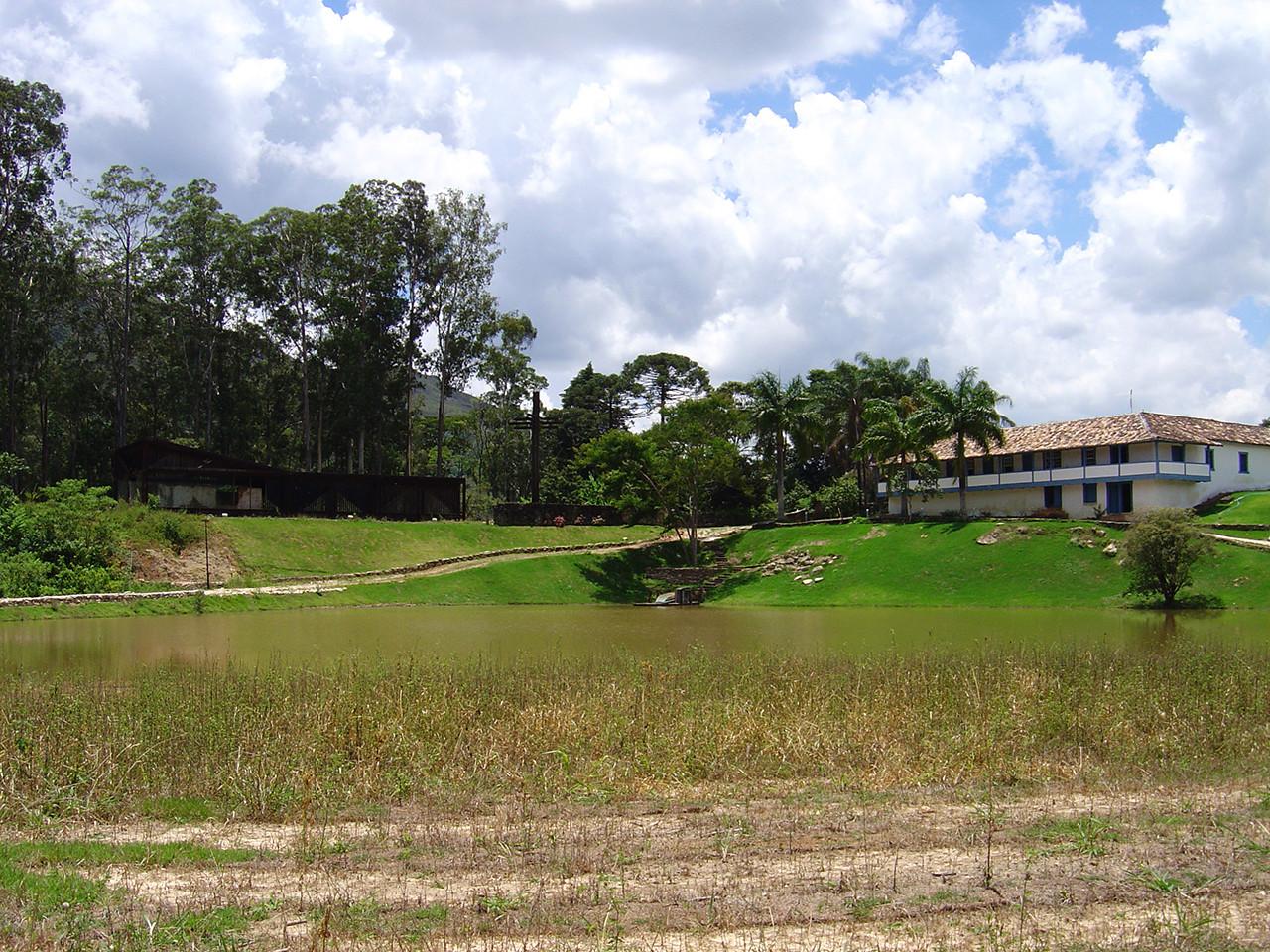 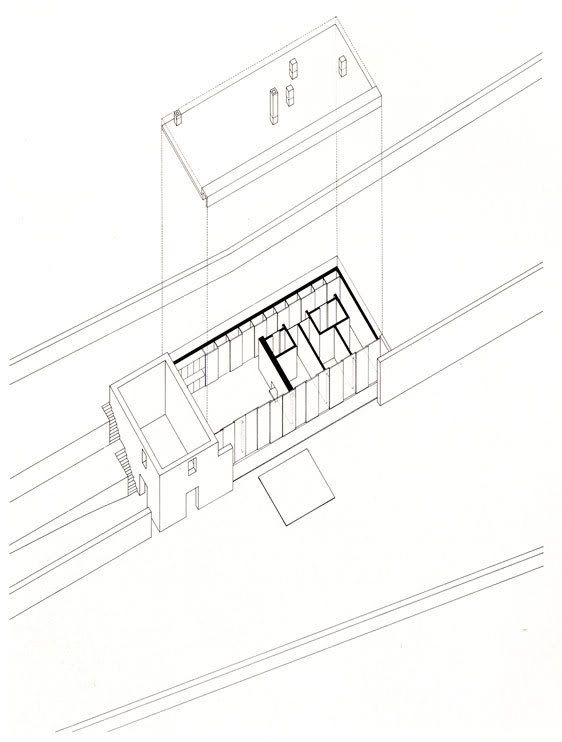 “Recuperar uma ruína para casa de fim-de-semana com dimensões mínimas, foi o pedido do cliente. Consolidar a ruina como jardim fechado e fazer a casa ao lado foi a base do projecto.”

Eduardo Souto Moura
Casa em Baião, 1990-1993





ANGELILLO, António; PAIS, Paulo; “Eduardo Souto Moura”;Lisboa: Editorial Blau Lda., 1996, (Edited by Luiz Trigueiros), (página de 150). Em: http://casaembaiao.blogspot.com.br
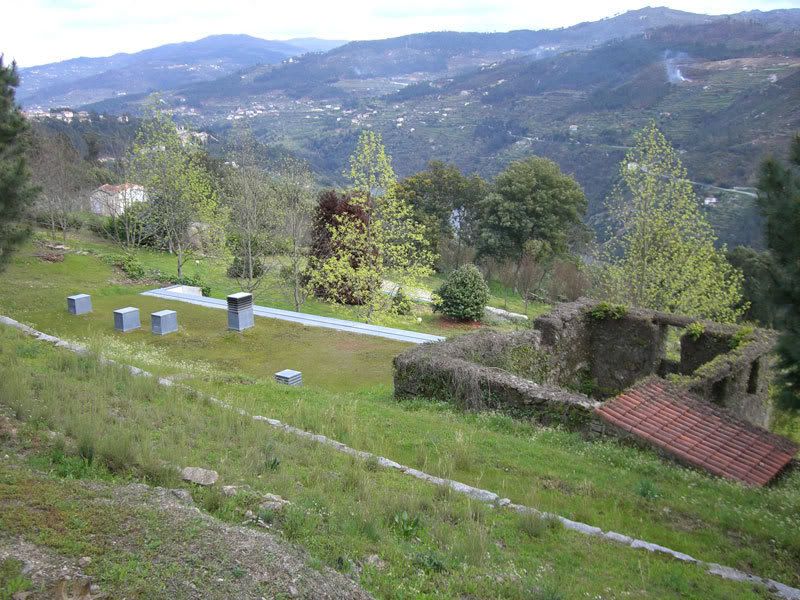 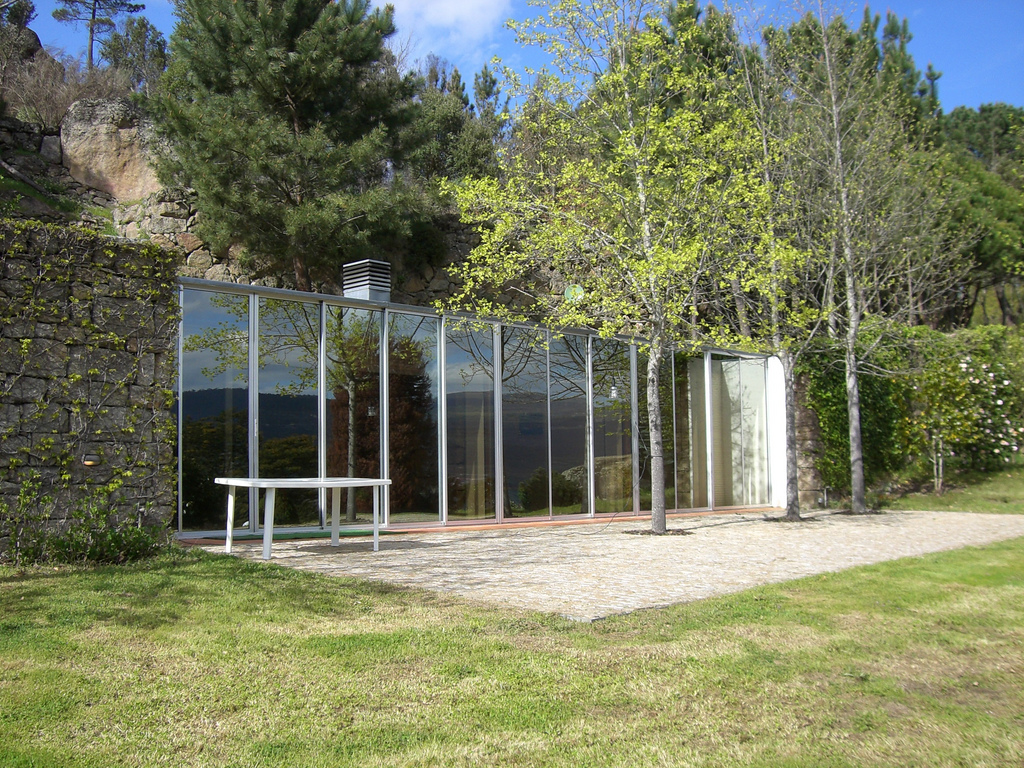 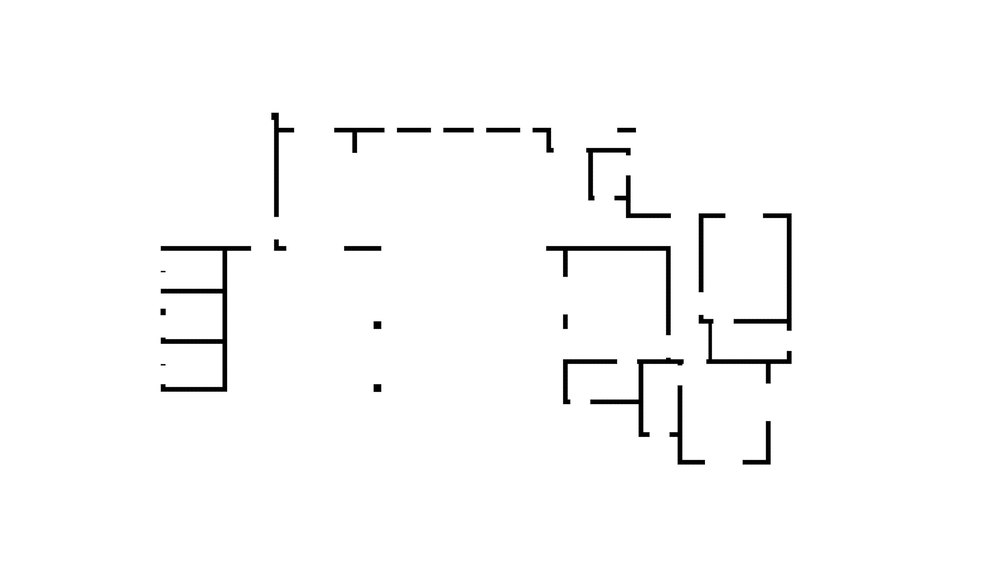 Casa Pela Metade l São Paulo l 2015
Fernando O’Leary, Pedro Domingues, Pedro Faria, Cesário Lange
http://www.vaga.arq.br/#/casa-pela-metade/
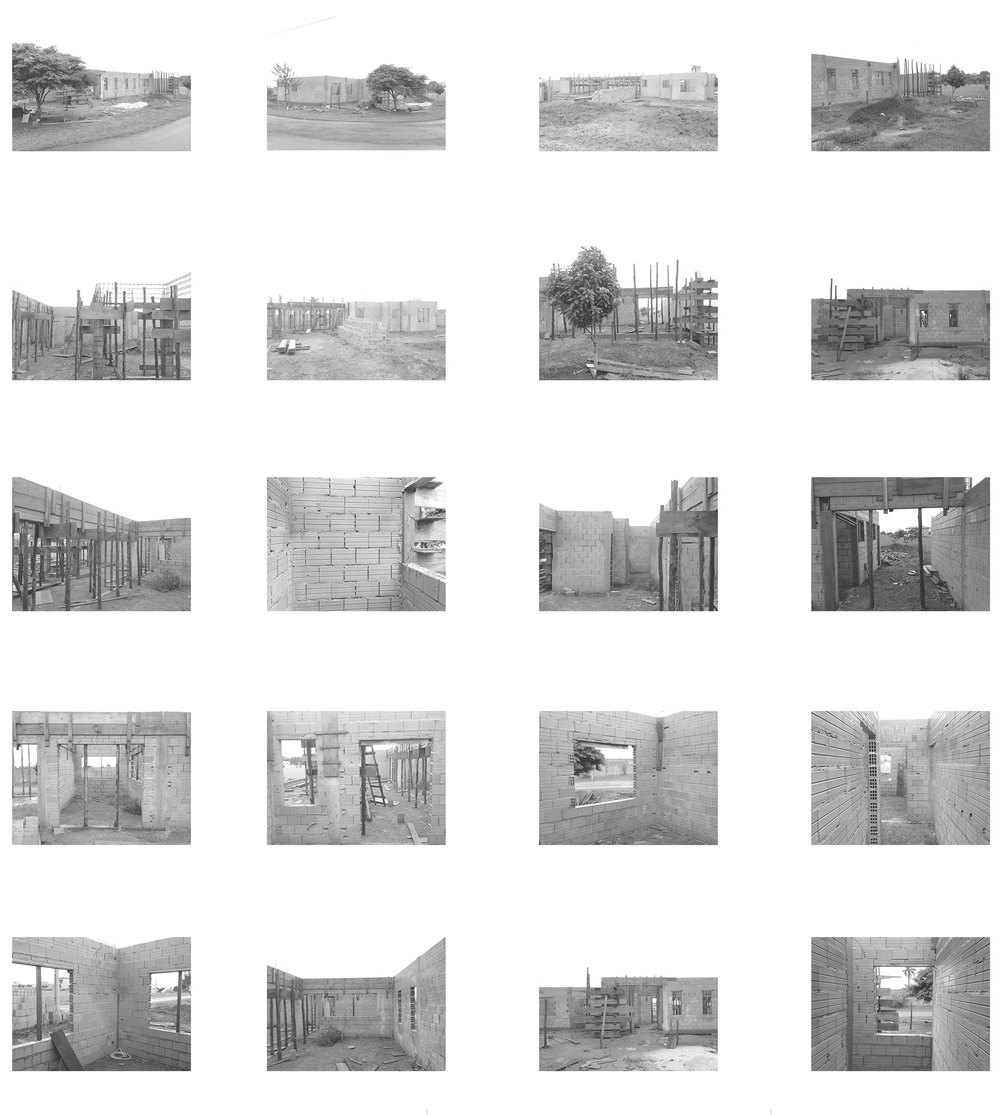 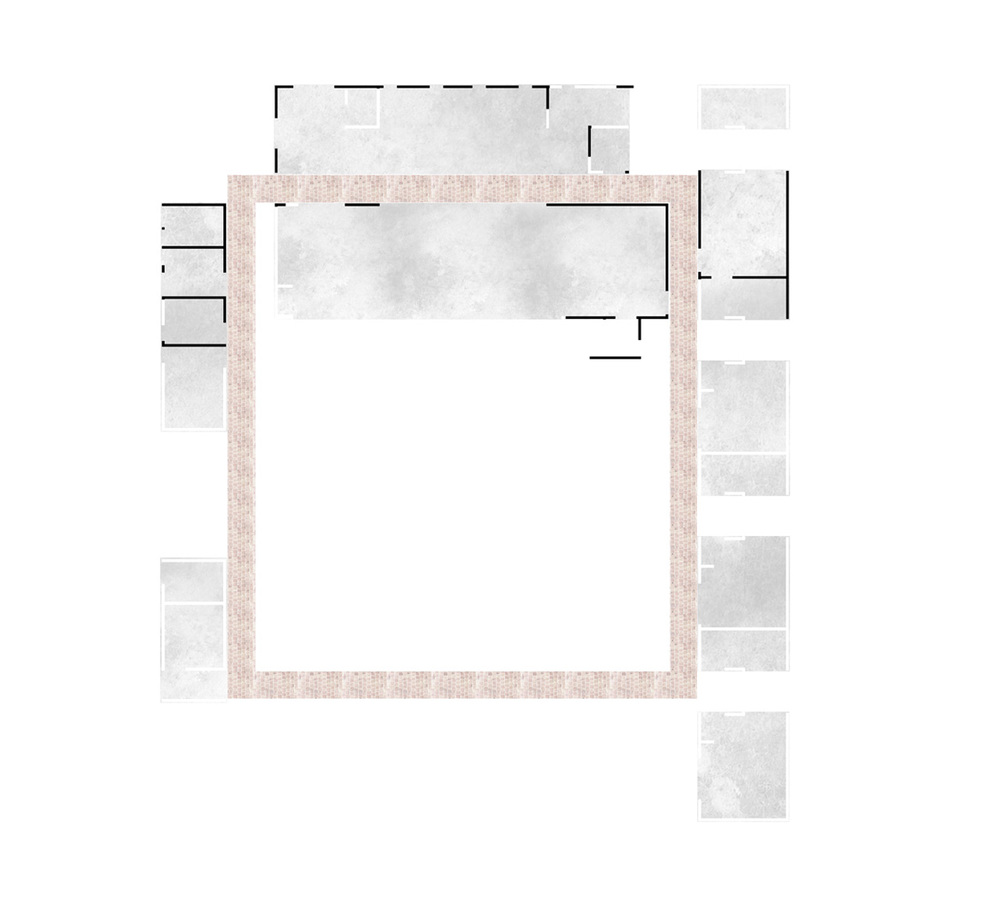 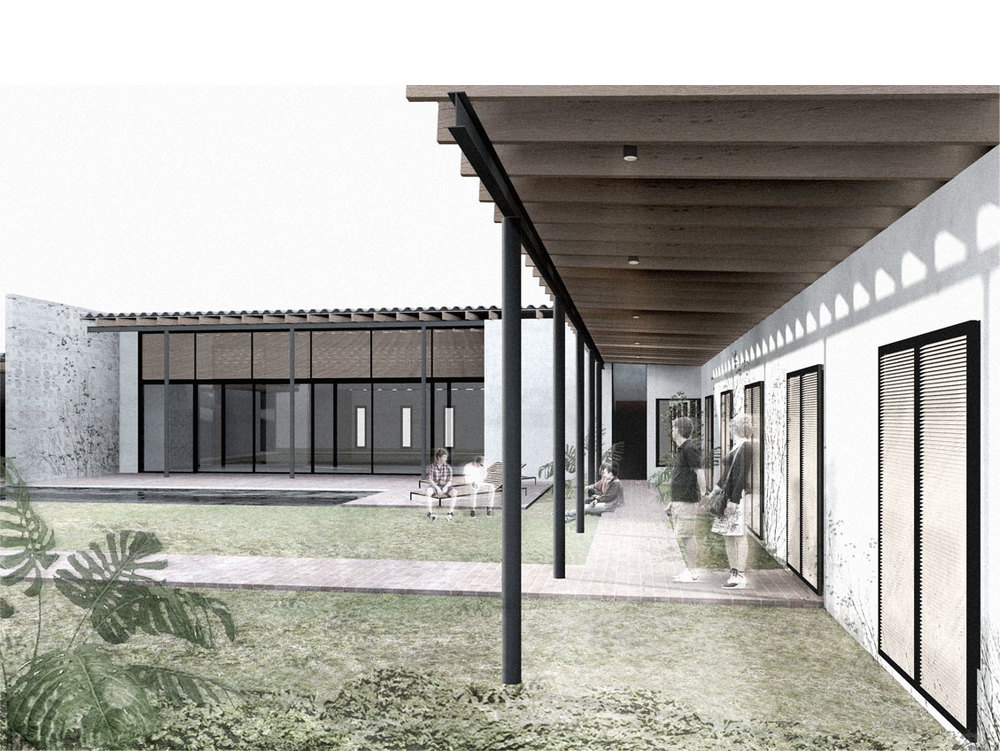 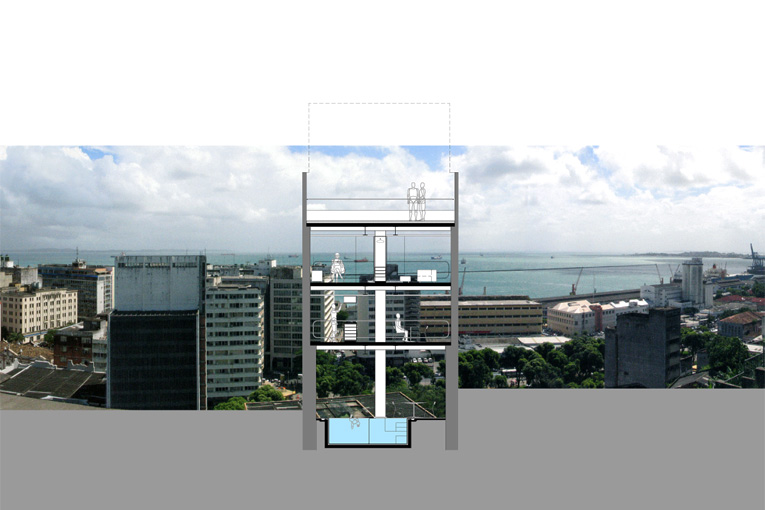 MMBB _ Residencia no Centro Histórico de Salvador, Bahia, 2007_2008
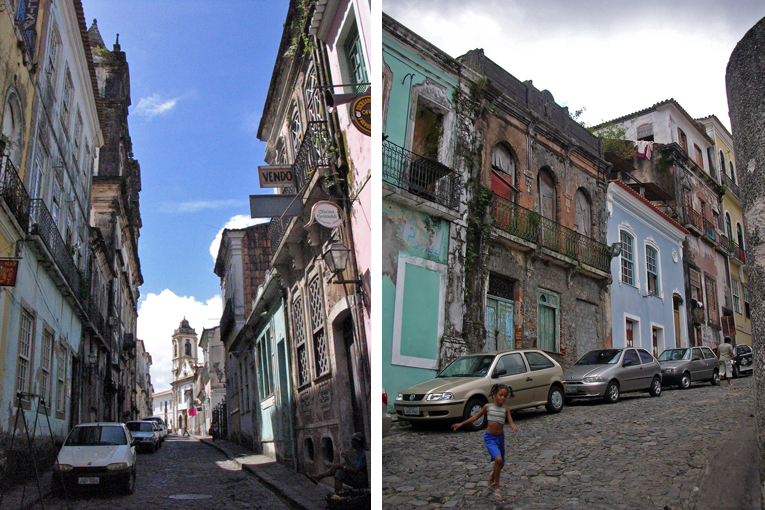 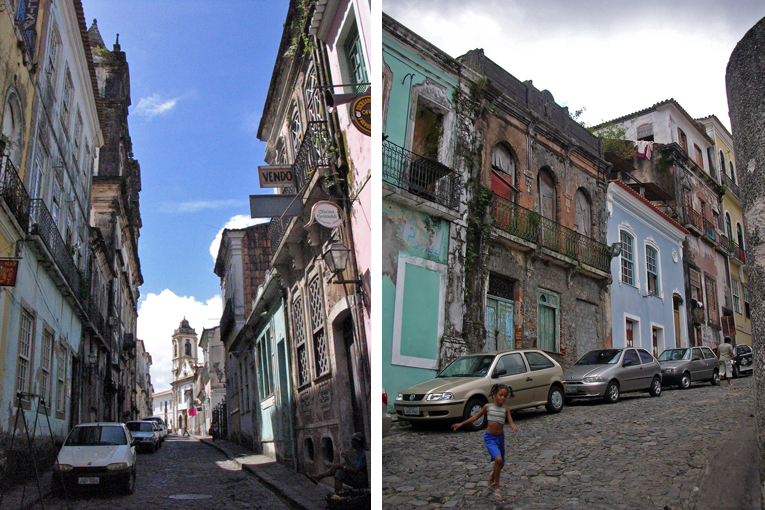 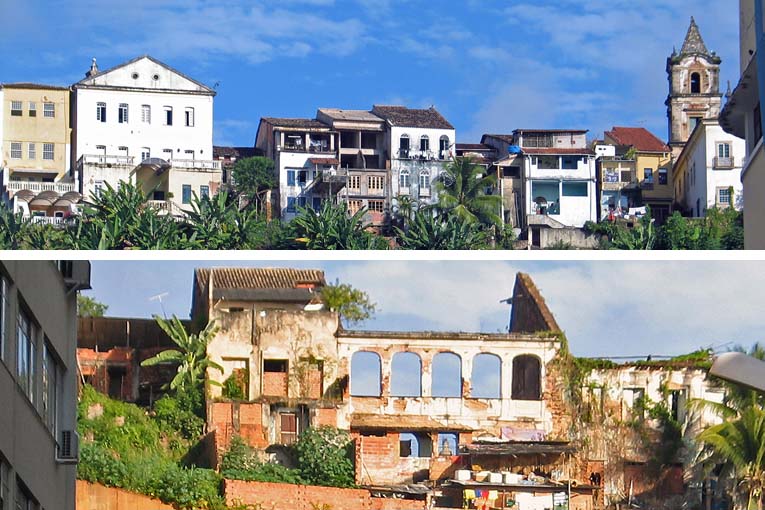 construída com elementos leves e pré-fabricados, o objetivo fundamental foi conformar espaços contínuos e arejados que integrassem as duas frentes e as duas vistas: a da cidade alta e histórica e a da cidade baixa e metropolitana; a do festivo cotidiano vizinho e a da ampla perspectiva da Baia de Todos os Santos.


http://www.mmbb.com.br/projects/details/23/4
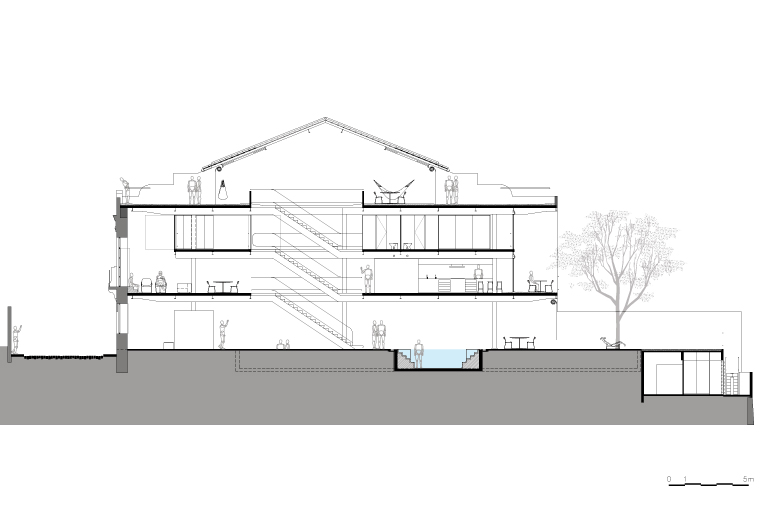 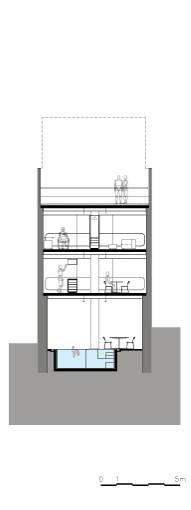 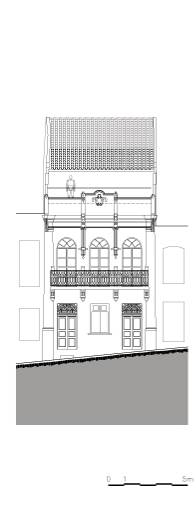 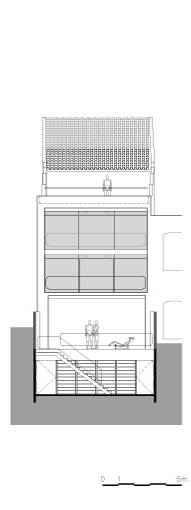 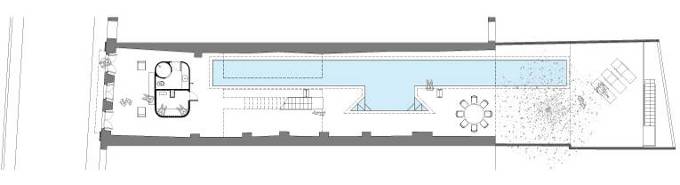 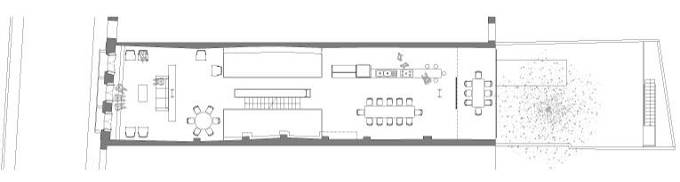 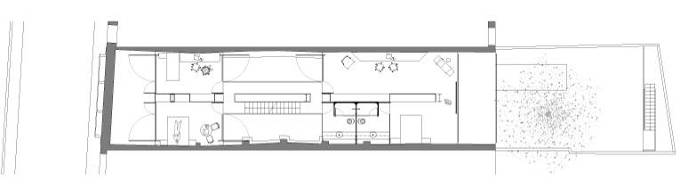 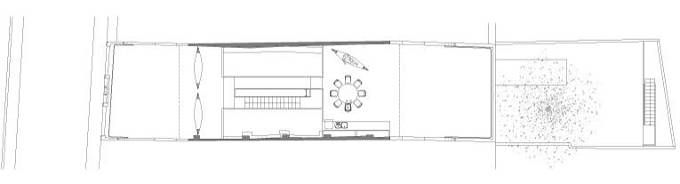 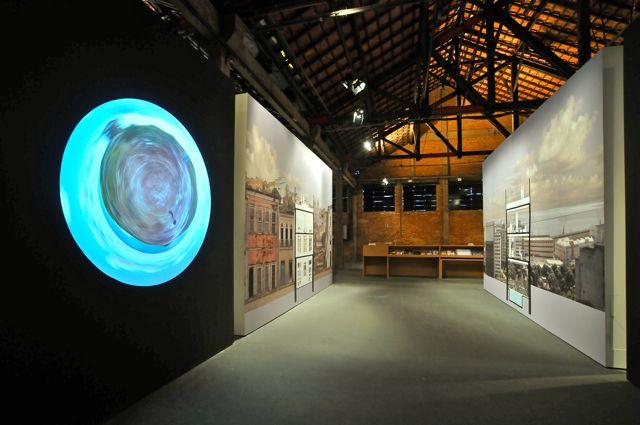 Paisagens justapostas: colagens
Exposição Território de Contato, módulo 3: MMBB Arquitetos e Gisela Motta & Leandro Lima
Ocorrida em 2102 no SESC Pompéia curadoria Abílio Guerra e Marta Bogéa 
ver:http://www.vitruvius.com.br/revistas/read/arquitextos/15.175/5382
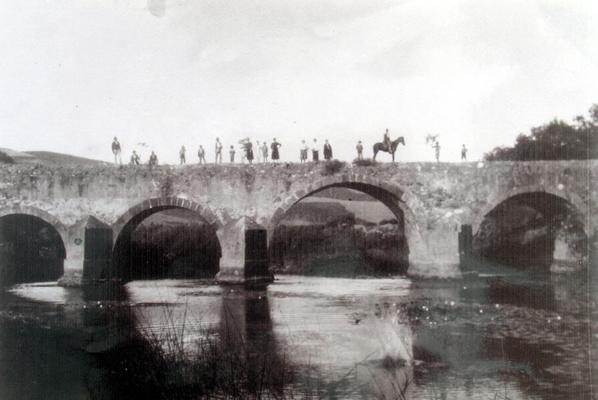 MIRANTE DE SANTA CLARA . José Adrião . Santa Clara a Velha_Portugal (2006) l http://www.joseadriao.com/
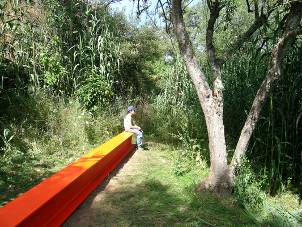 Na primeira visita à zona de intervenção, apareceu o João, um miúdo de 9 anos que conhecia o sítio melhor que ninguém e que insistiu que deveriamos conhecer as ilhas. Seguimos o João, abrindo caminho através do mato cerrado, e deparamos com duas pequenas ilhotas na margem do rio totalmente escondidas por detrás da vegetação.
A partir daí o projecto definiu-se: entender a área de intervenção de uma forma mais abrangente e criar um percurso que permitisse descobrir o sítio, tal como nós o tínhamos feito.


http://www.joseadriao.com/paginas/p24_01.htm
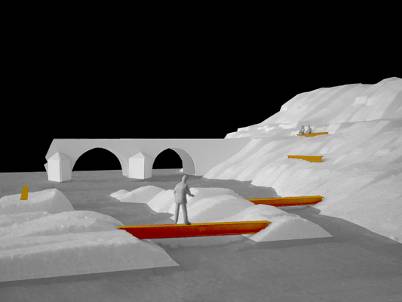 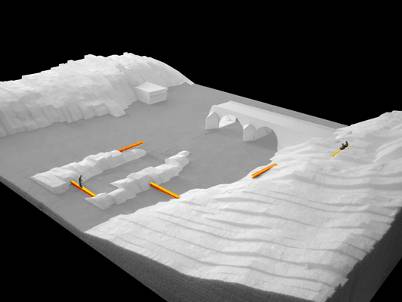 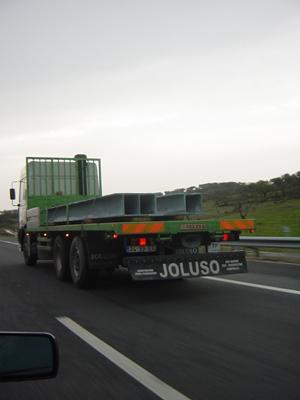 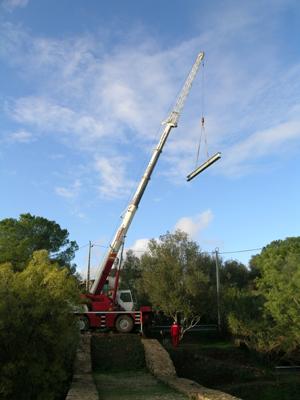 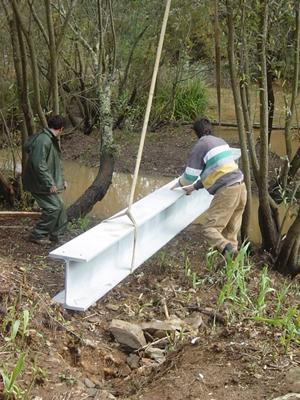 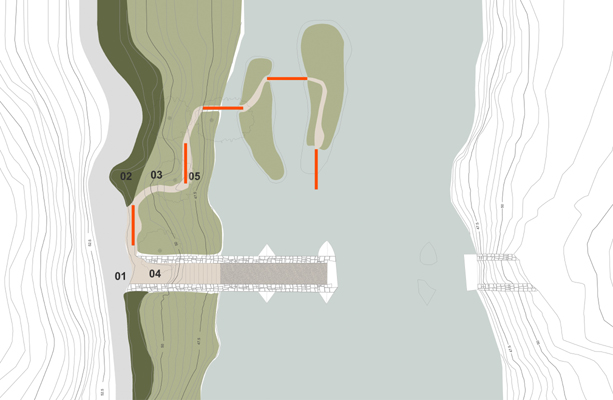 Planta geral l 01 estrada - 02 canavial - 03 prado - 04 ponte - 05 perfis metálicos HEB 400 de seis metros de comprimento
Sonhos [Dreams]


Akira Kurosawa


1990





Estados Unidos da América e Japão
Saudade: a edição do que estava lá ou quase

Casa Olga Baeta l Artigas (1957) e Bucci (1998)
Casa Gugalun l Zumpthor (1994) (original 1706)
Solar do Unhão l Lina Bo Bardi (1963) (original sec. XVII)
Teatro do Mundo l Aldo Rossi (1979)
Percurso ótico  l Carla Zacanginni (2005)
Monstros SA l Docter (2001)
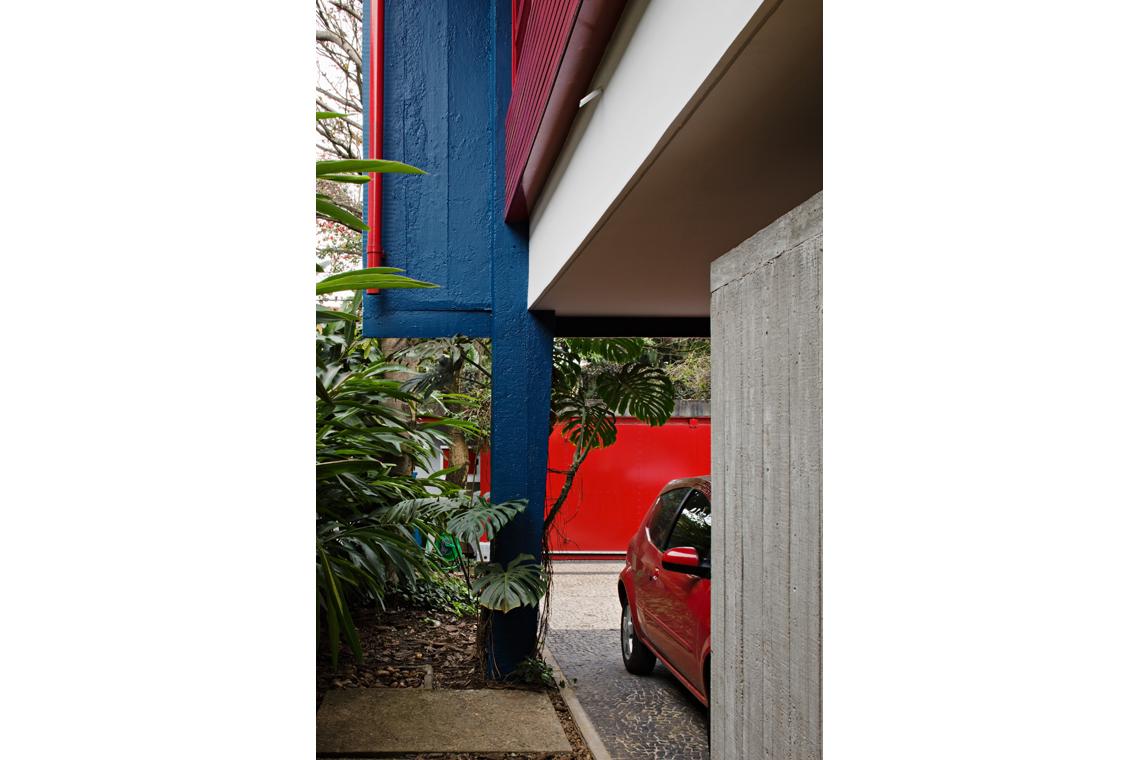 Reforma Casa Olga Baeta (1996 – 1998)  Angelo Bucci l São Paulo
ORIGINAL Vila Nova Artigas (1956/1957)

http://www.spbr.arq.br/portfolio-items/reforma-casa-olga-baeta-2/
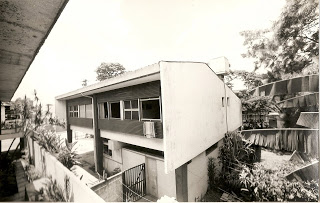 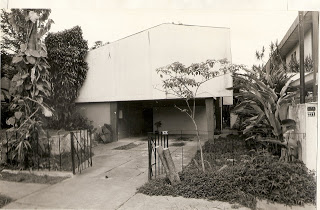 Fonte: http://marleneacayaba.blogspot.com.br/2008/12/nos-anos-50-artigas-comeou-projetar.
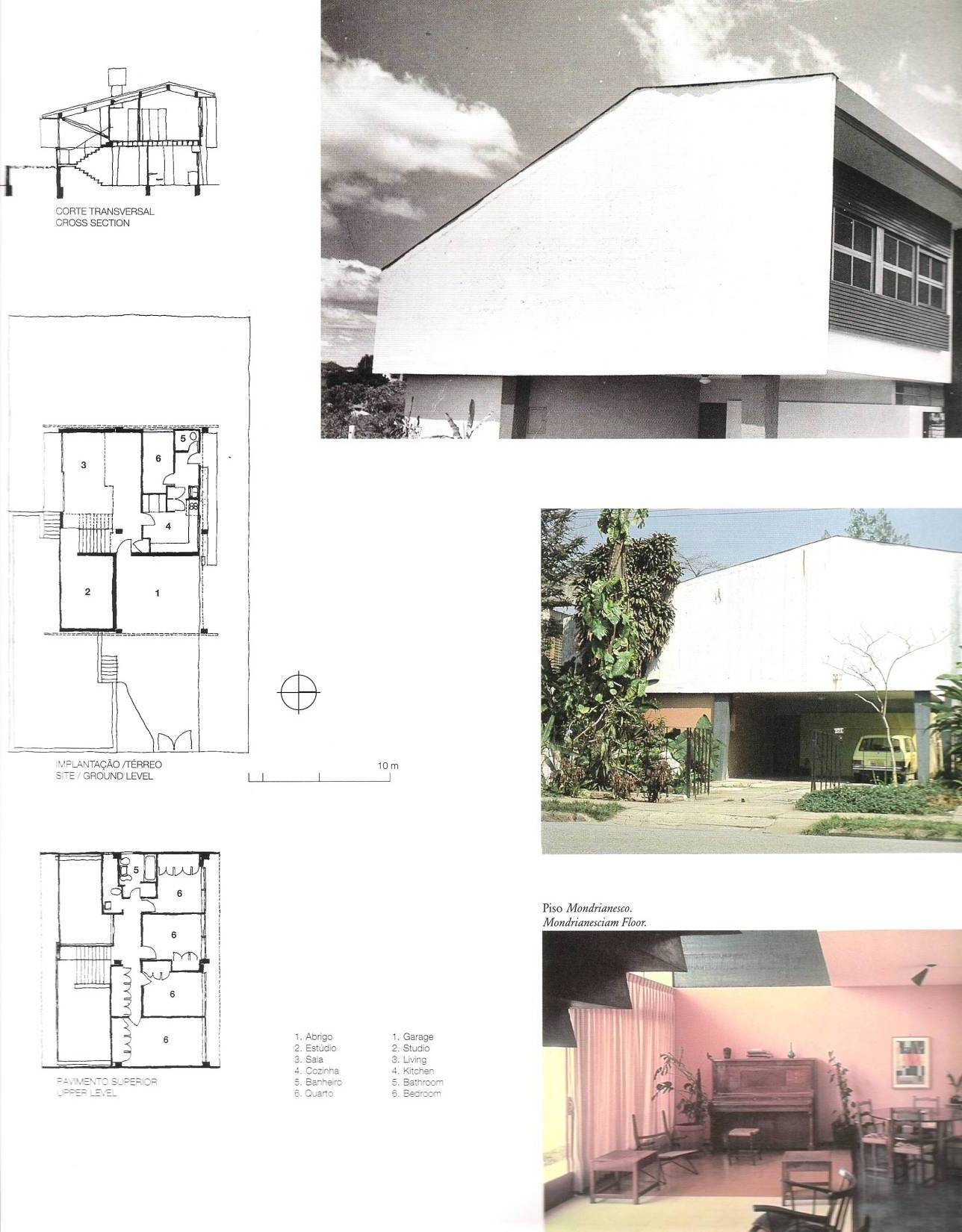 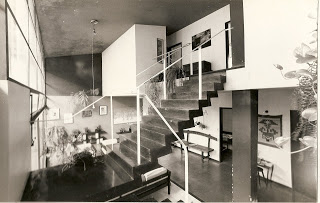 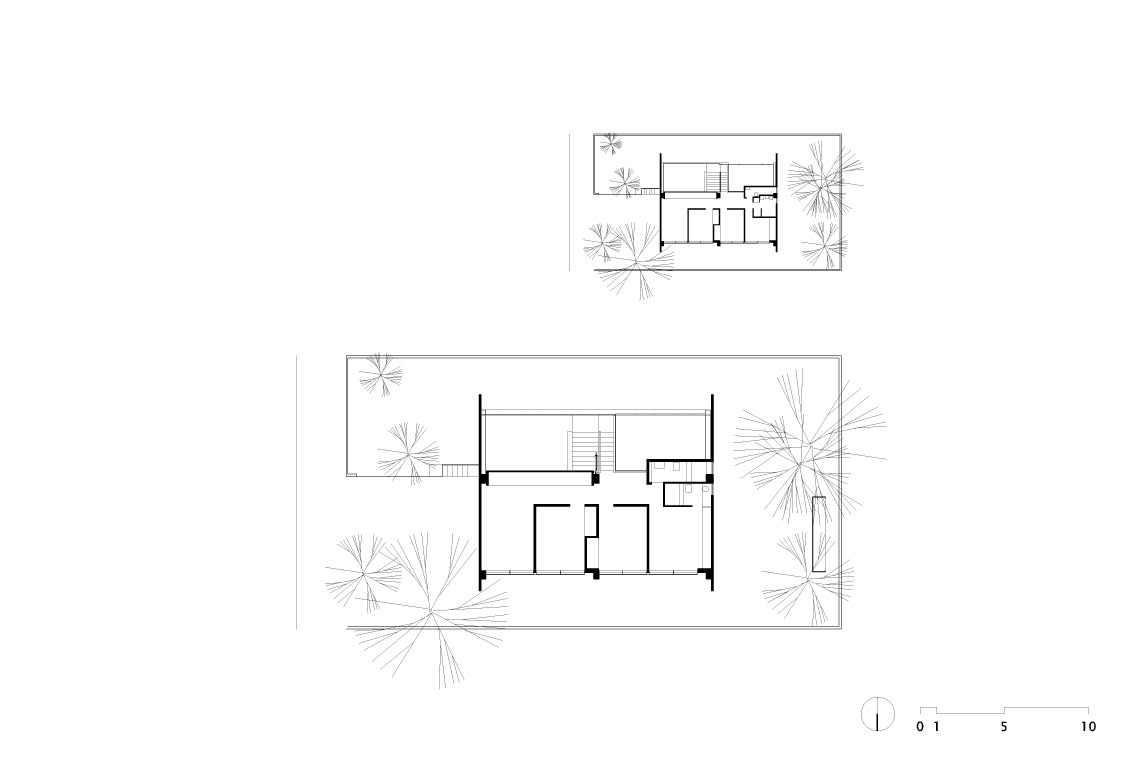 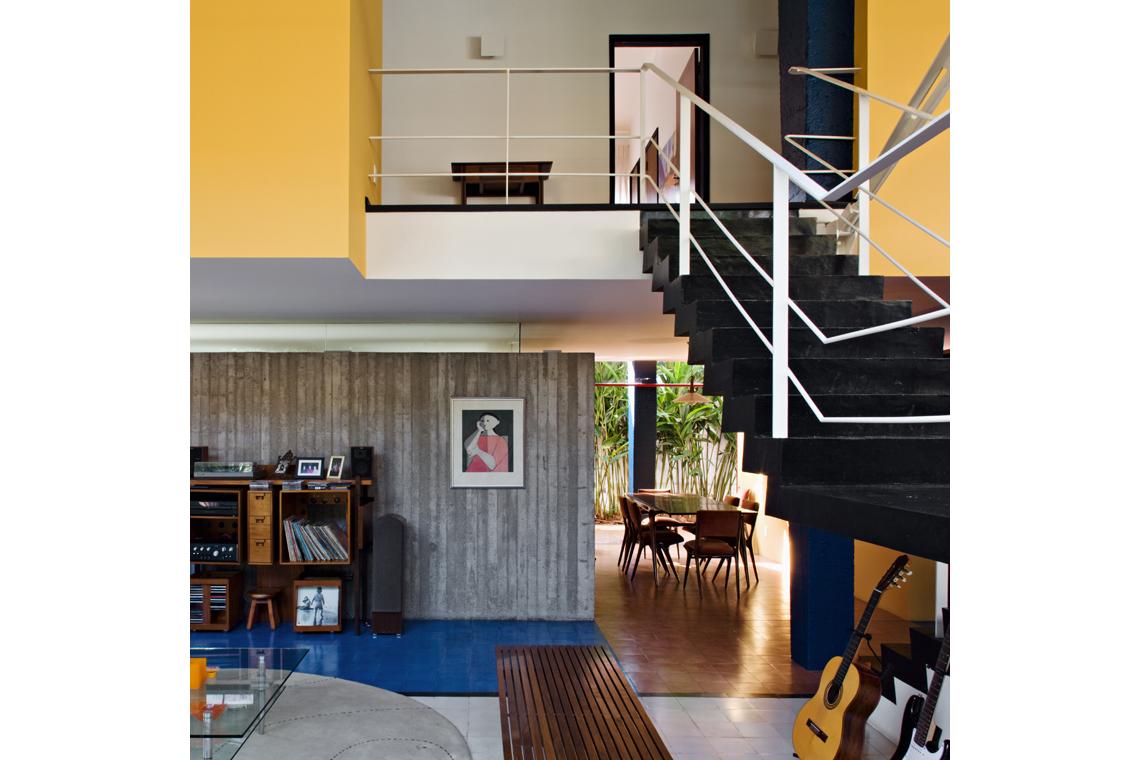 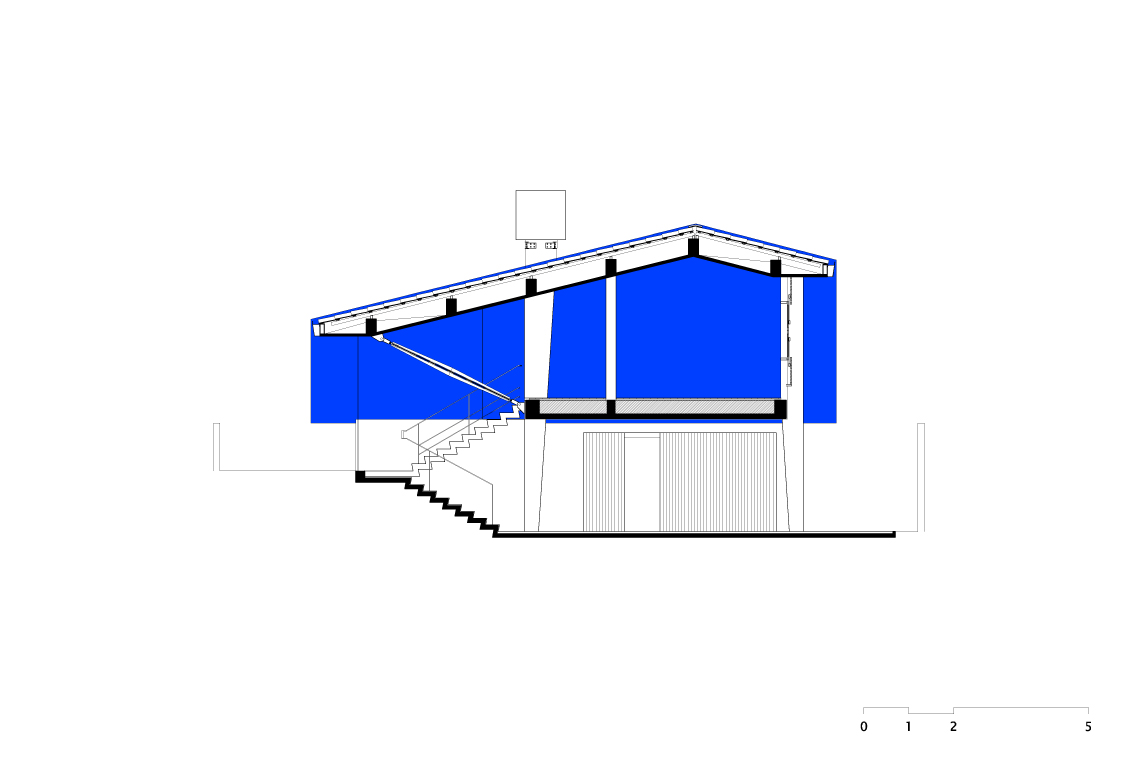 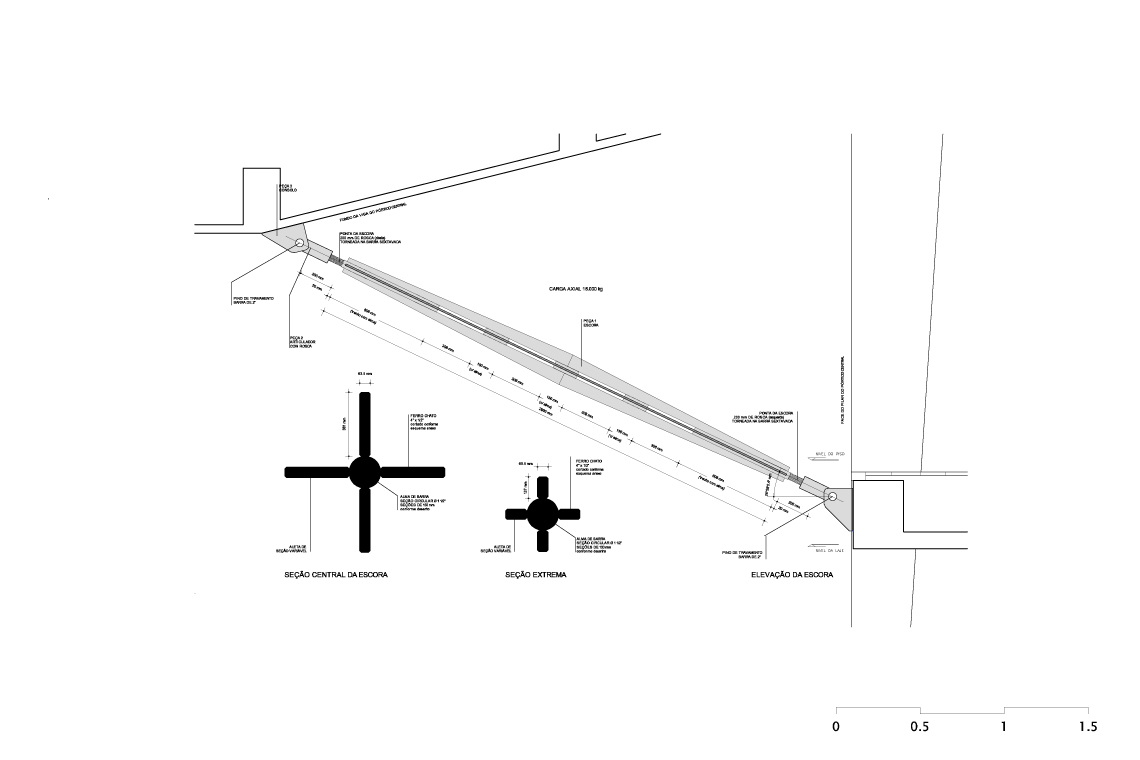 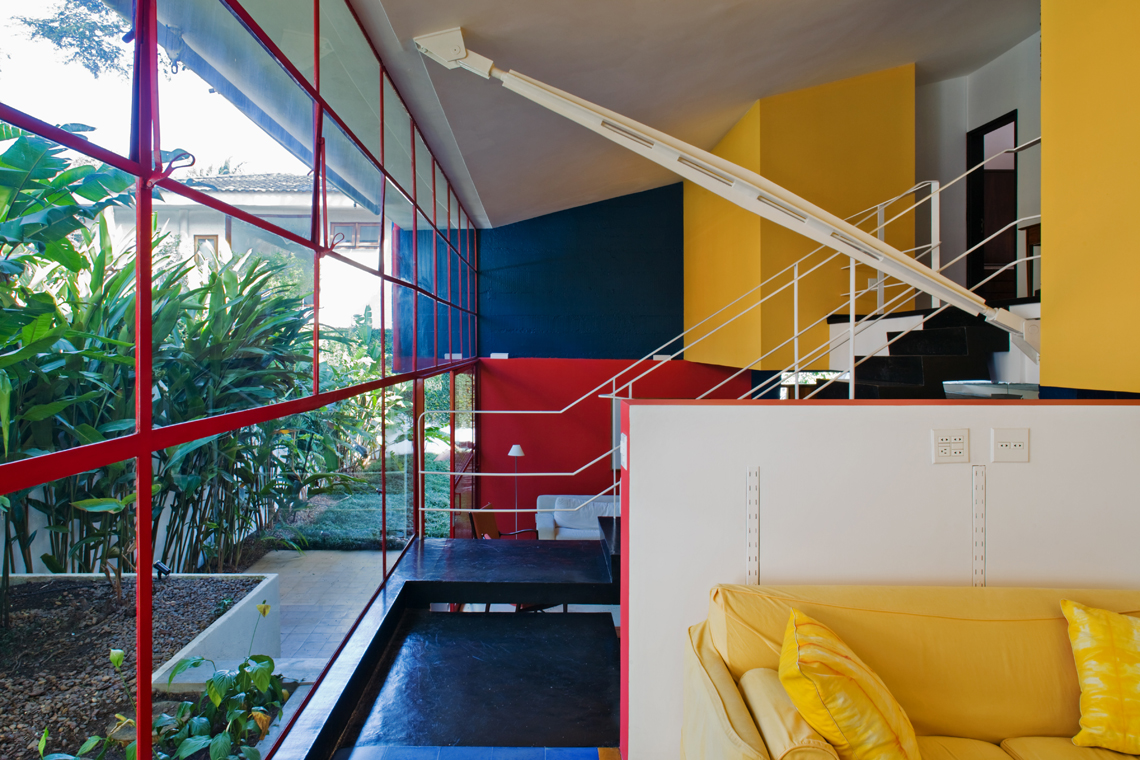 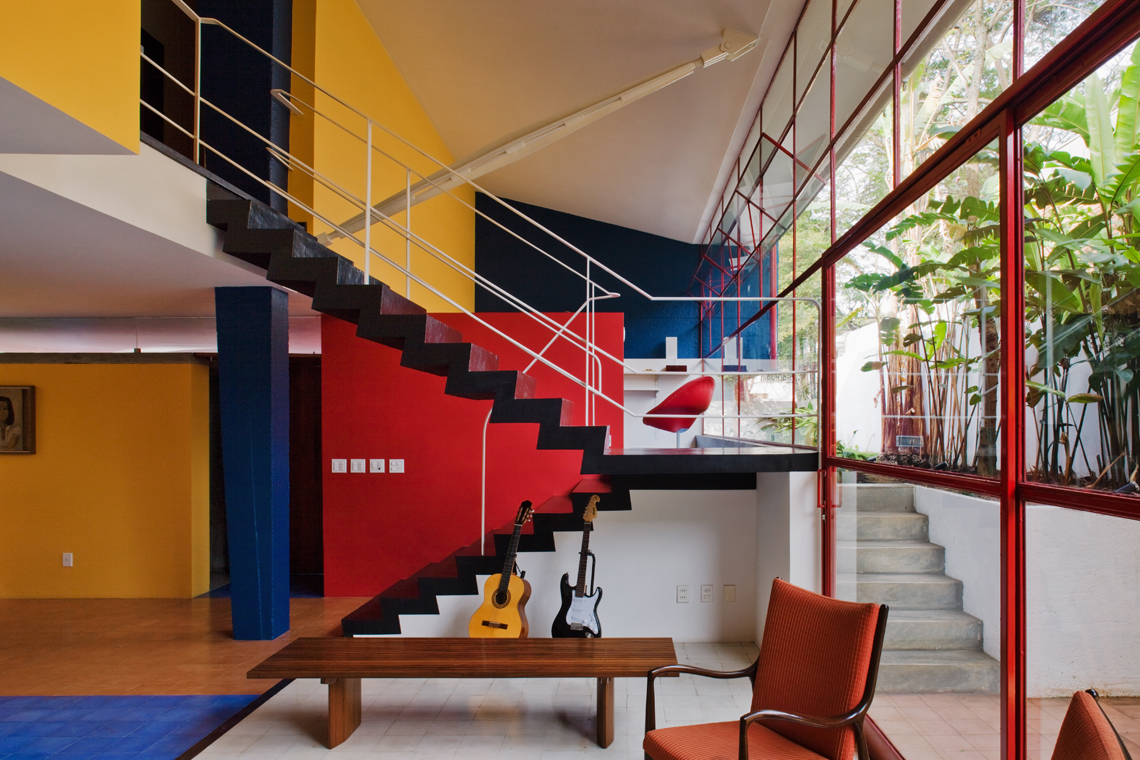 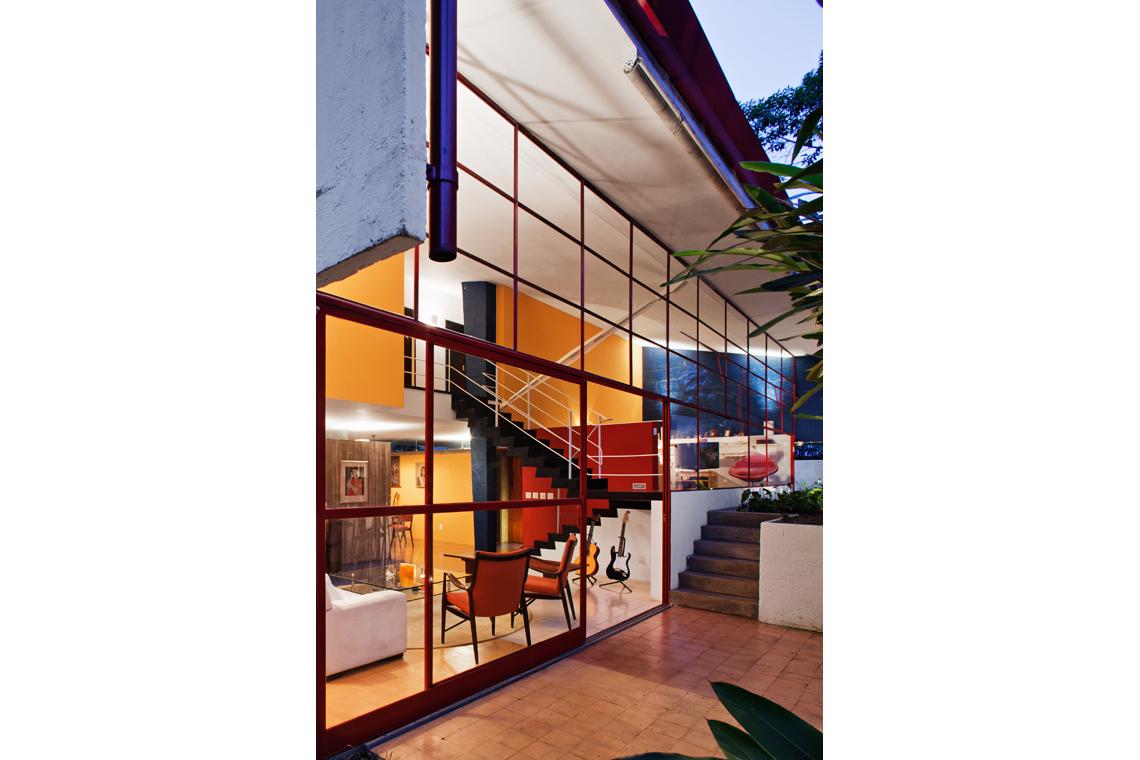 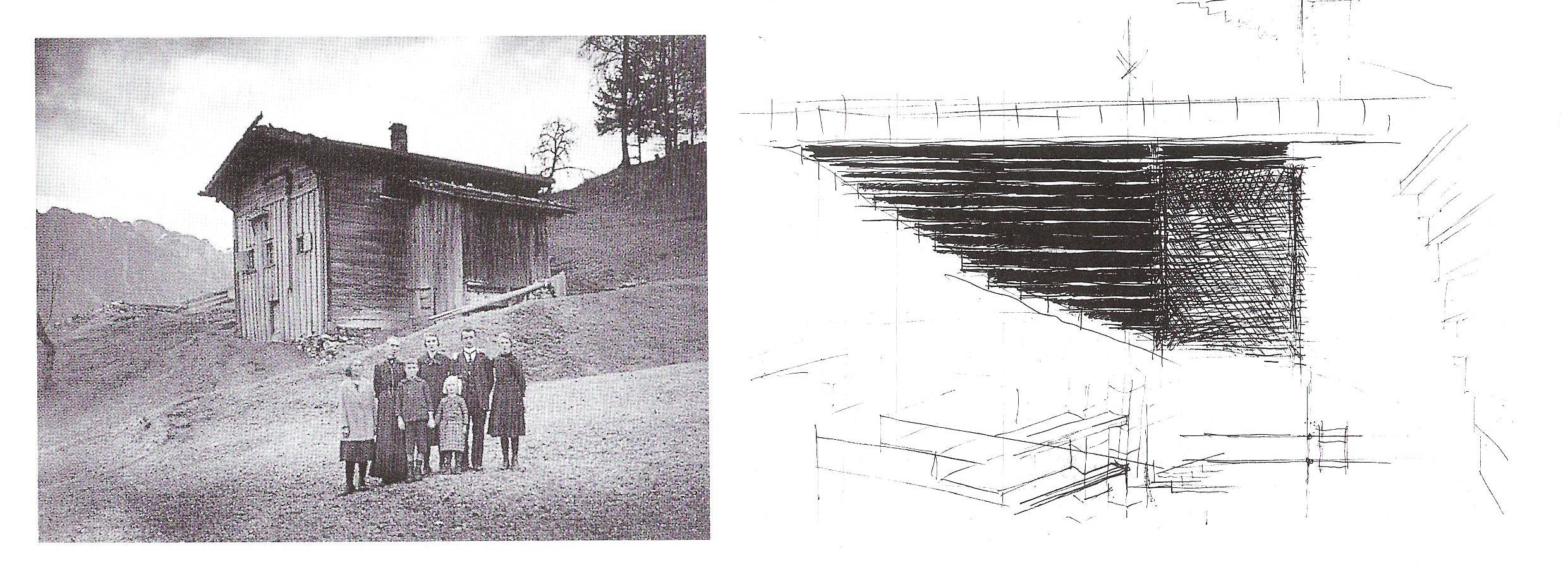 Casa GUGALUN  l Versam, Suiça 1990-1994 Peter Zumpthor
Original de1706


Fonte: a + u Architecture and Urbanism February 1998 extra edition
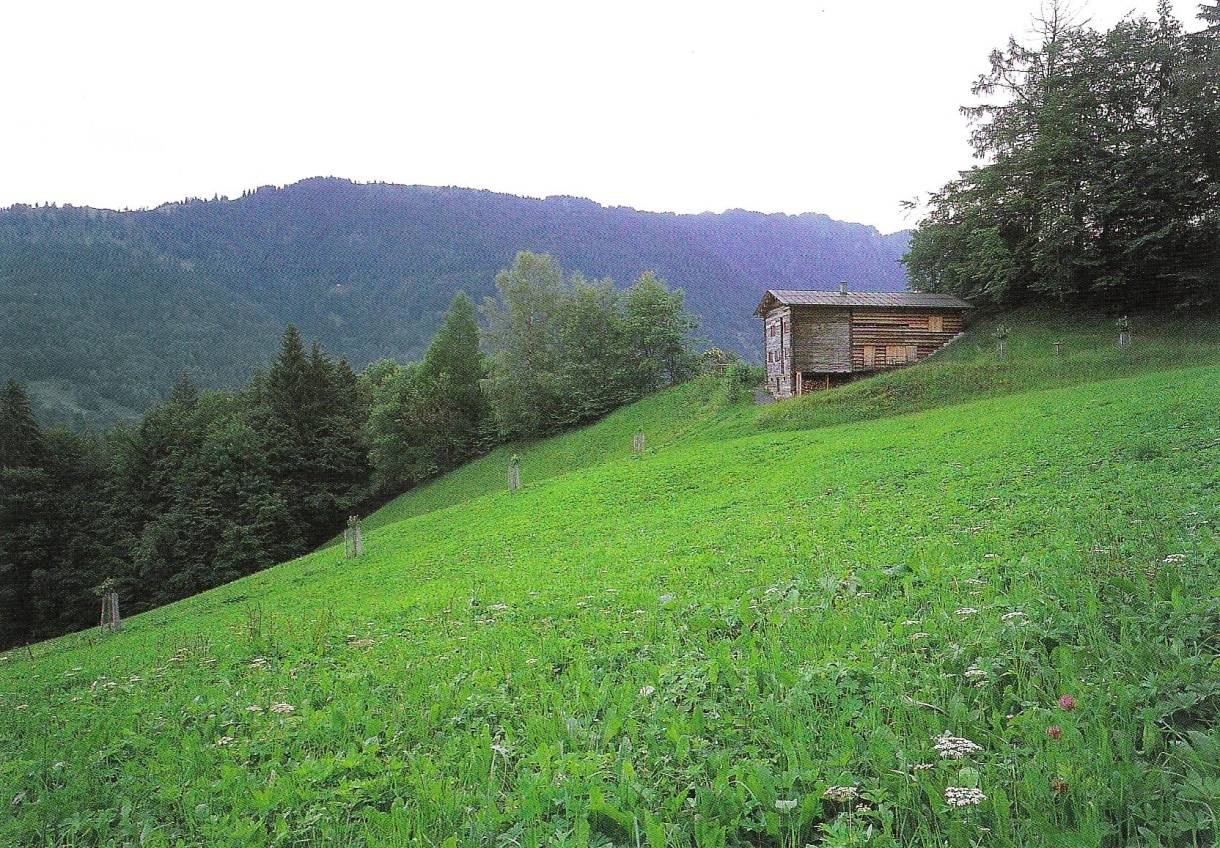 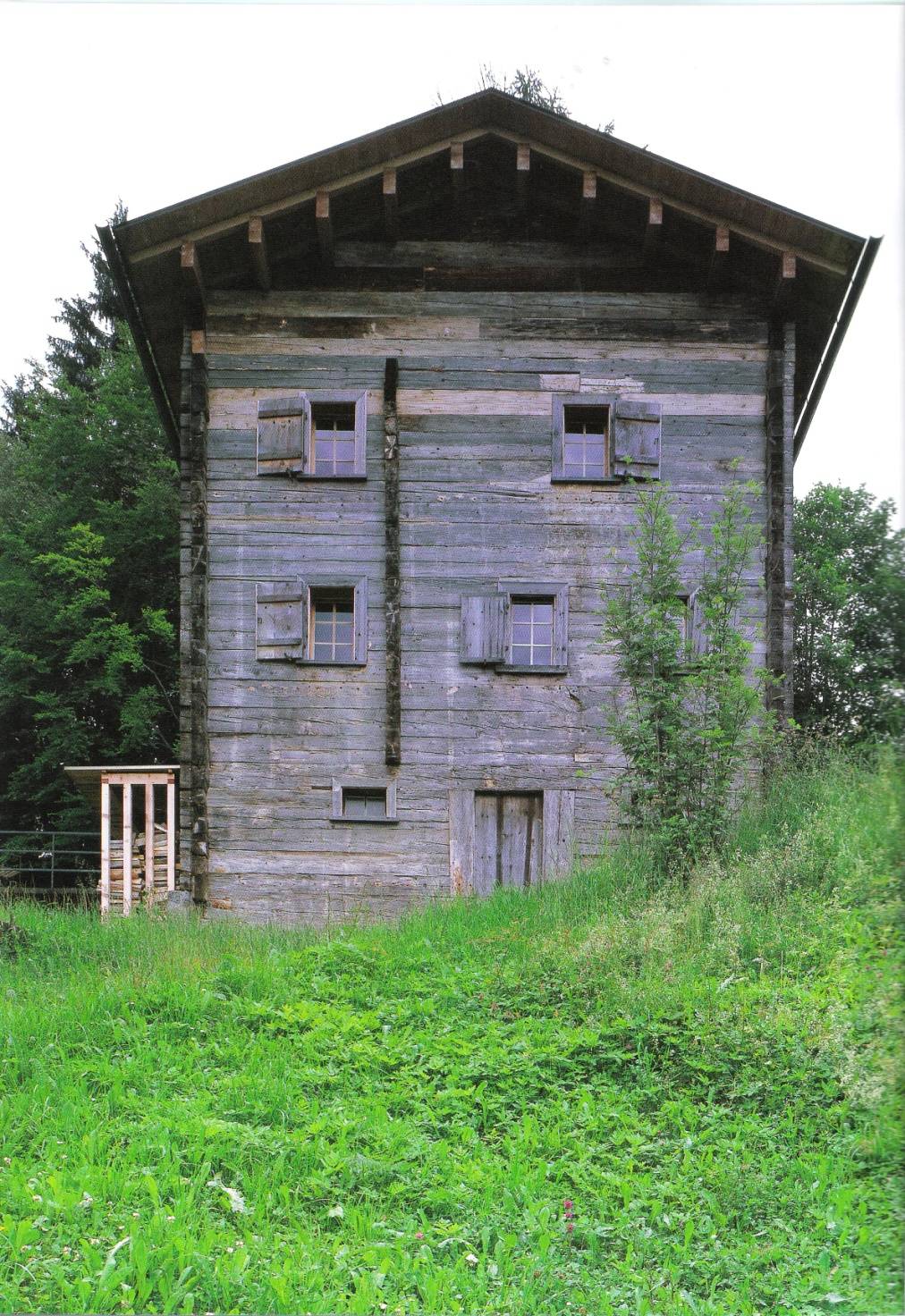 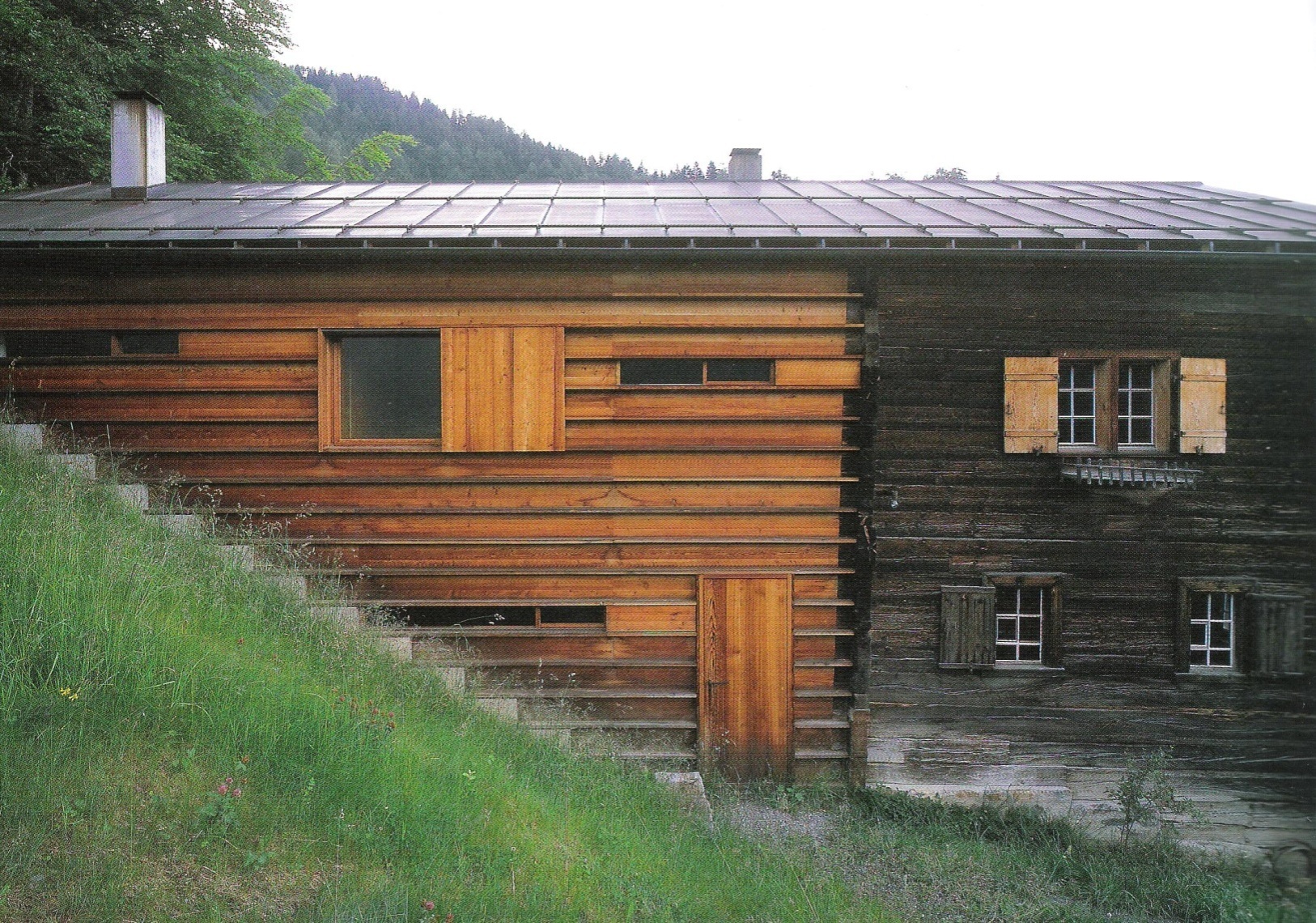 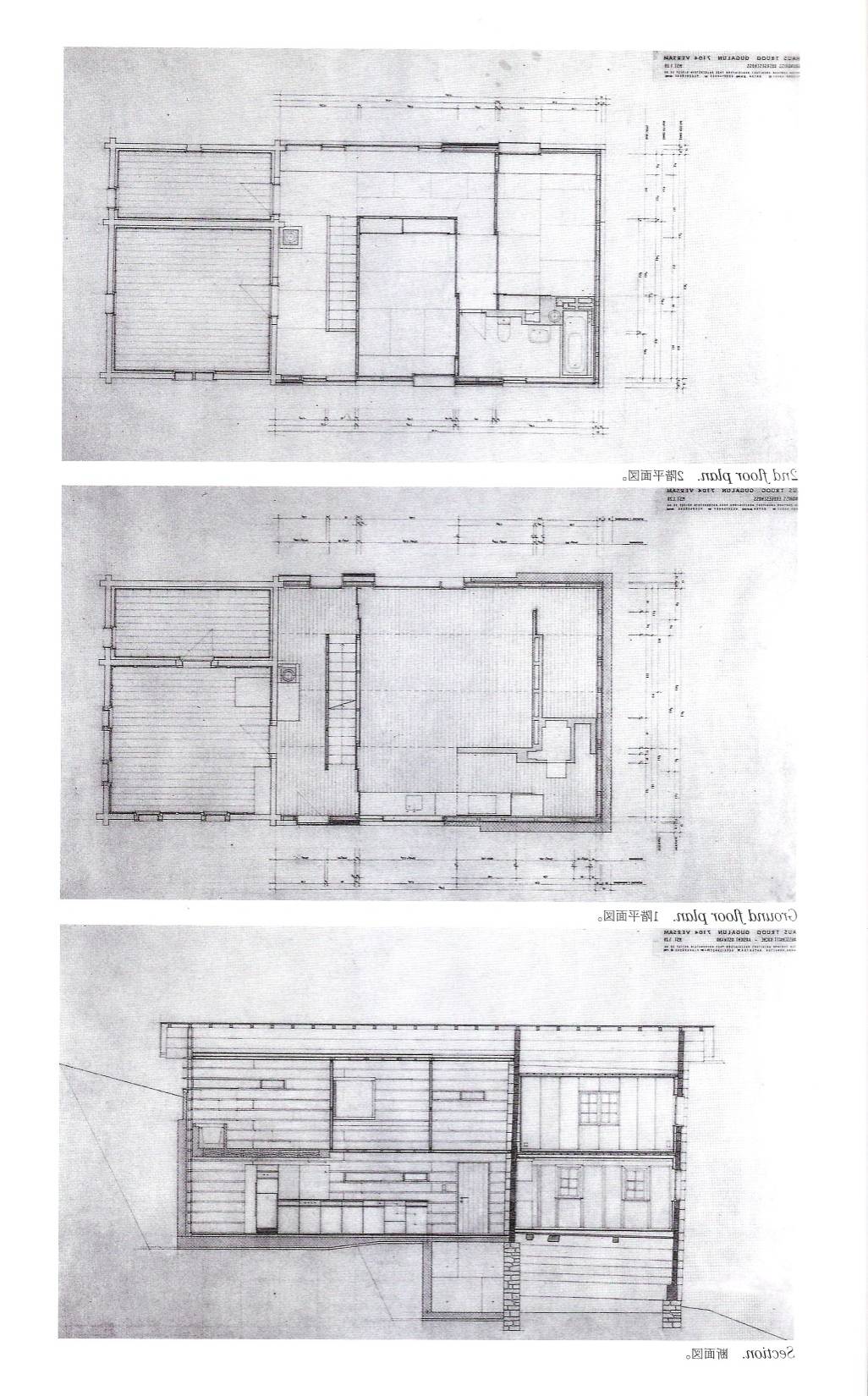 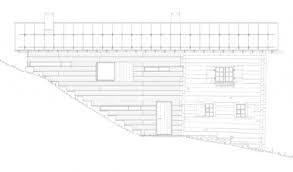 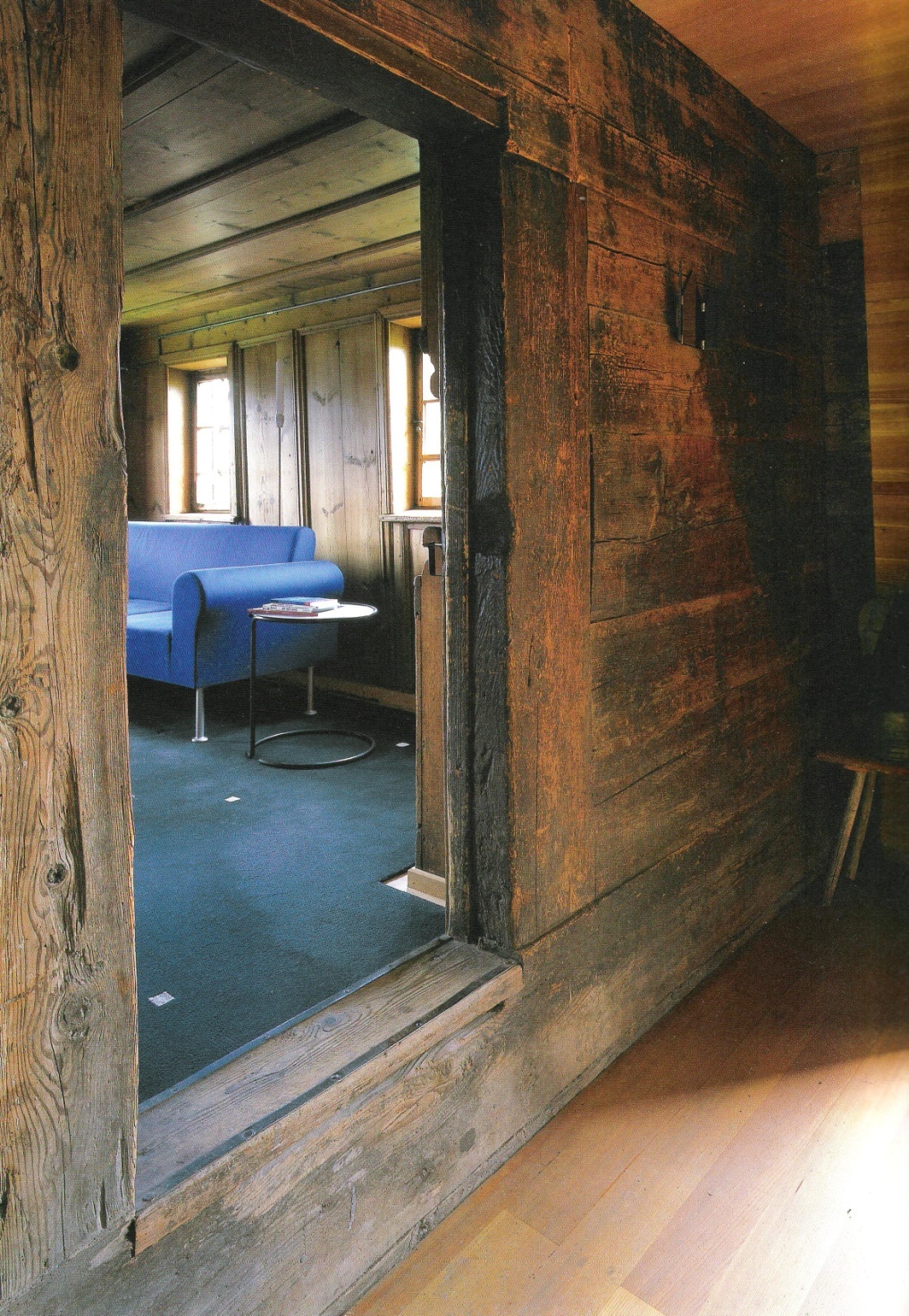 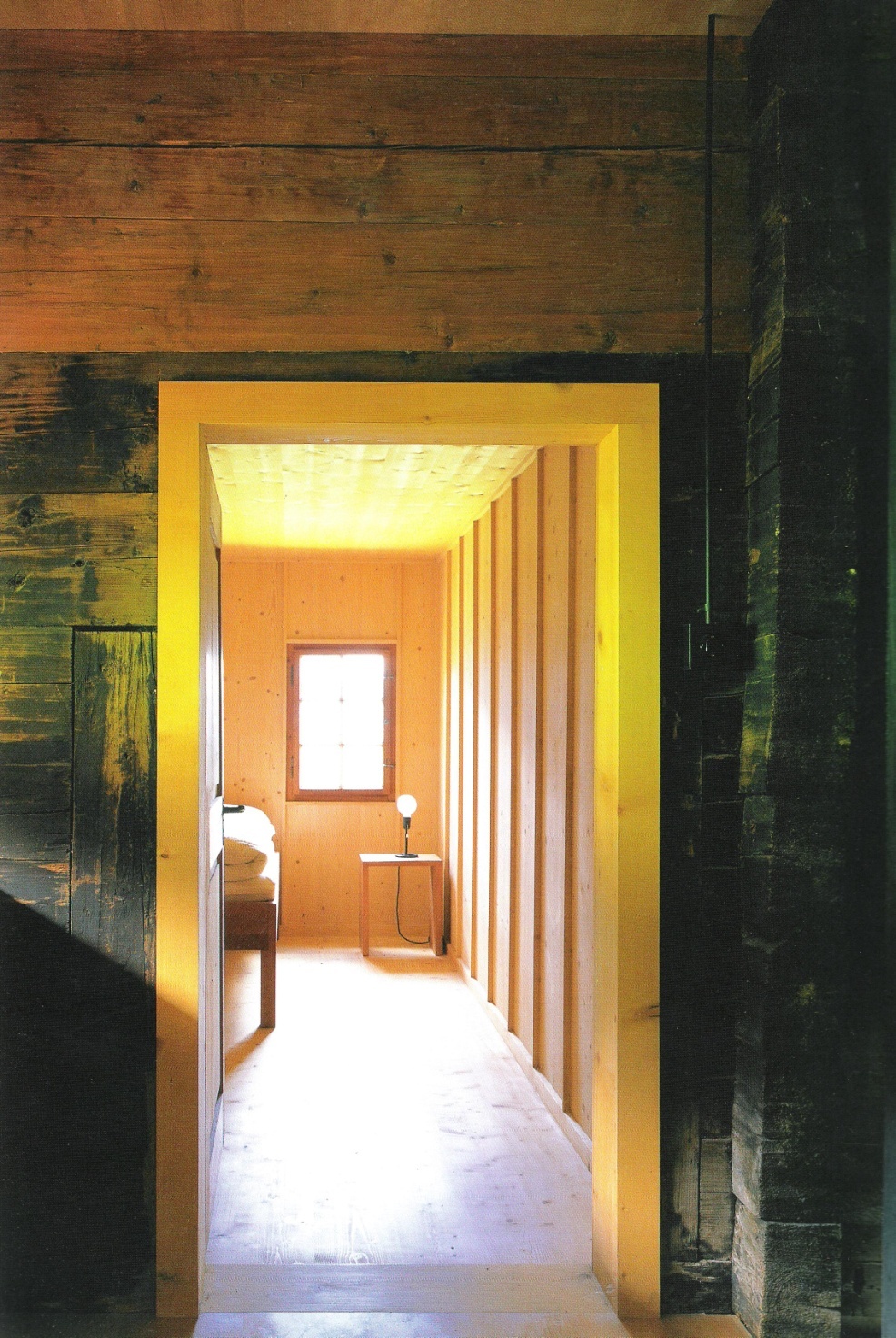 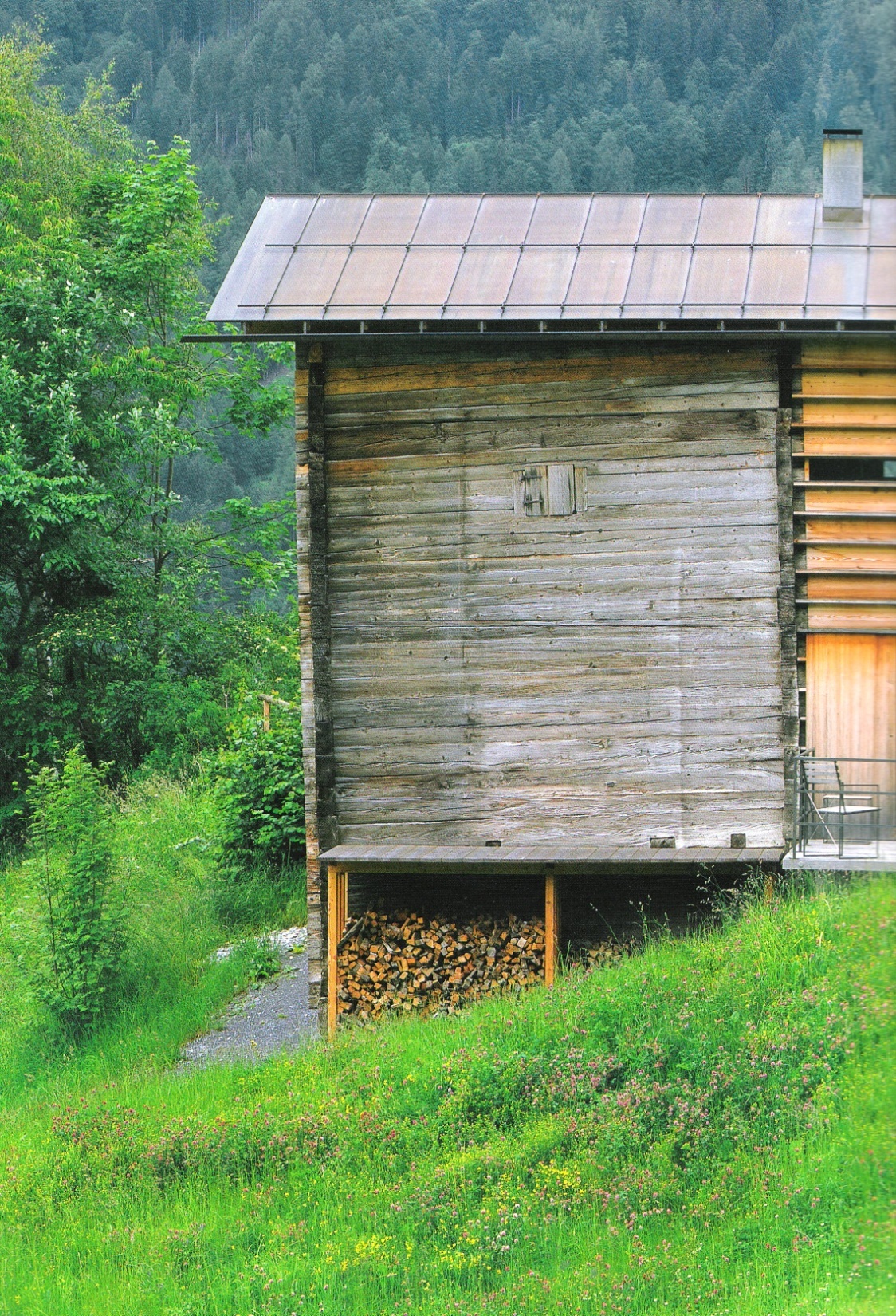 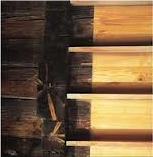 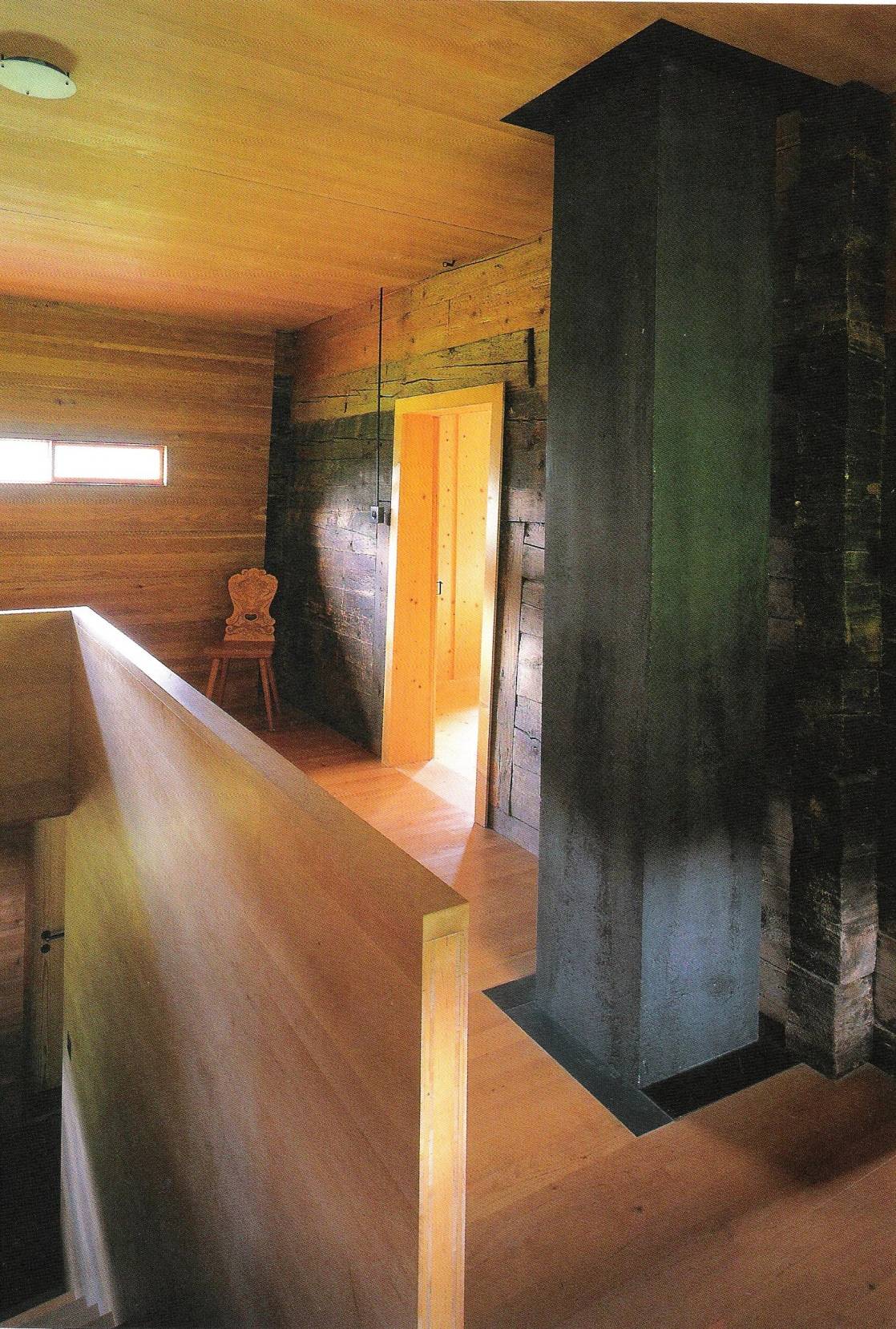 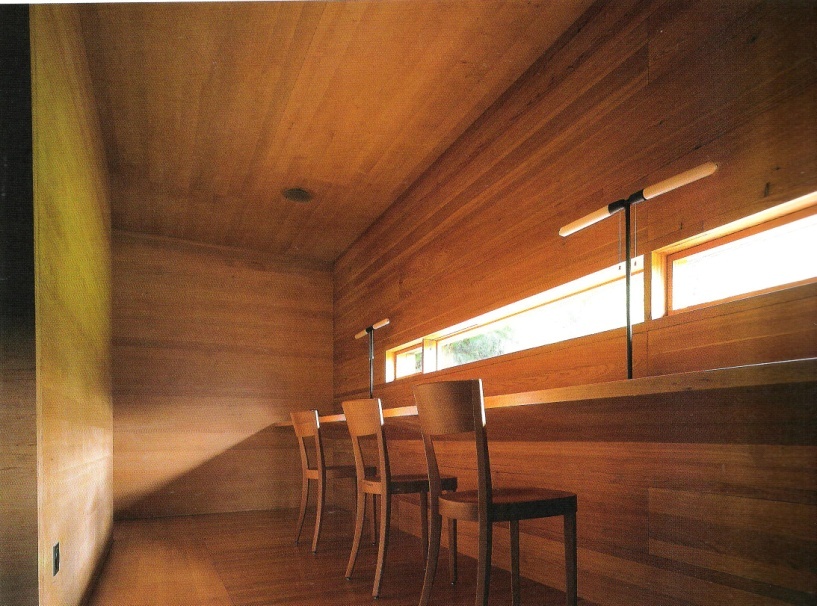 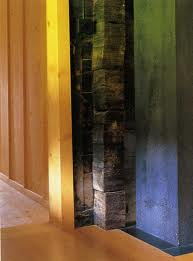 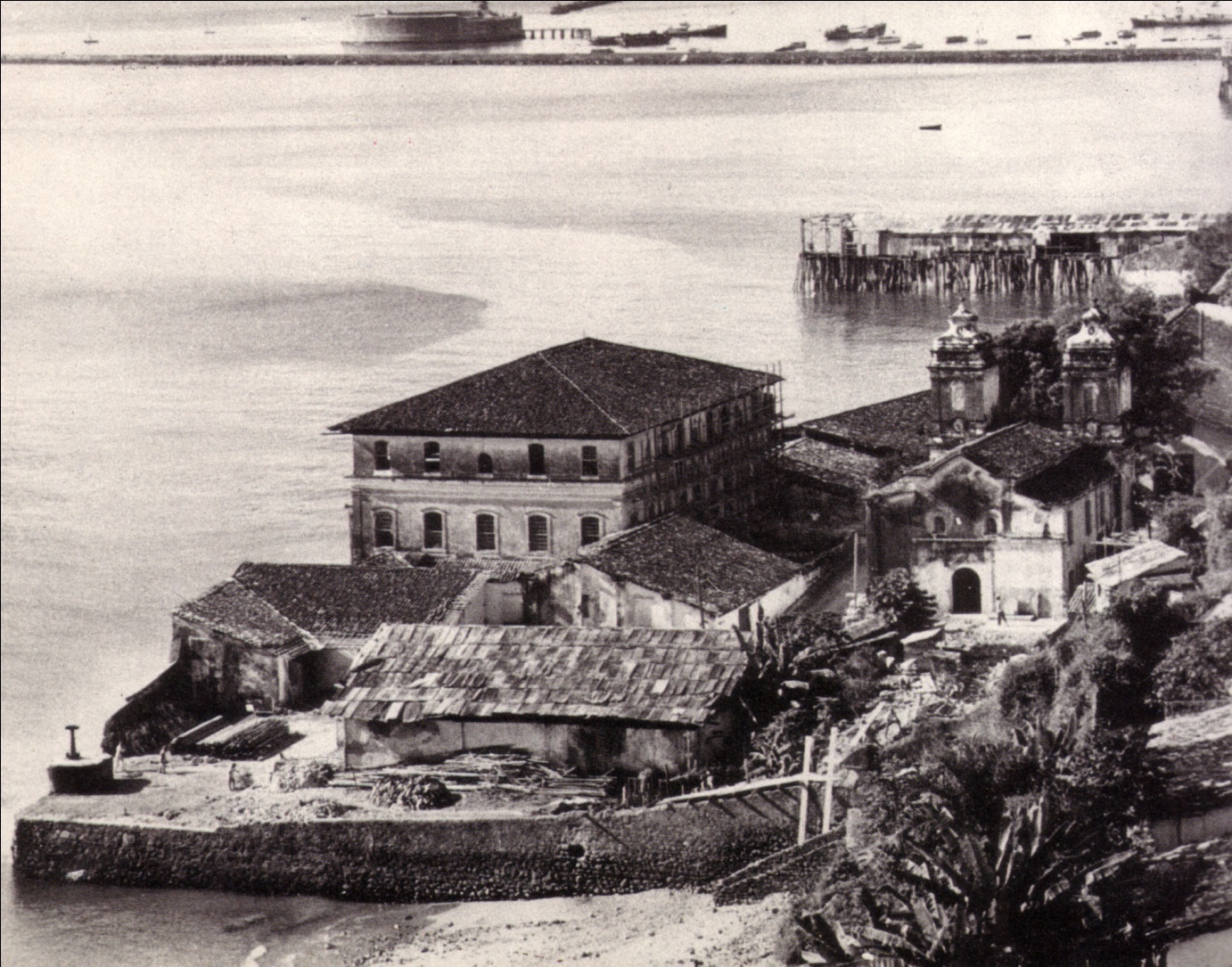 Solar do Unhão séc. XVII - Gabriel Soares l MAM BA (1959/1963) Lina Bo Bardi l Salvador
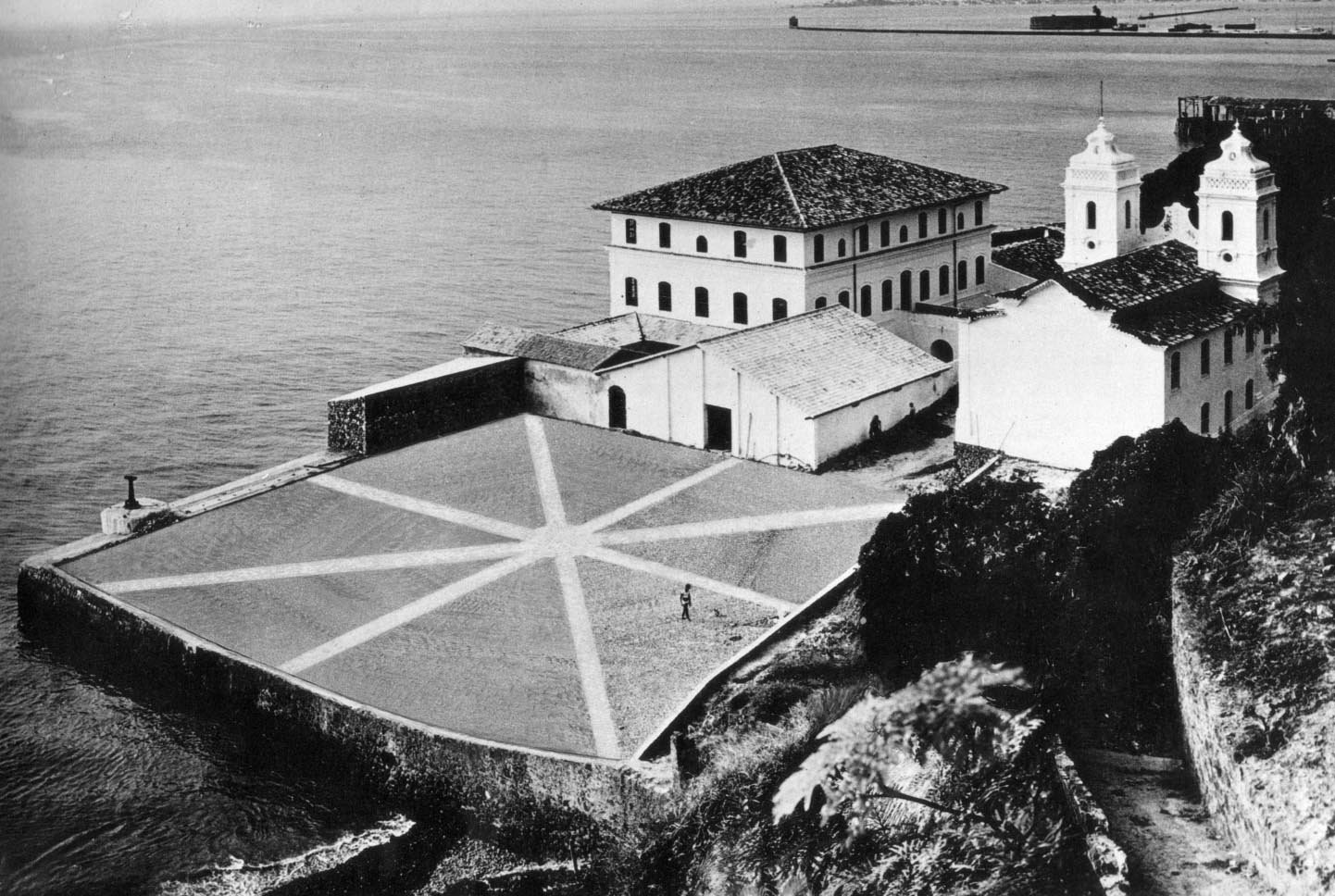 Esquecer para preservar l Eneida de Almeida e Marta Bogéa
http://vitruvius.com.br/revistas/read/arquitextos/08.091/181
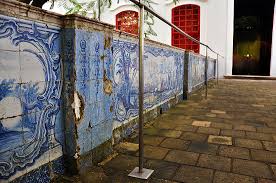 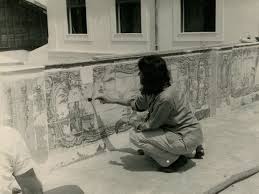 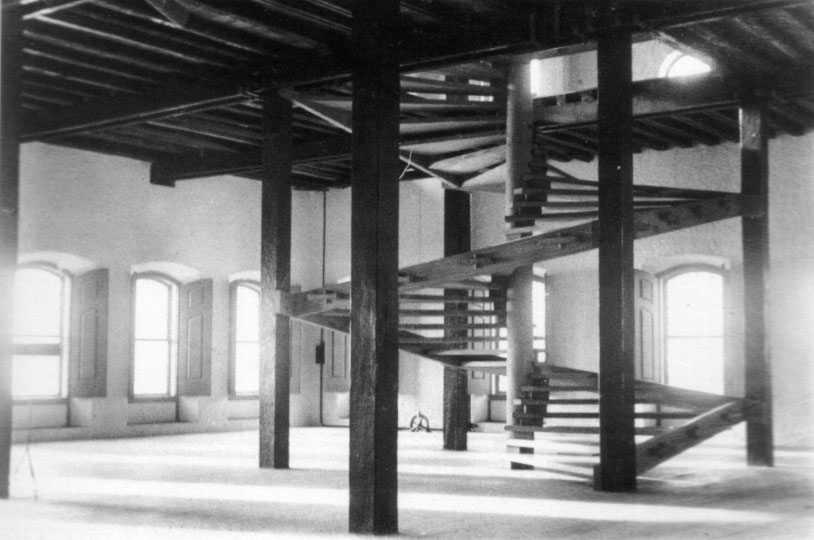 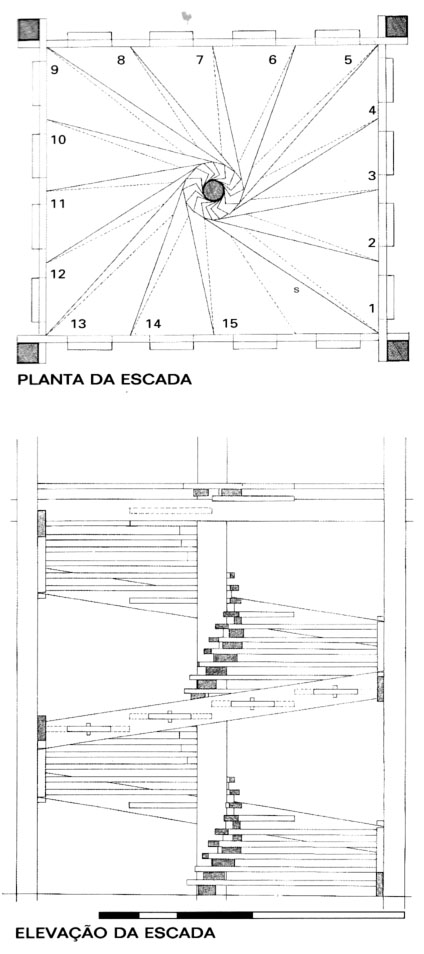 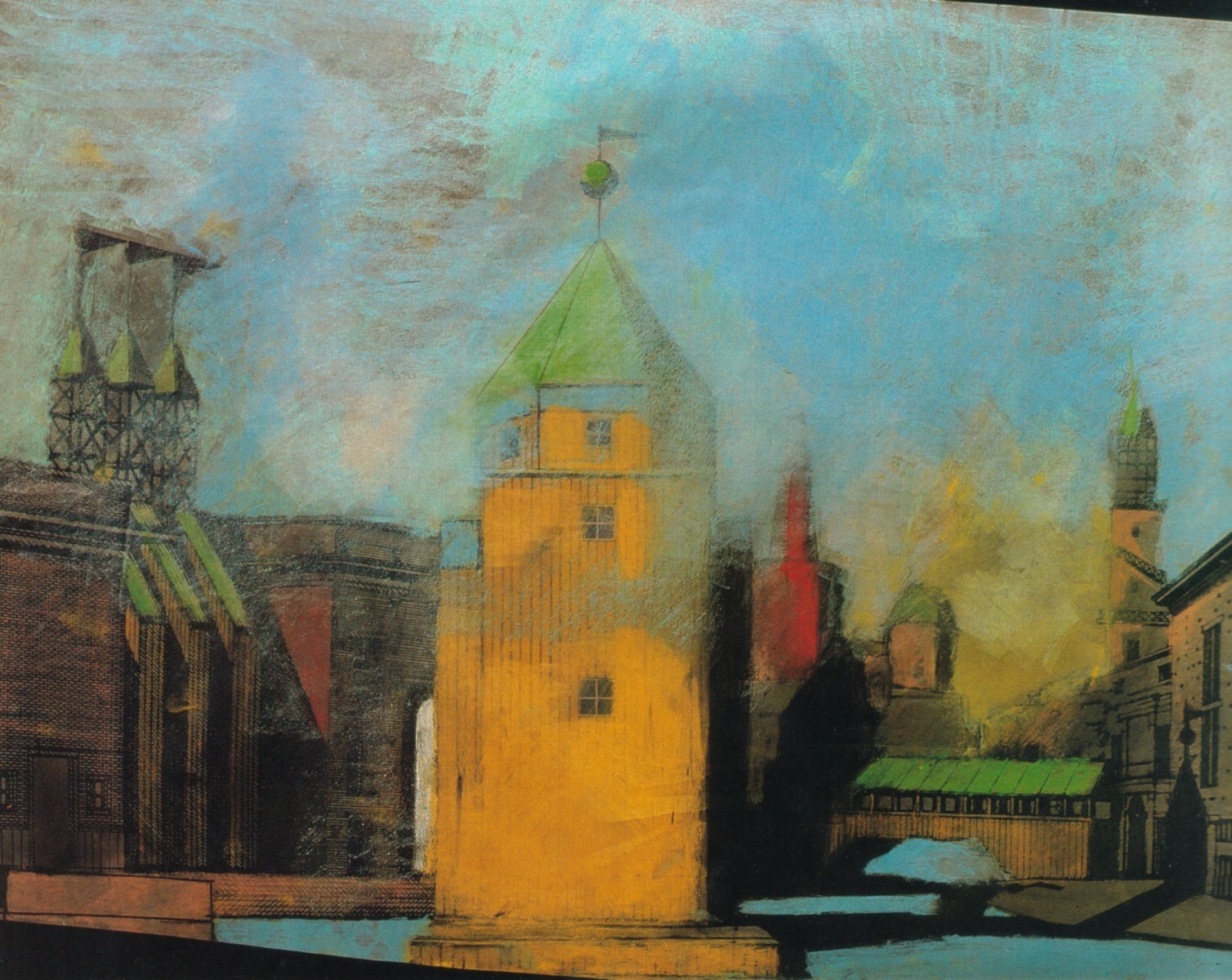 TEATRO DO MUNDO l Aldo Rossi  l Veneza (Carnaval de Veneza em 1979 e Strada Novissima 1980)
Peter ARNELL e Ted BICKFORD. Aldo Rossi  Building and Projects. New York: Rizzoli, 1991.
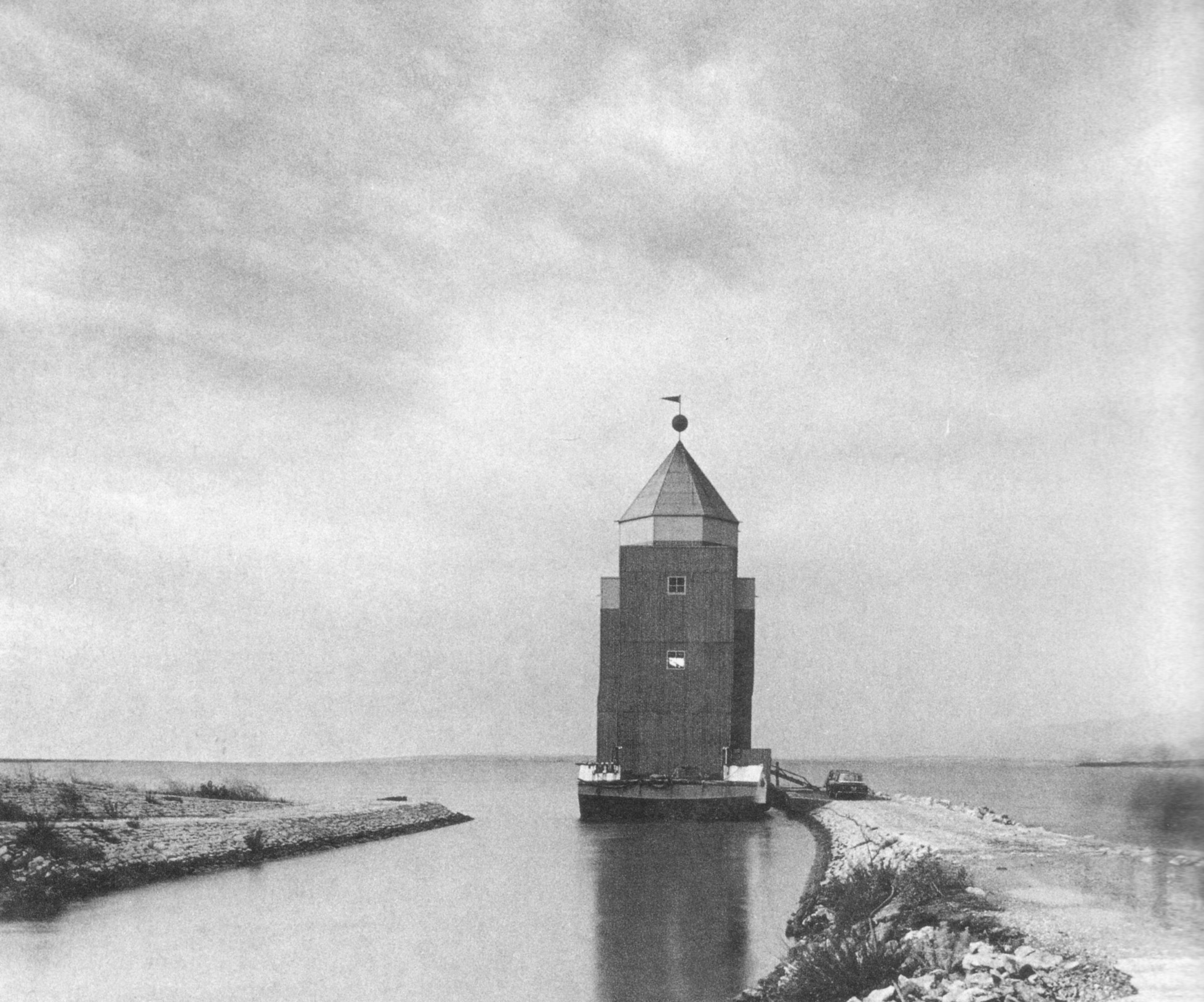 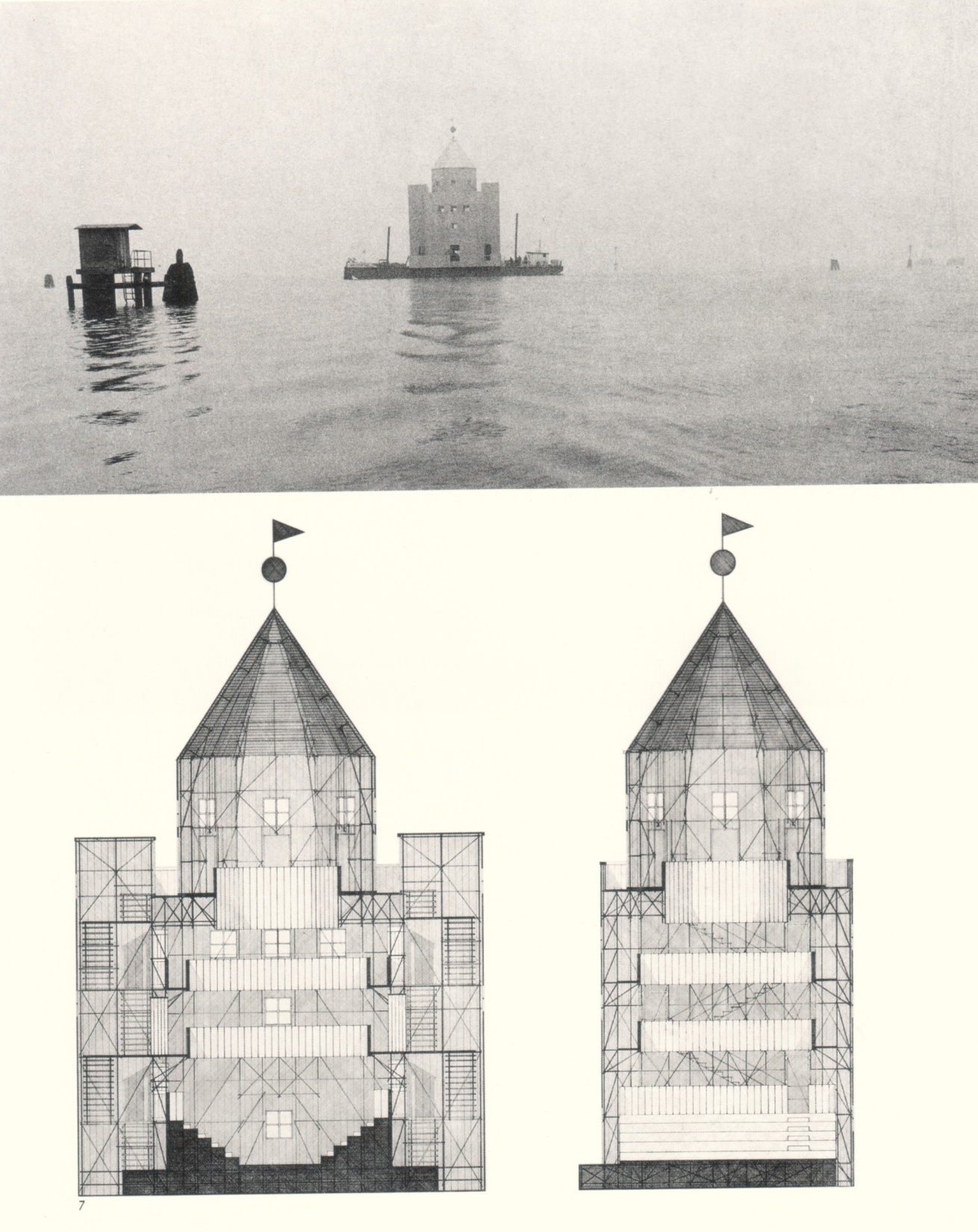 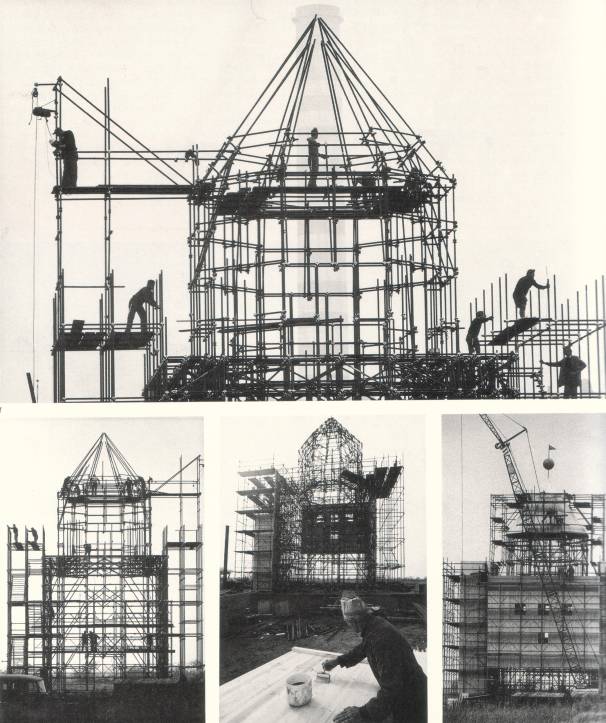 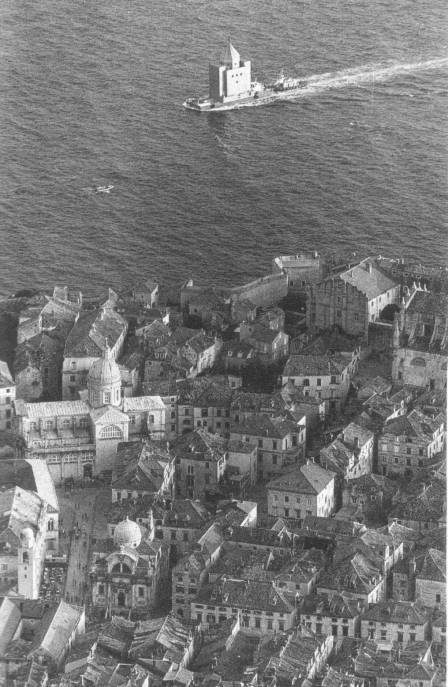 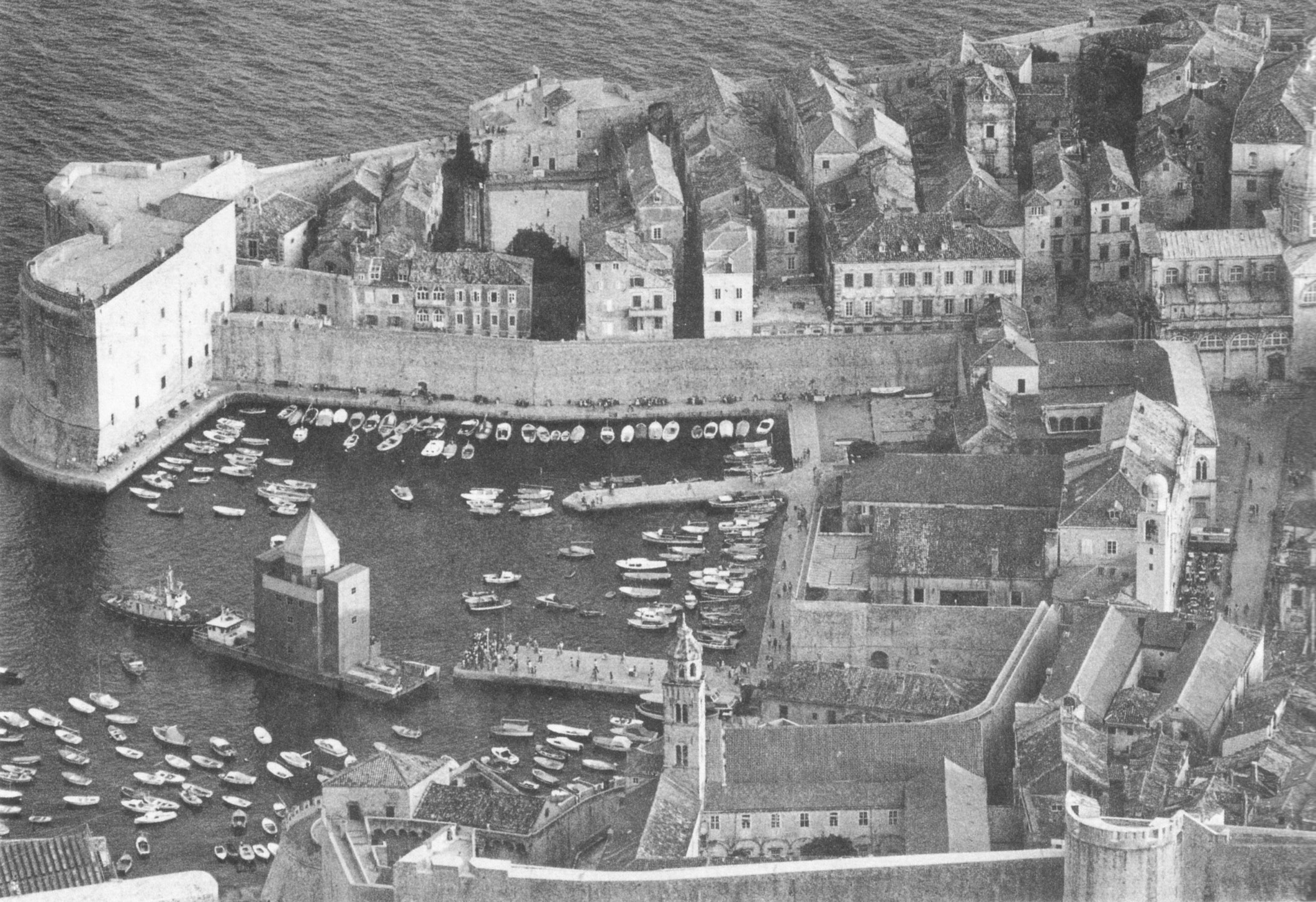 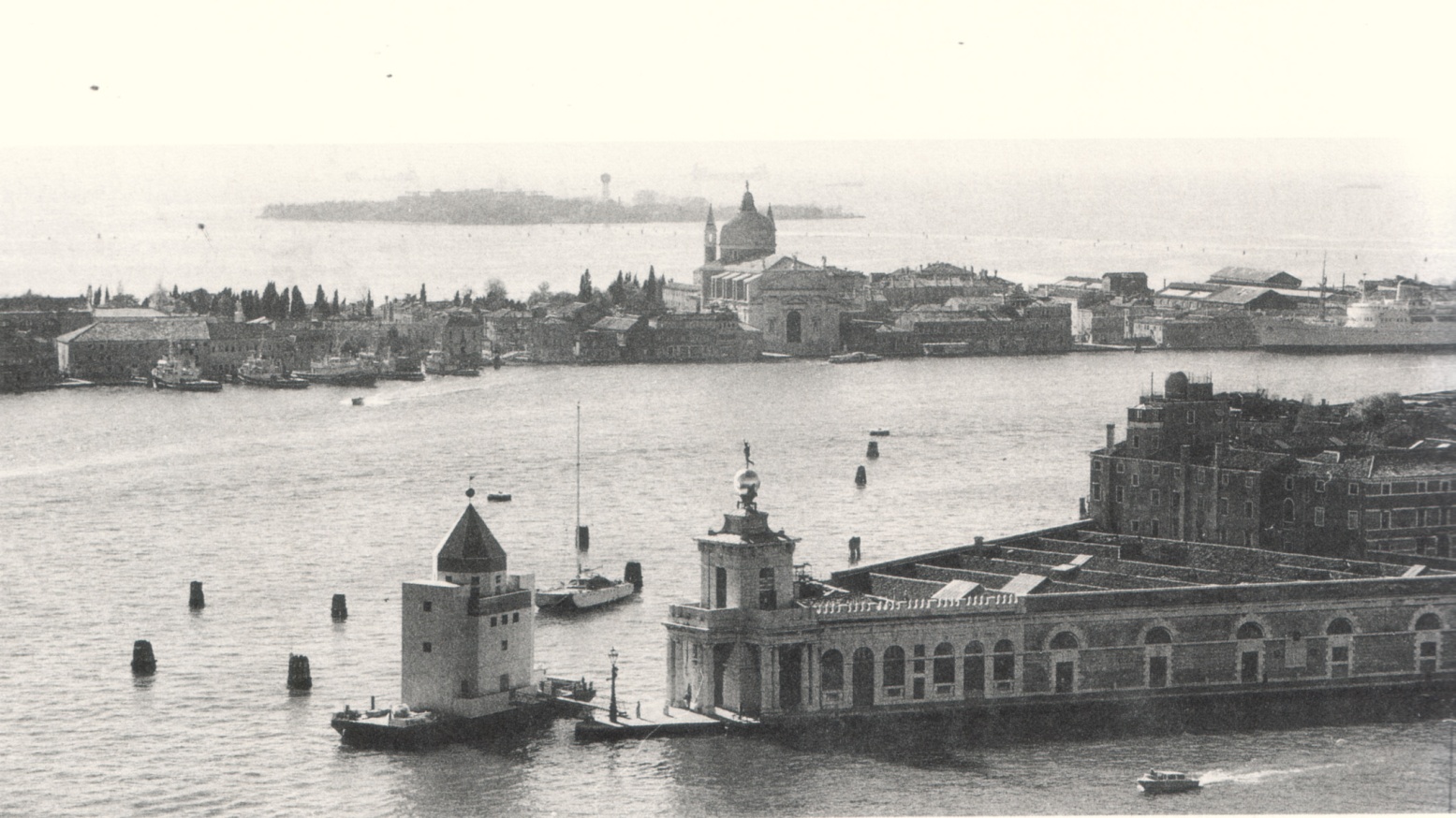 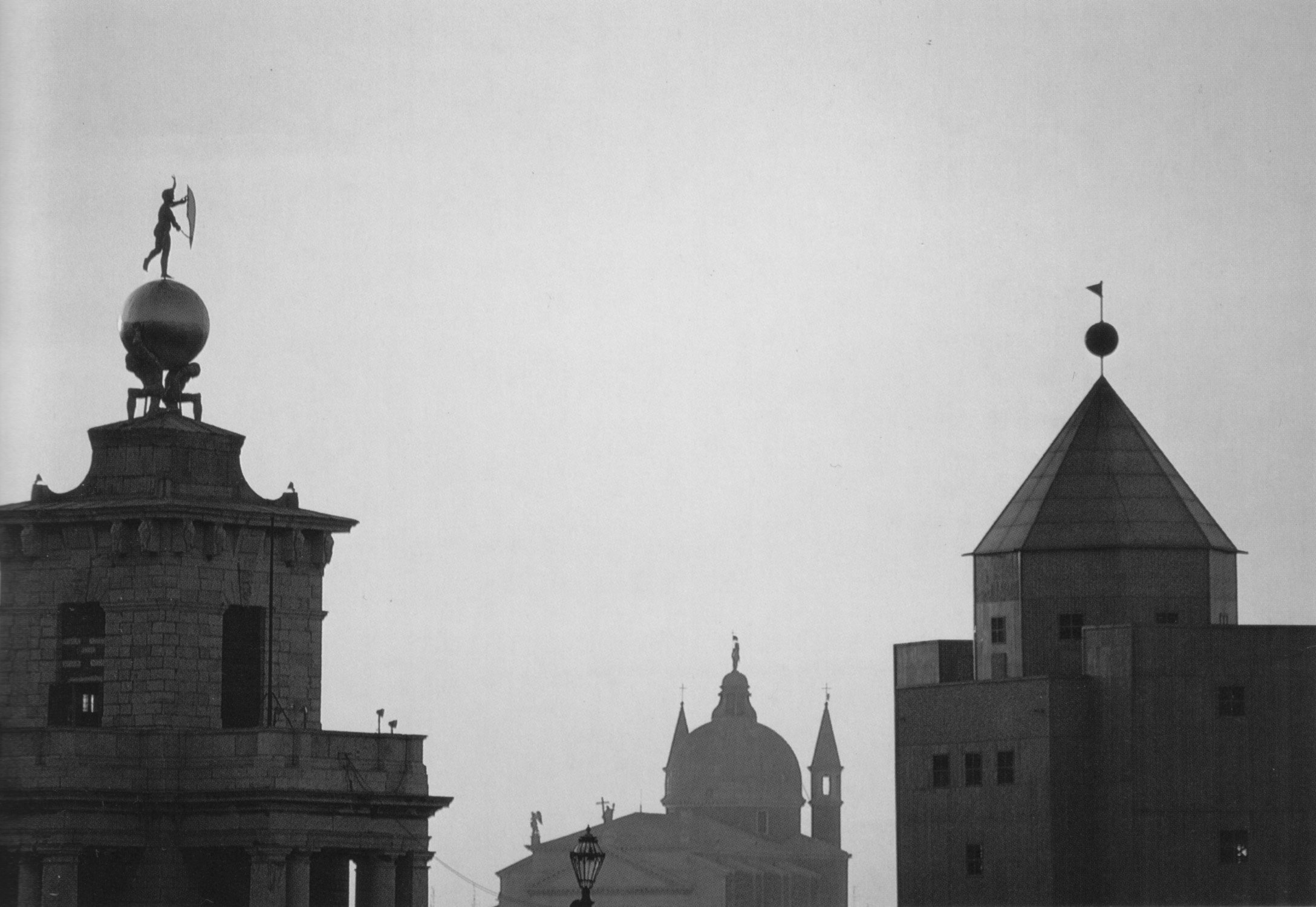 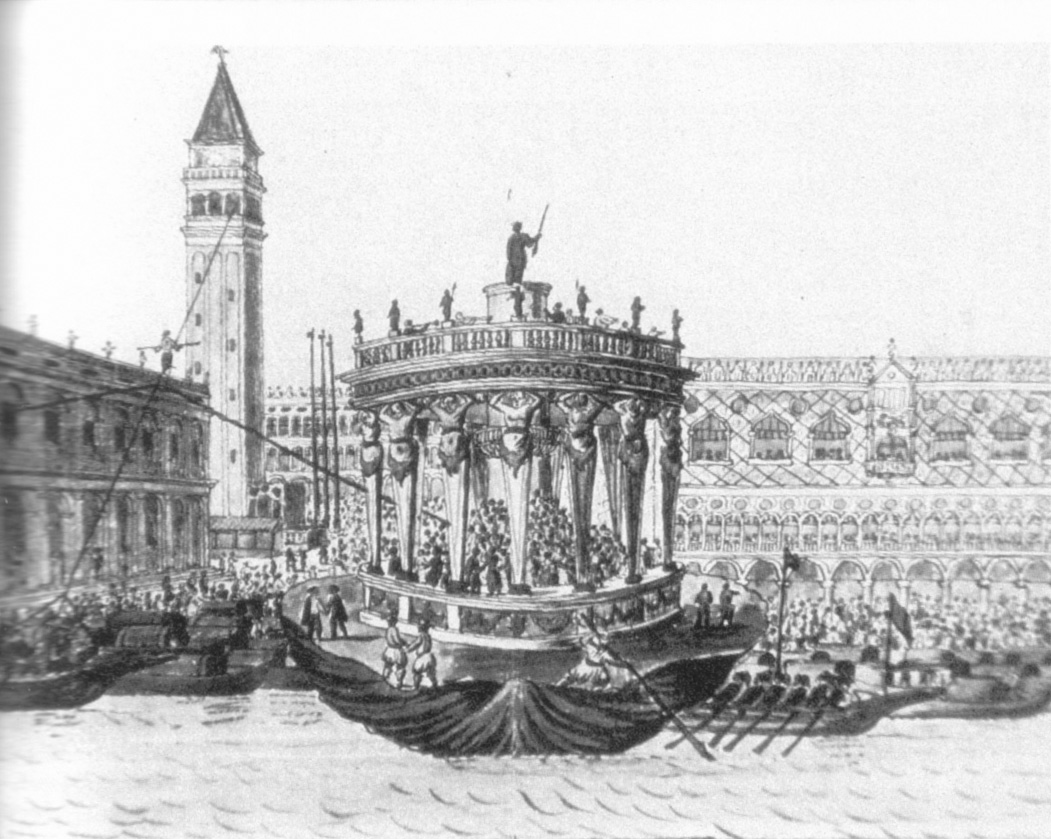 Representação das Balsas-teatro tradicionais (p221)
SAUDADE l Almeida Junior l 1899 l Oleo sobre tela 197 x 101 l acervo Pinacoteca do Estado de São Paulo
http://www.pinacoteca.org.br/pinacoteca-pt/
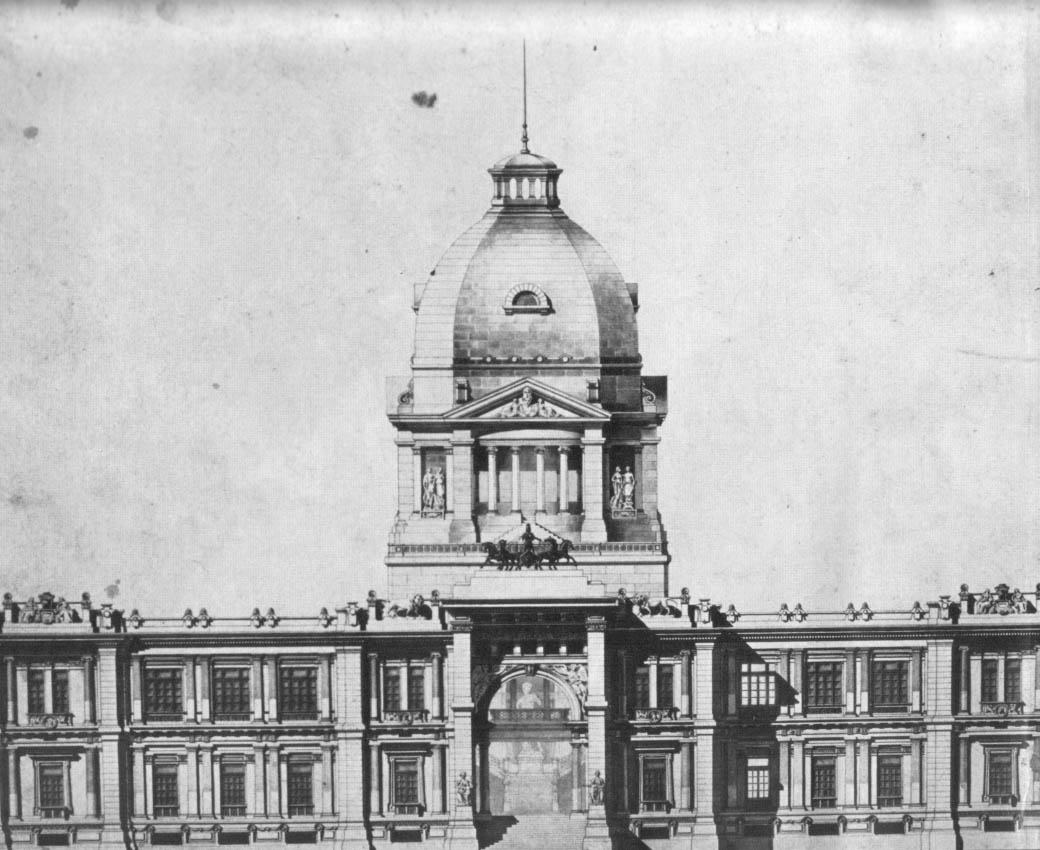 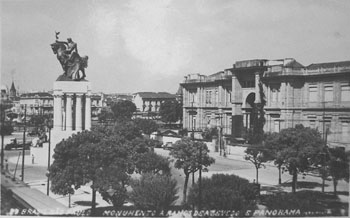 Liceu de Artes e Oficio (Ramos de Azevedo e Domiziano Rossi l 1897/1900 inacabado)
http://www.pinacoteca.org.br/pinacoteca-pt/
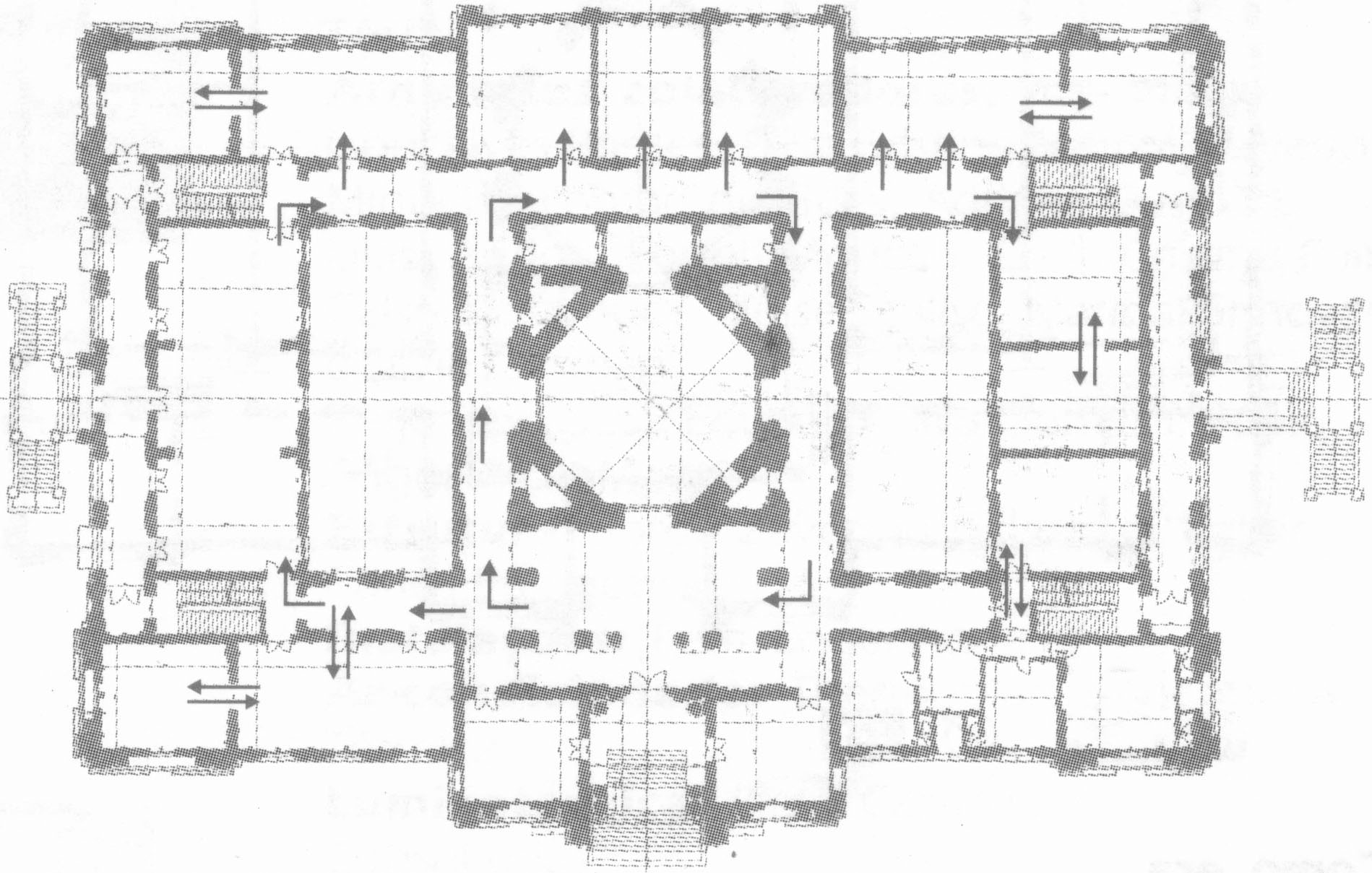 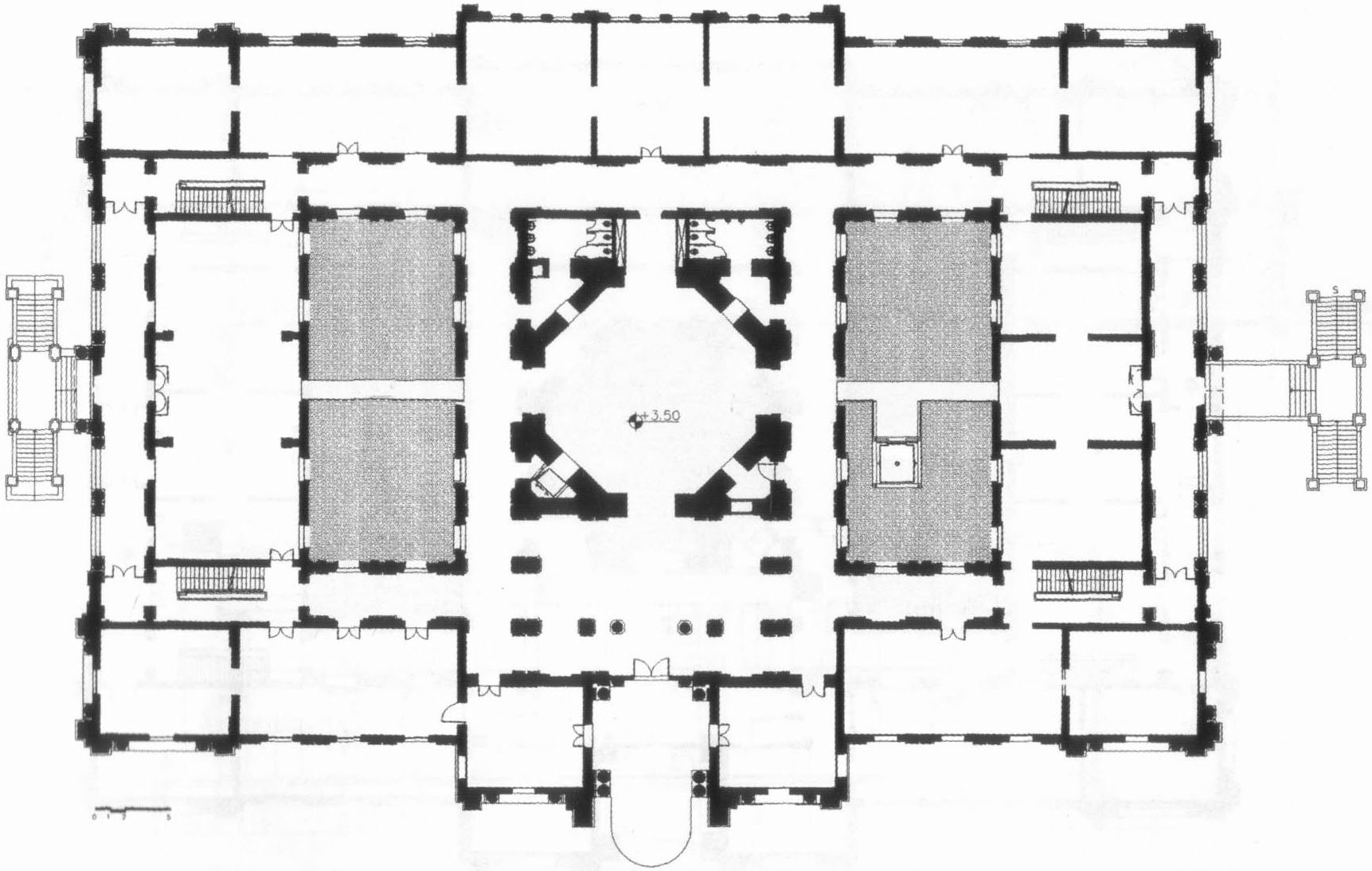 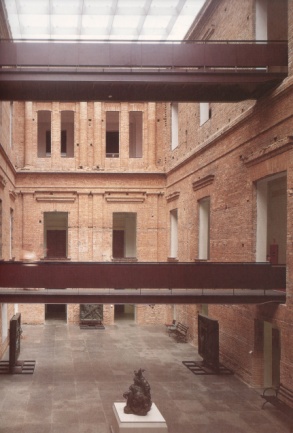 Pinacoteca do Estado de São Paulo
Paulo Mendes da Rocha , Eduardo Colonelli e Welliton Torres(1993/1998)
http://www.vitruvius.com.br/revistas/read/arquitextos/01.007/951
PERCURSO ÓTICO . Carla Zaccagnini . Pinacoteca do Estado de São Paulo (2005) l acervo da artista
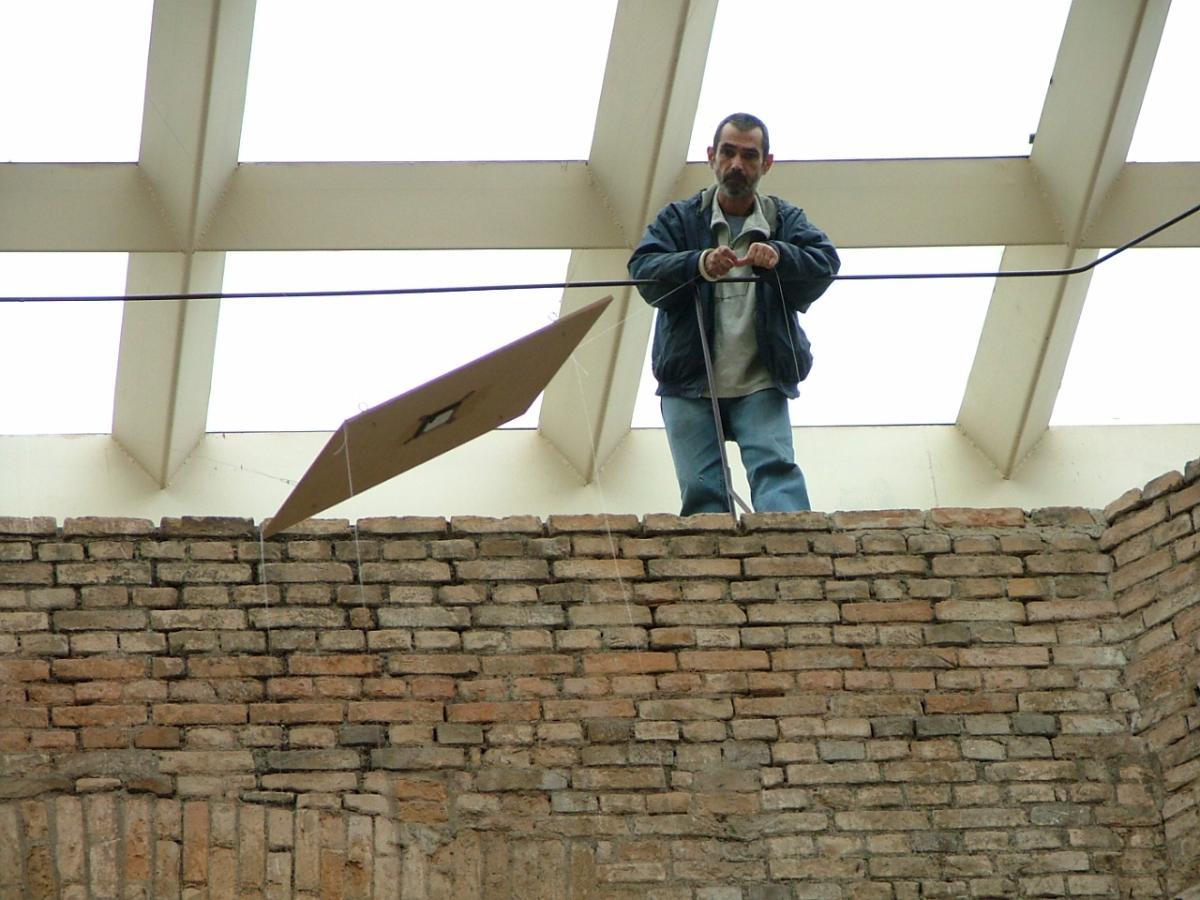 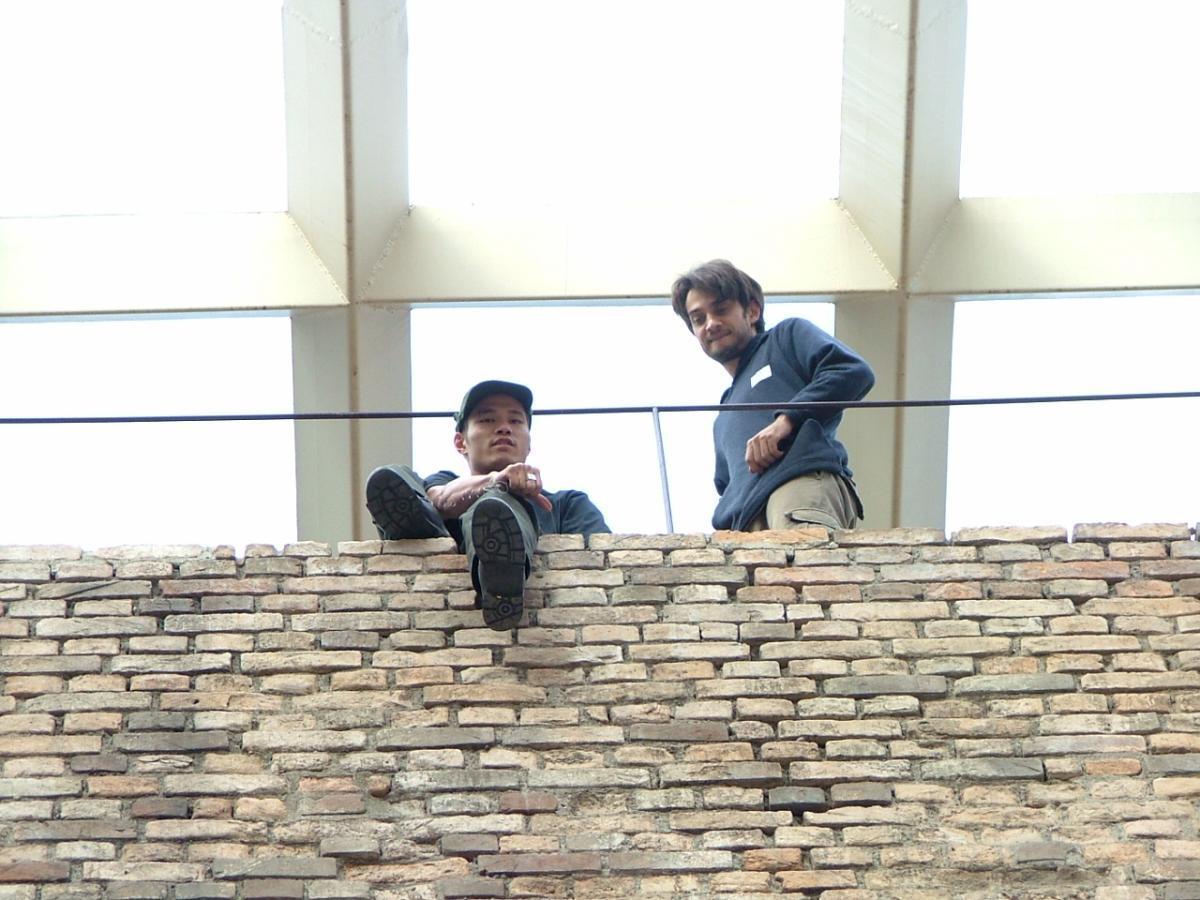 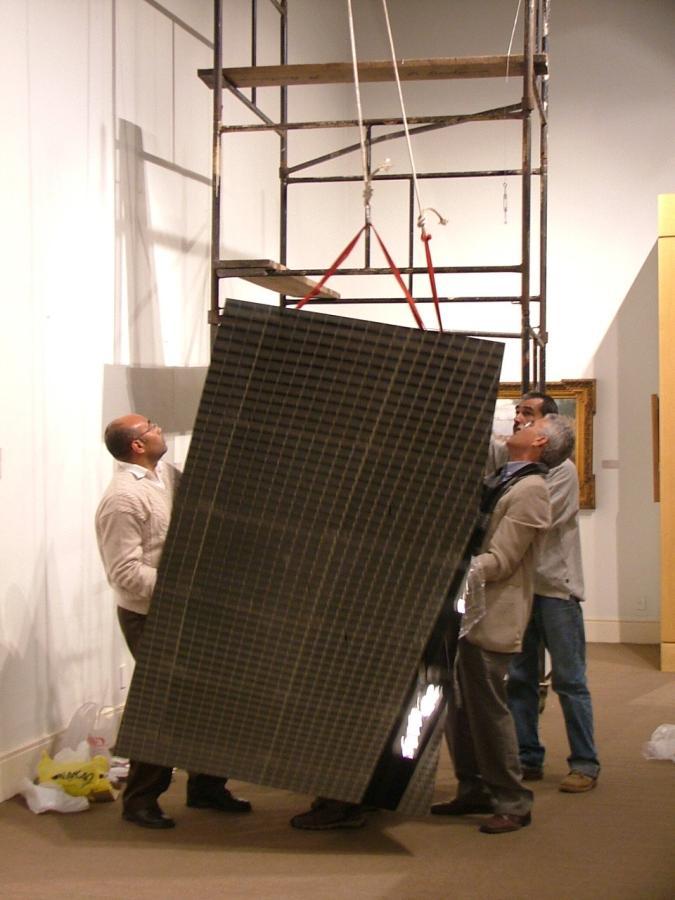 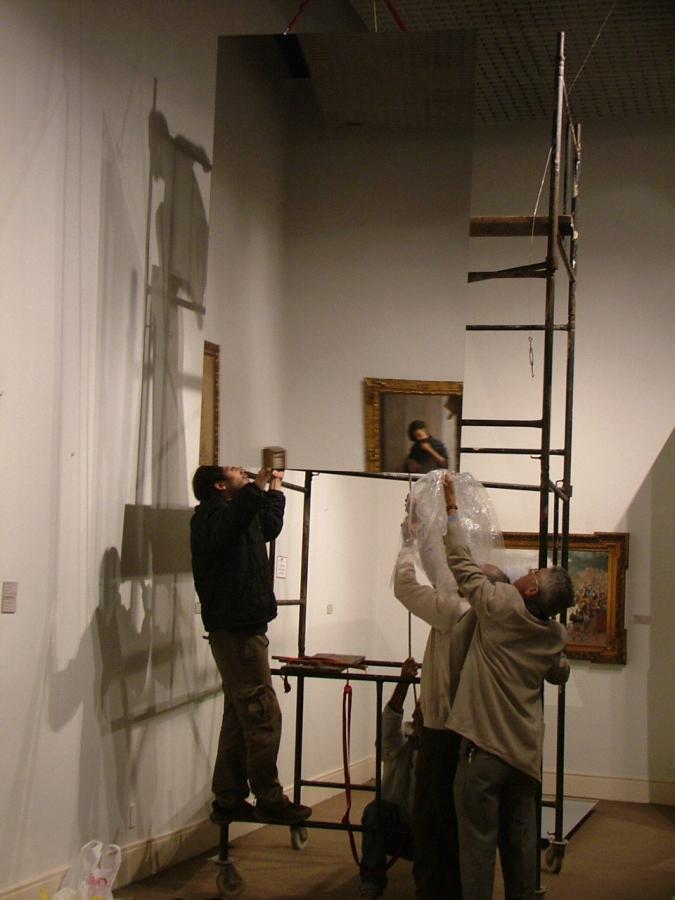 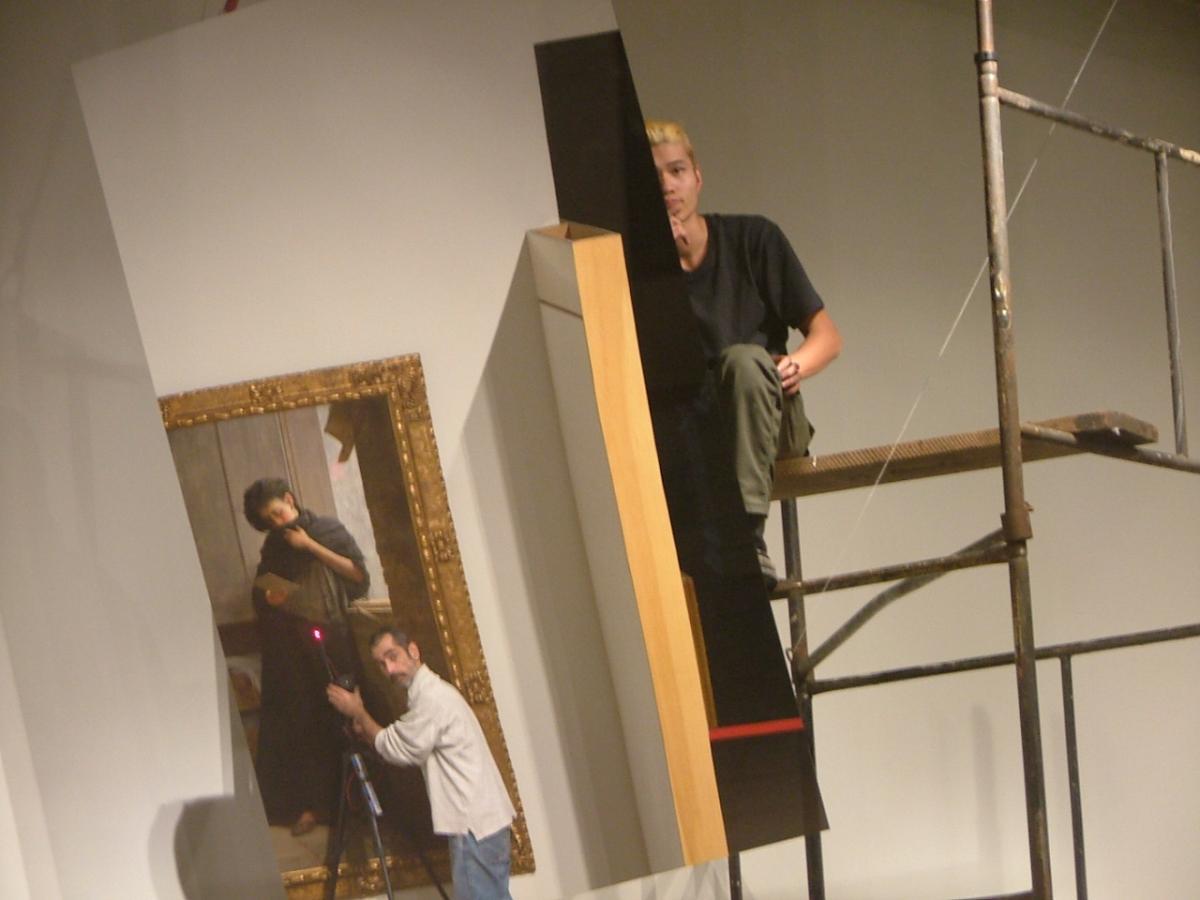 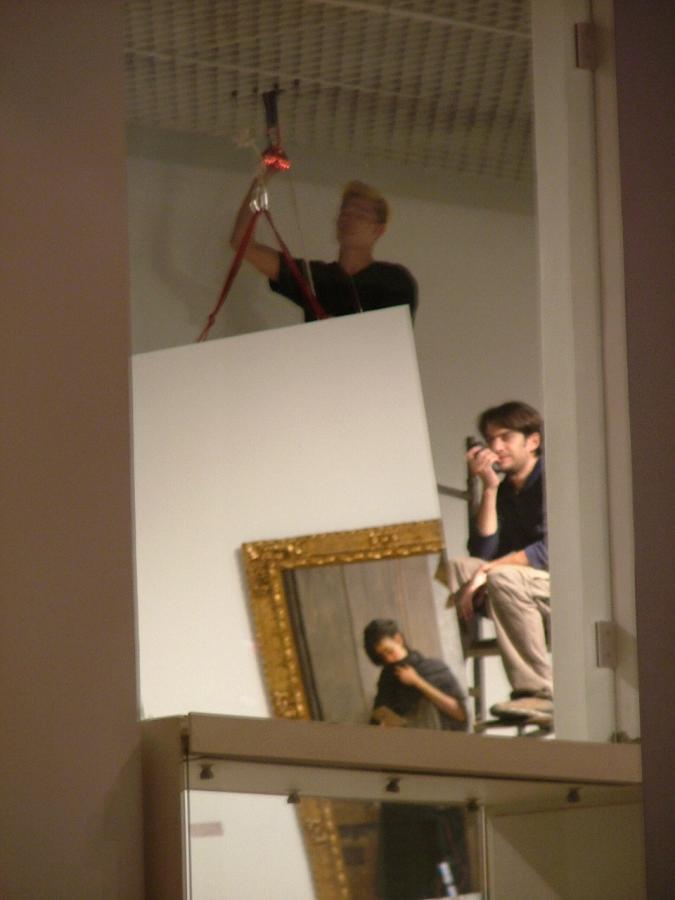 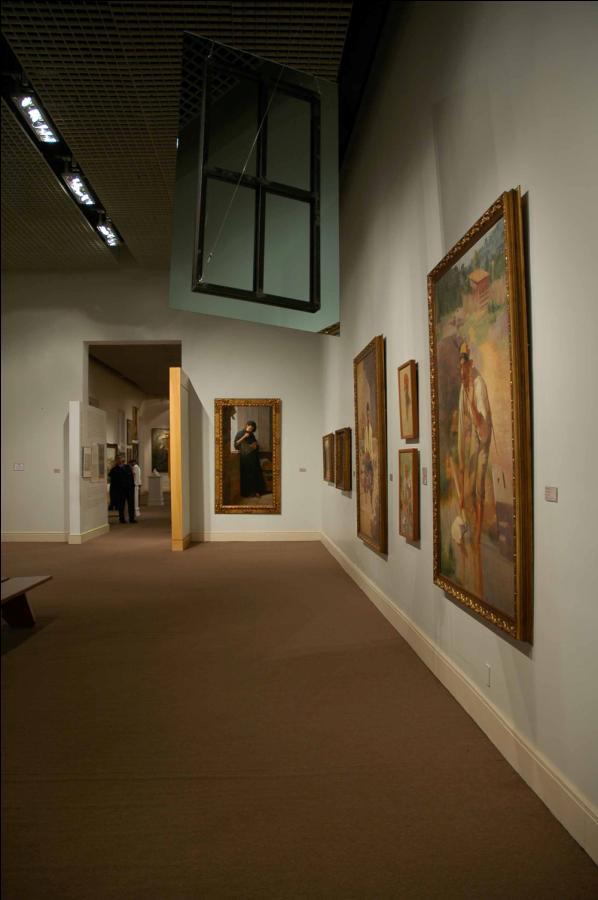 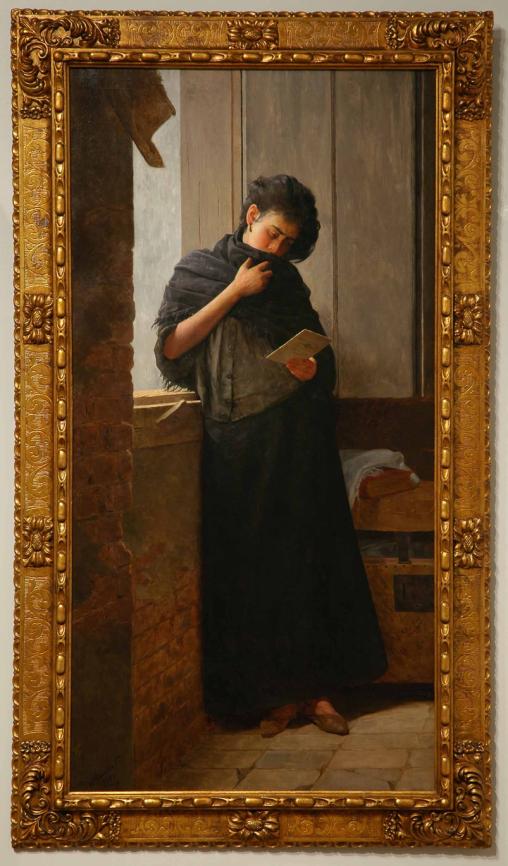 Monstros S.A. [Monsters, Inc.]


Pete Docter


2001




Estados Unidos da América